Describing things and people
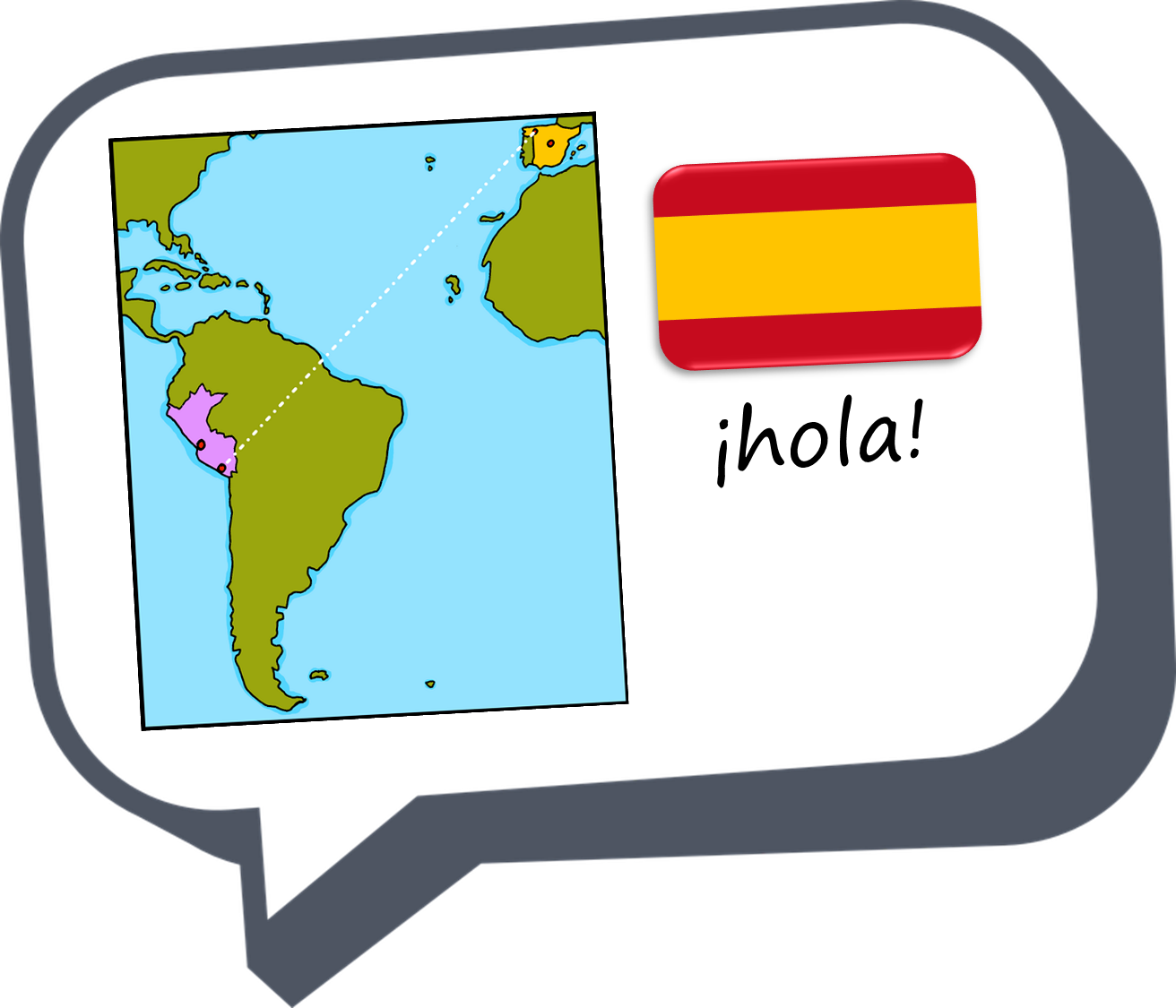 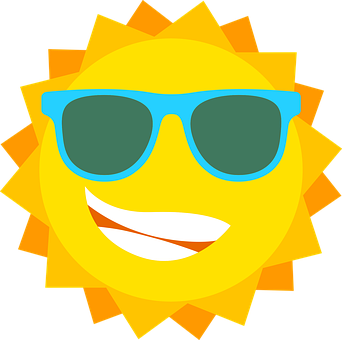 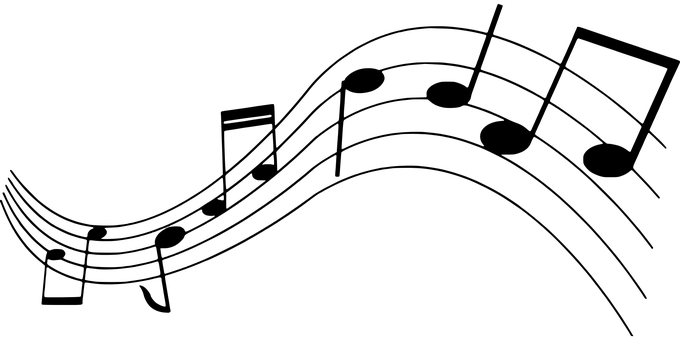 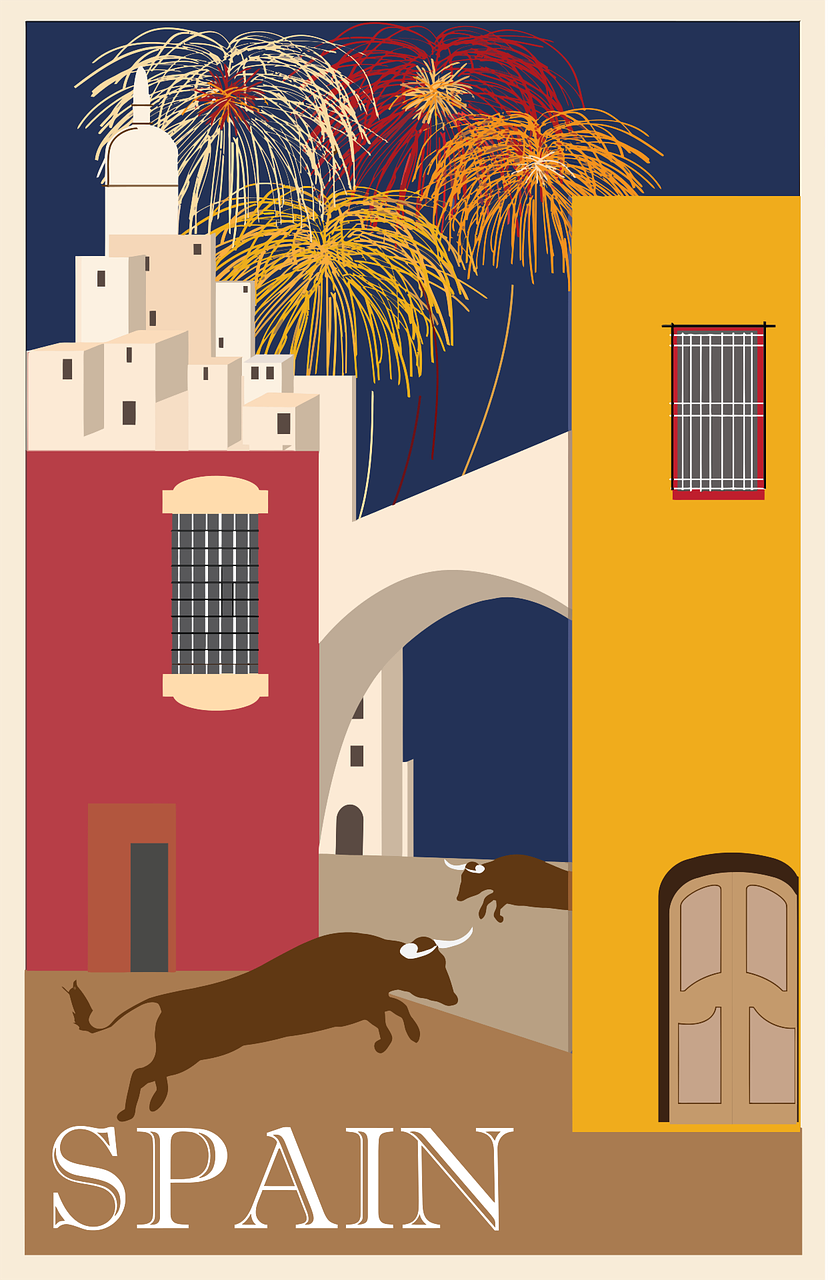 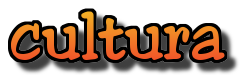 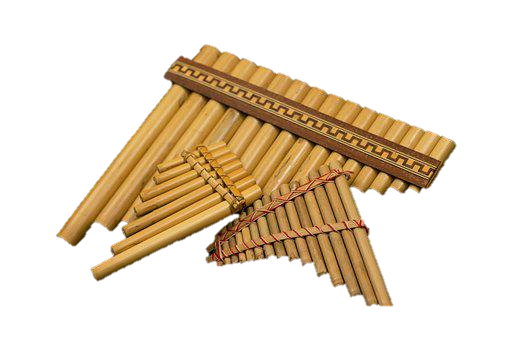 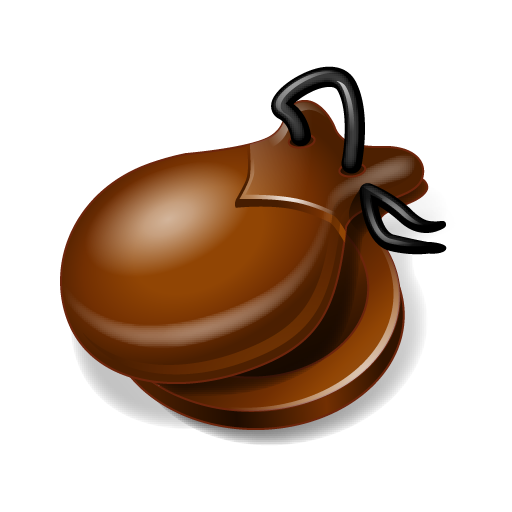 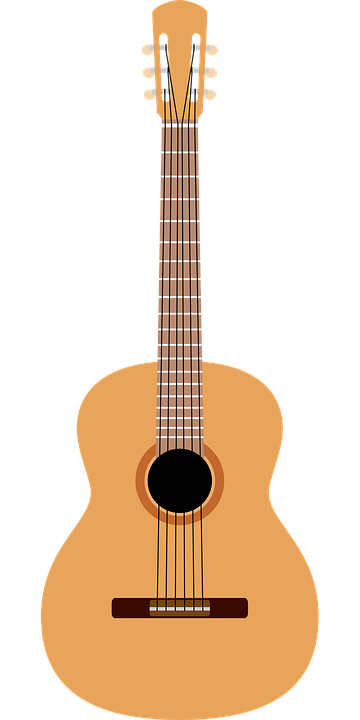 rojo
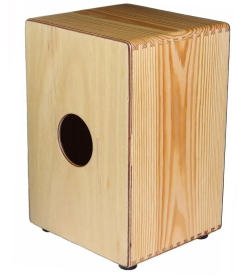 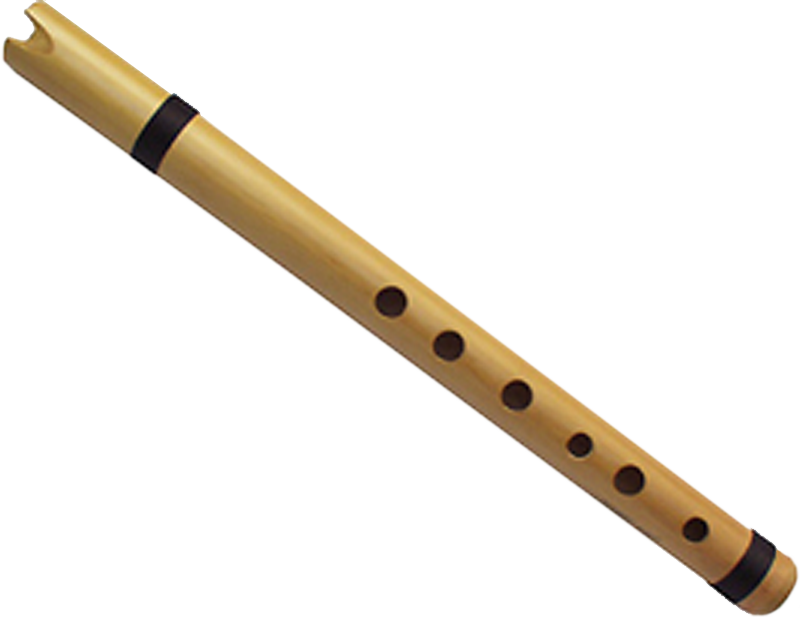 NB: AUDIO TO BE ADDED TO THIS LESSON
Follow ups 1-5
[Speaker Notes: Artwork by Steve Clarke. All additional pictures selected are available under a Creative Commons license, no attribution required.

The frequency rankings for words that occur in this PowerPoint which have been previously introduced in the resources are given in the SOW (excel document) and in the resources that first introduced and formally re-visited those words. 

For any other words that occur incidentally in this PowerPoint, frequency rankings will be provided in the notes field wherever possible.

Phonics: Source:  helado [3024]
Vocabulary: cuidar [751] enseñar [610] participar [593] practicar [1595] guitarra [2705] niño, niña [173]  trabajo [152]
Revisit 1: año [46] hambre [1262] razón [306] sed [2214] 
Revisit 2: fruta [1925] globo [3765] pelota [2270] queso [3187] sombrero [2289] tarta [>5000] (cognates: pizza [>5000]yoyó [>5000] 

Glossed:  
caer [251] llueve (llover) [2134] rodear [912] verano [1139] verbo [3443] cuidado [1822] correctamente [4173]

Source: Davies, M. & Davies, K. (2018). A frequency dictionary of Spanish: Core vocabulary for learners (2nd ed.). Routledge: London]
[h]
cuidado = be careful correctamente = correctly
caer = to fall
Follow up 1:
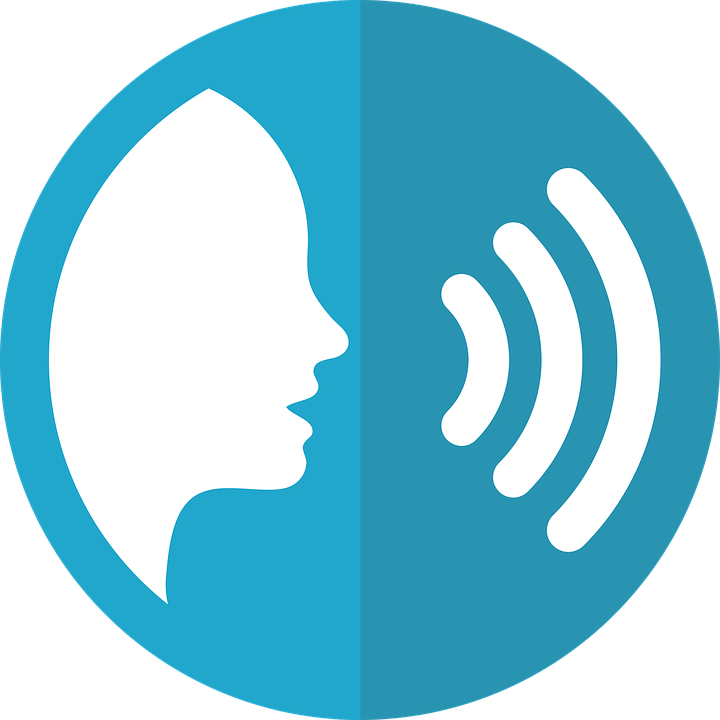 Pronuncia las palabras correctamente para no caer al agua.
¡Cuidado con el cocodrilo!
hablar
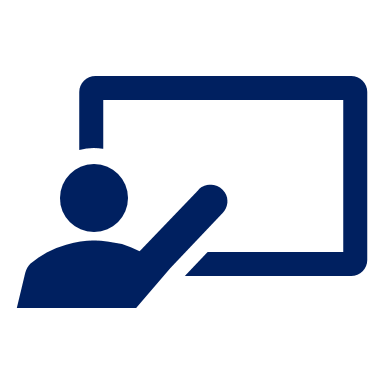 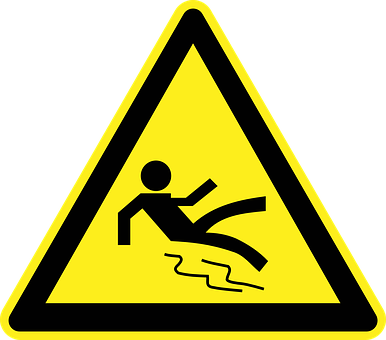 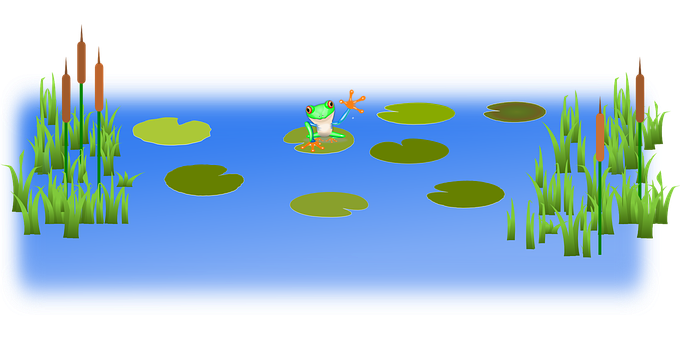 Turno 1: Persona A
Turno 2: Persona B
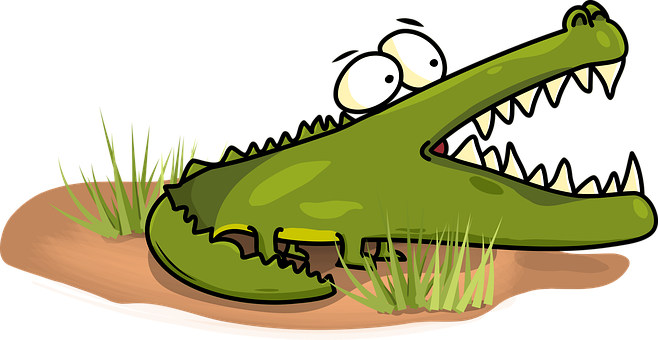 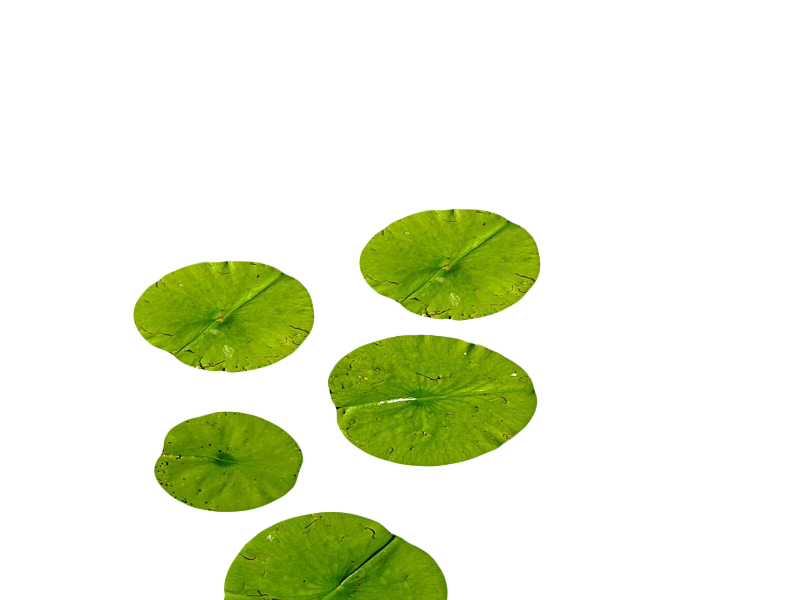 helado
ahí
húmedo
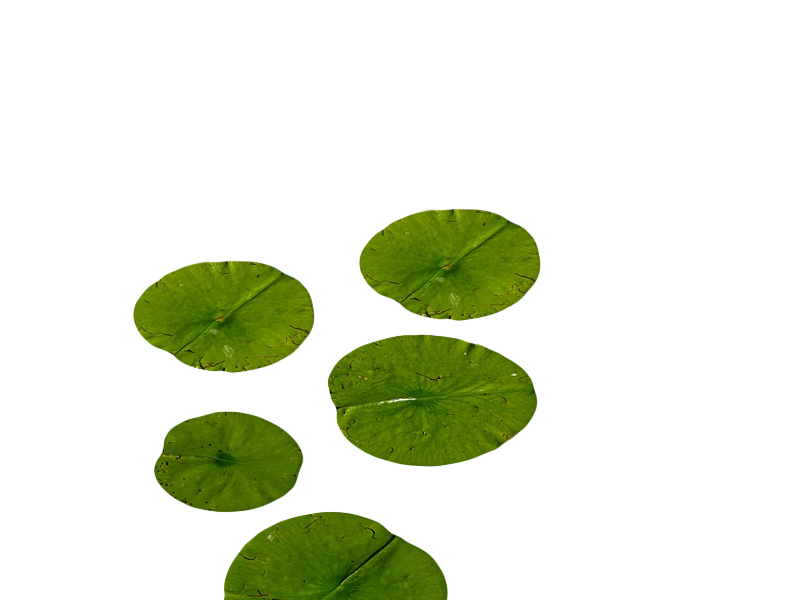 humano
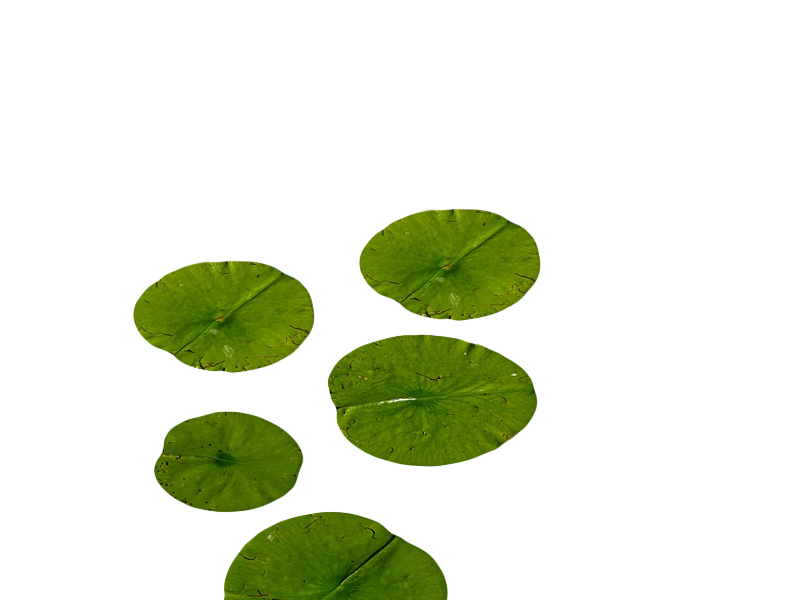 zanahoria
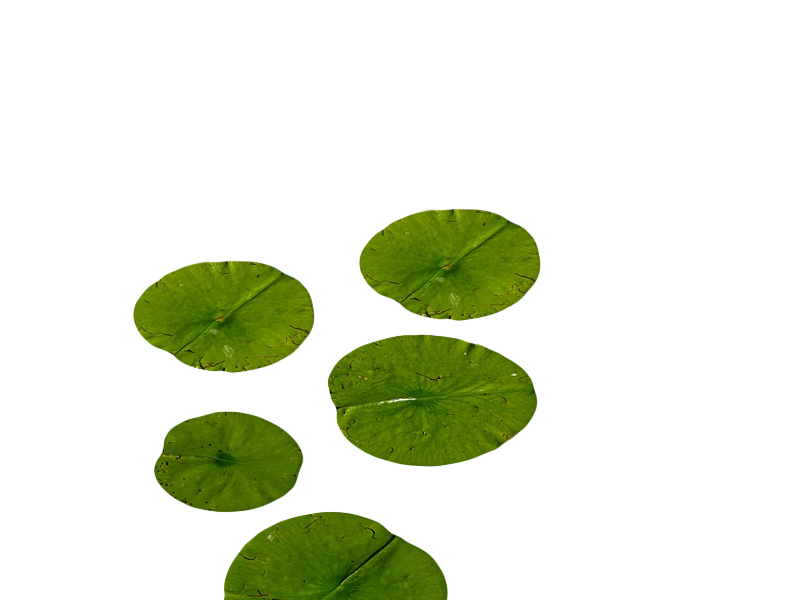 almohada
horror
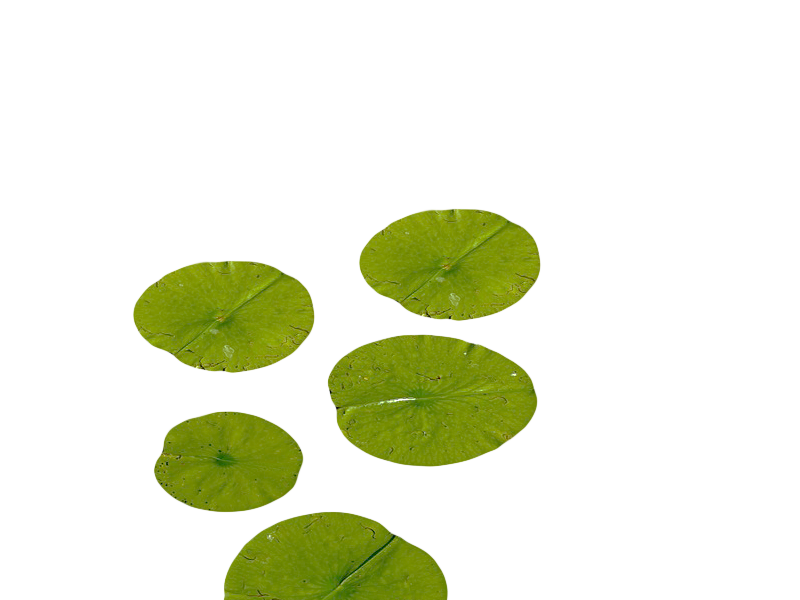 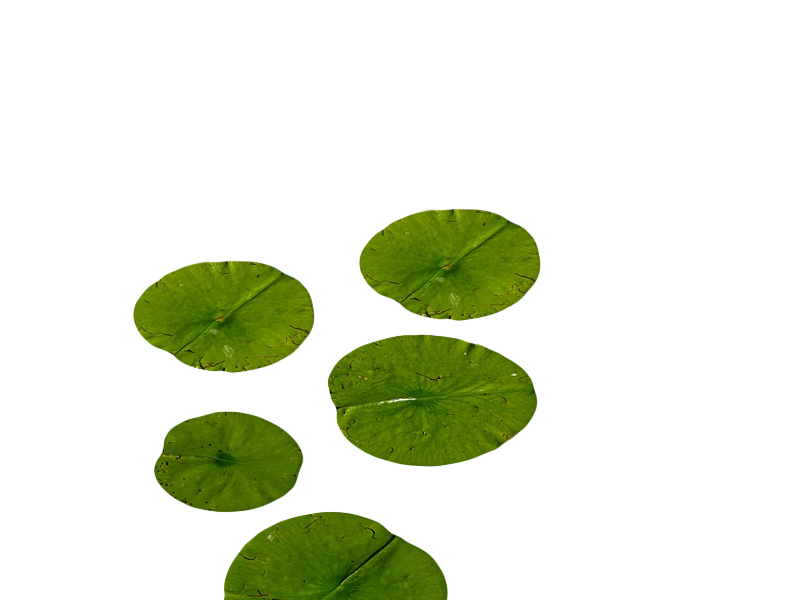 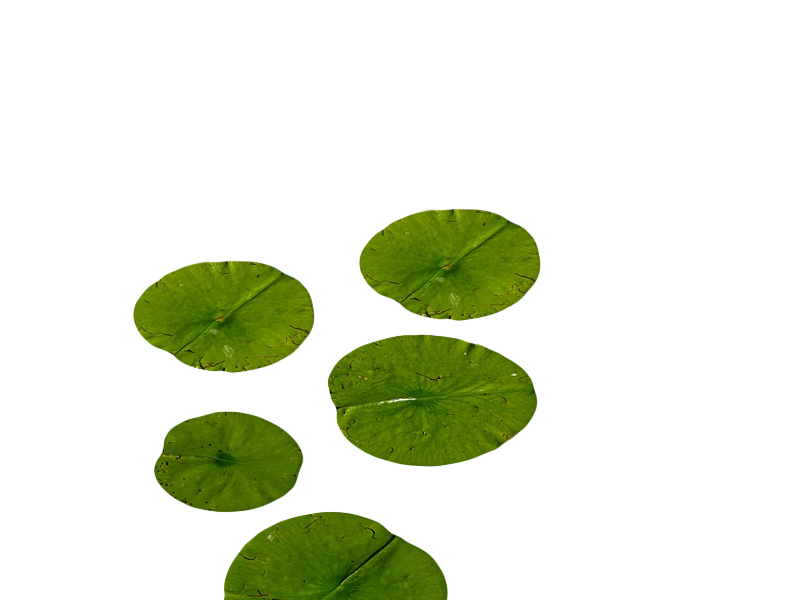 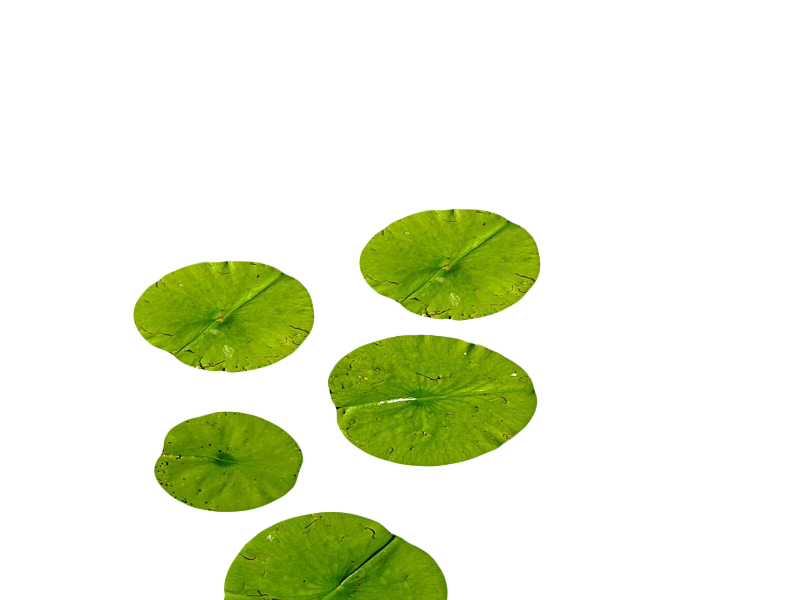 hablar
hospital
ahora
hoy
[Speaker Notes: Timing: 5 minutes 

Aim: to practise knowledge of [h] to known and unknown words.

Procedure:
Click to bring up the instruction.
Pupils work in pairs to practise pronunciation. They can choose where to start and have one minute to pronounce all the words correctly (silent h) to avoid being eaten by the crocodile.
Divide the class in A & B and click to indicate it’s ‘persona A’’s turn. 
Click to bring up Persona B’s turn. 


cuidado [1822] correctamente [4173] caer [251]]
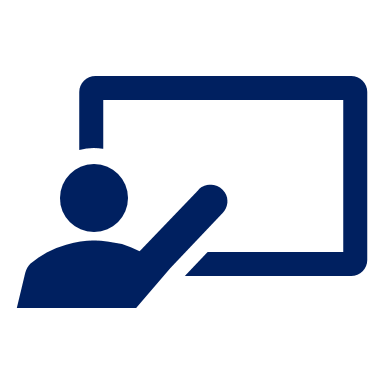 ¡Llueve!
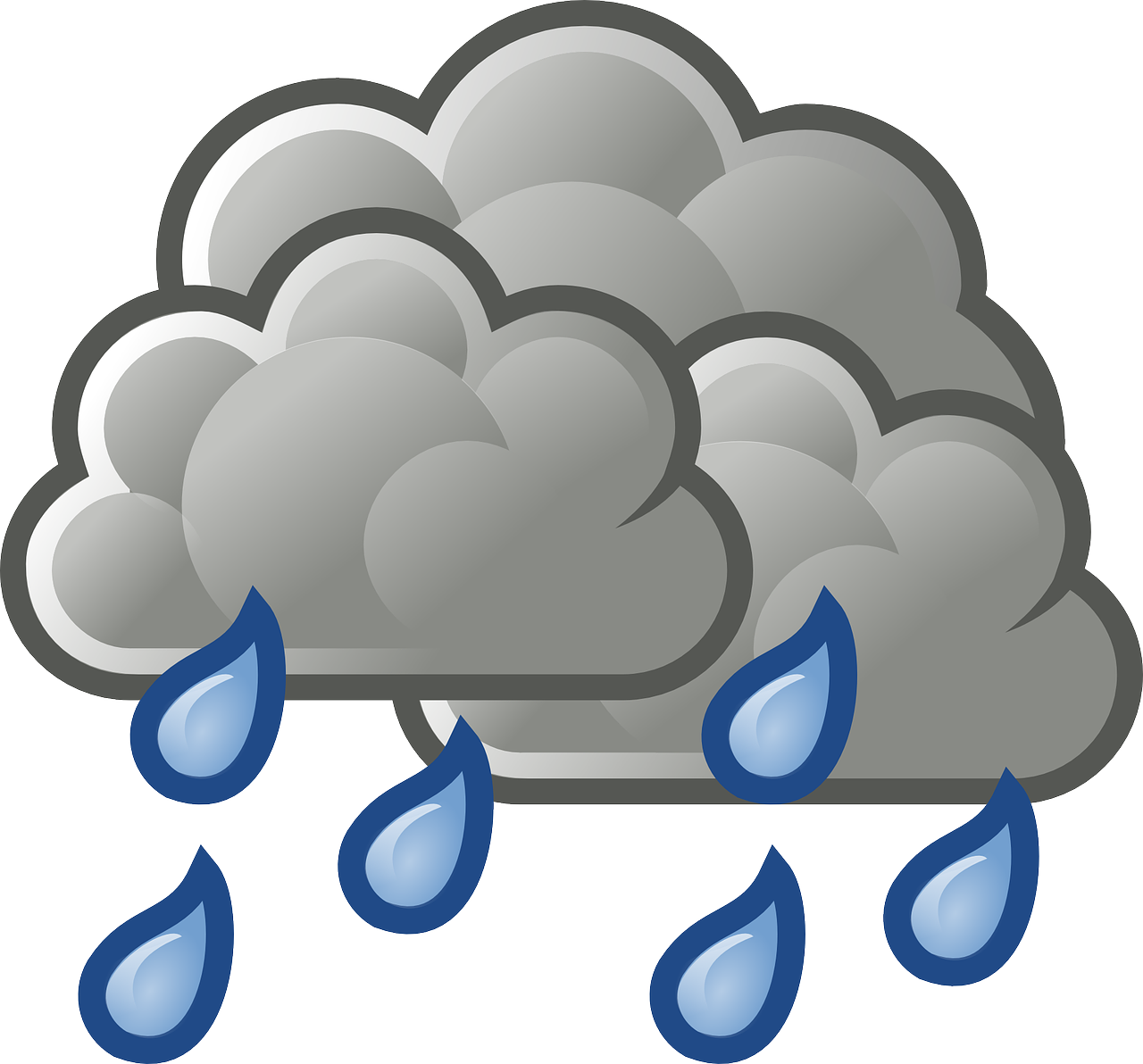 Follow up 2:
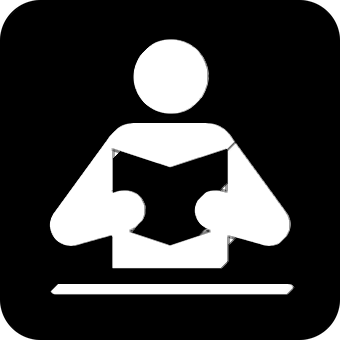 Escribe en inglés.
cuidar
comprender
necesitar
leer
hablar
pasar
ver
5
nadar
enseñar
caminar
4
llevar
3
comprar
visitar
leer
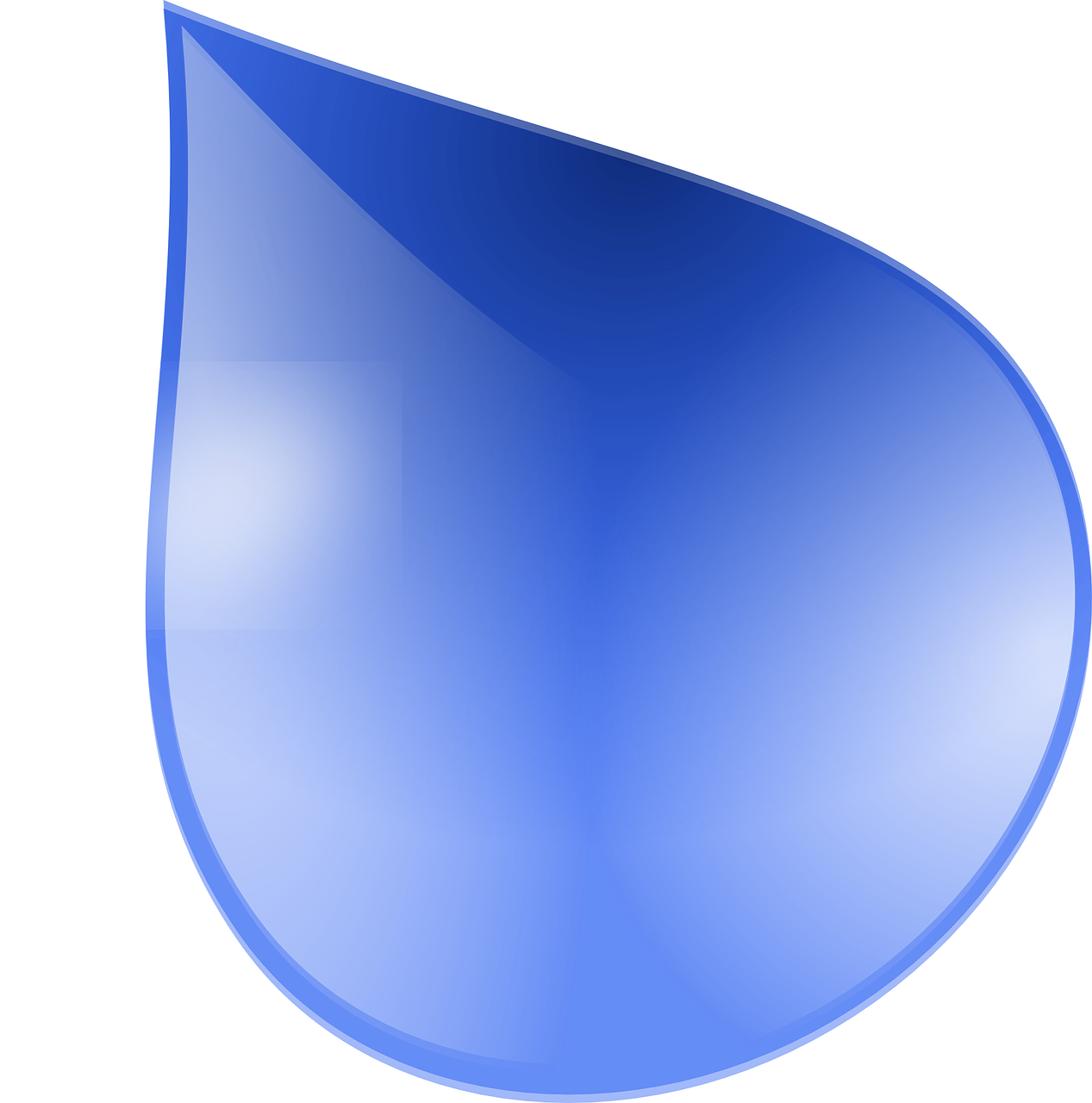 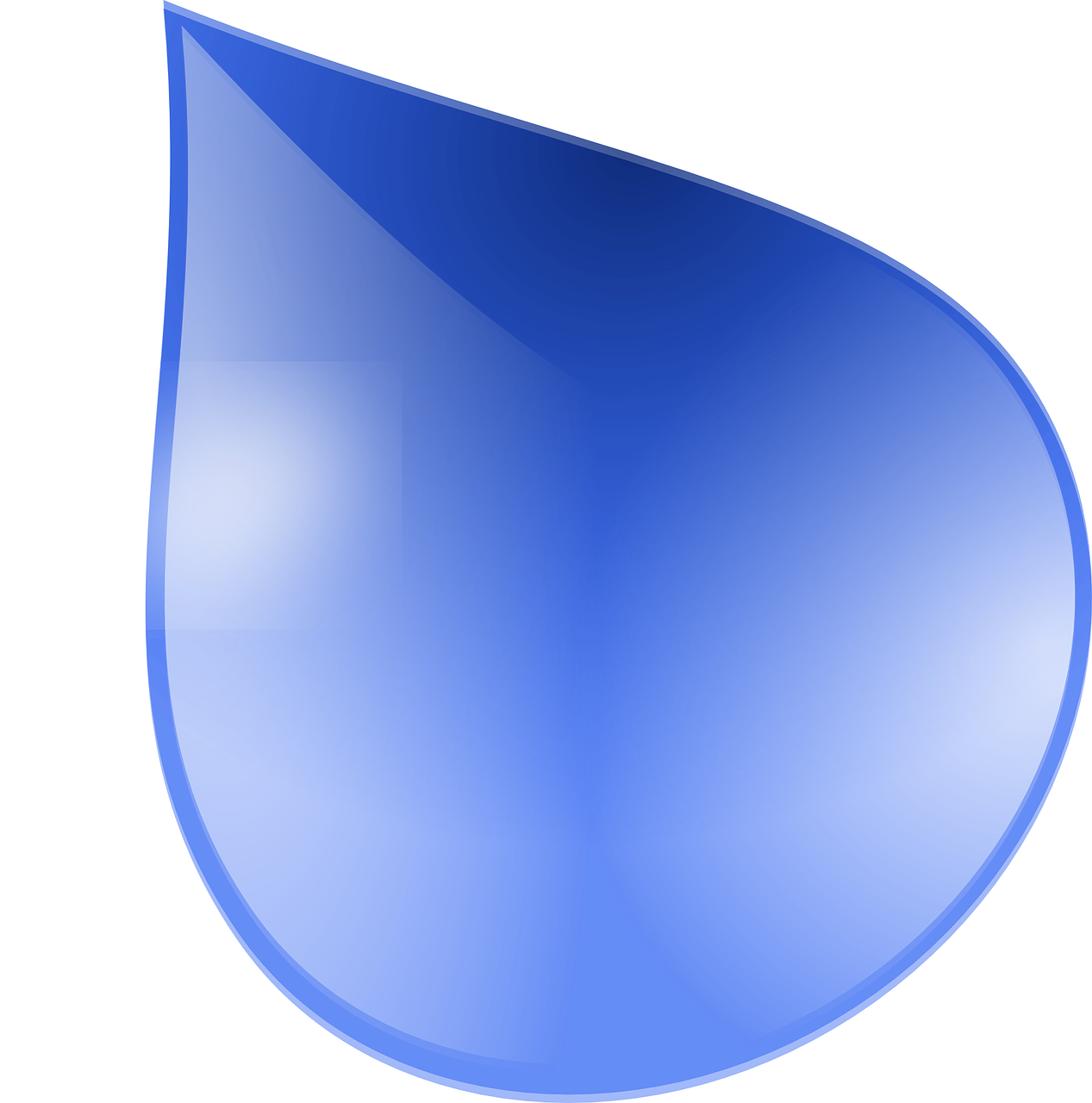 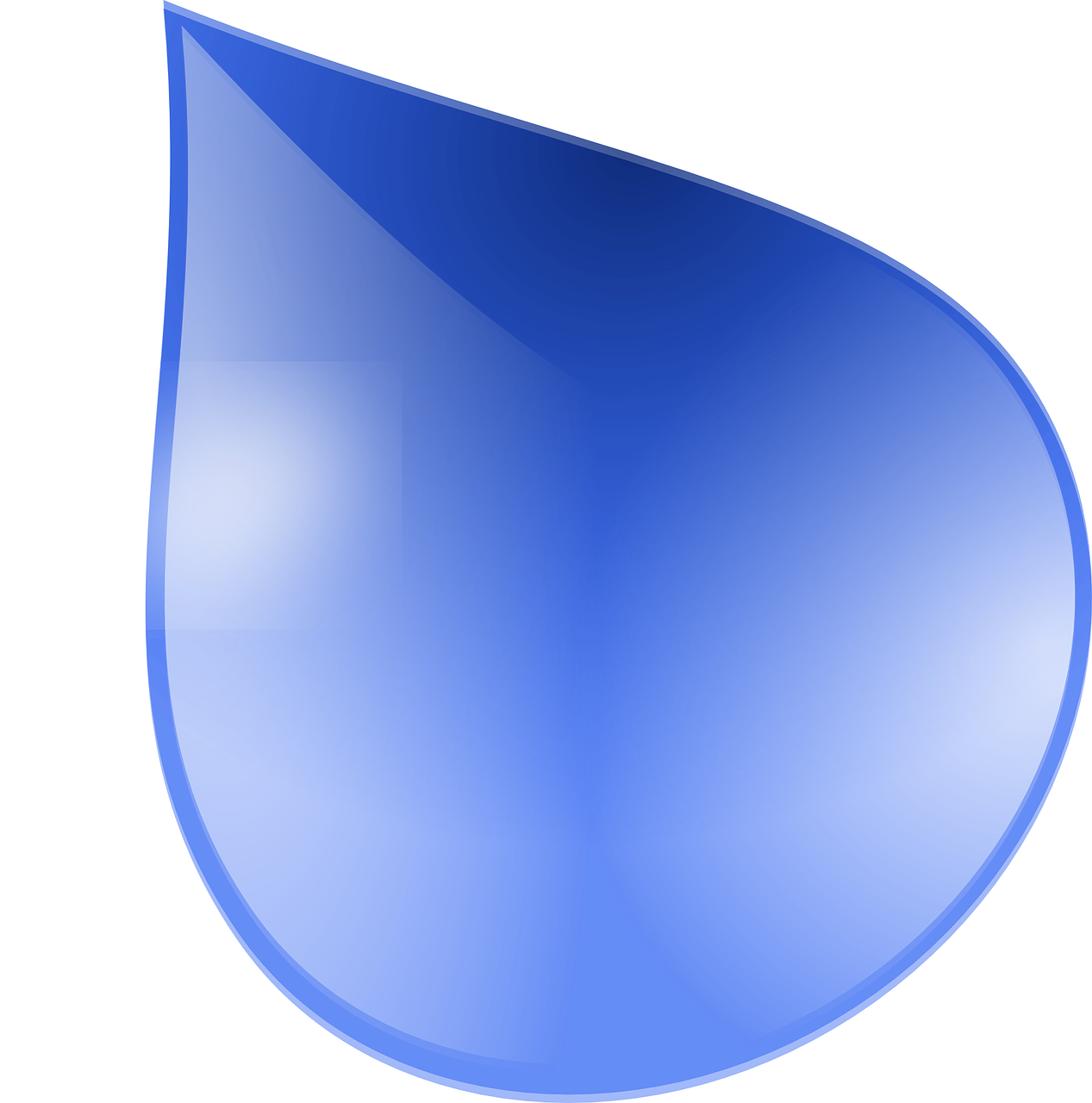 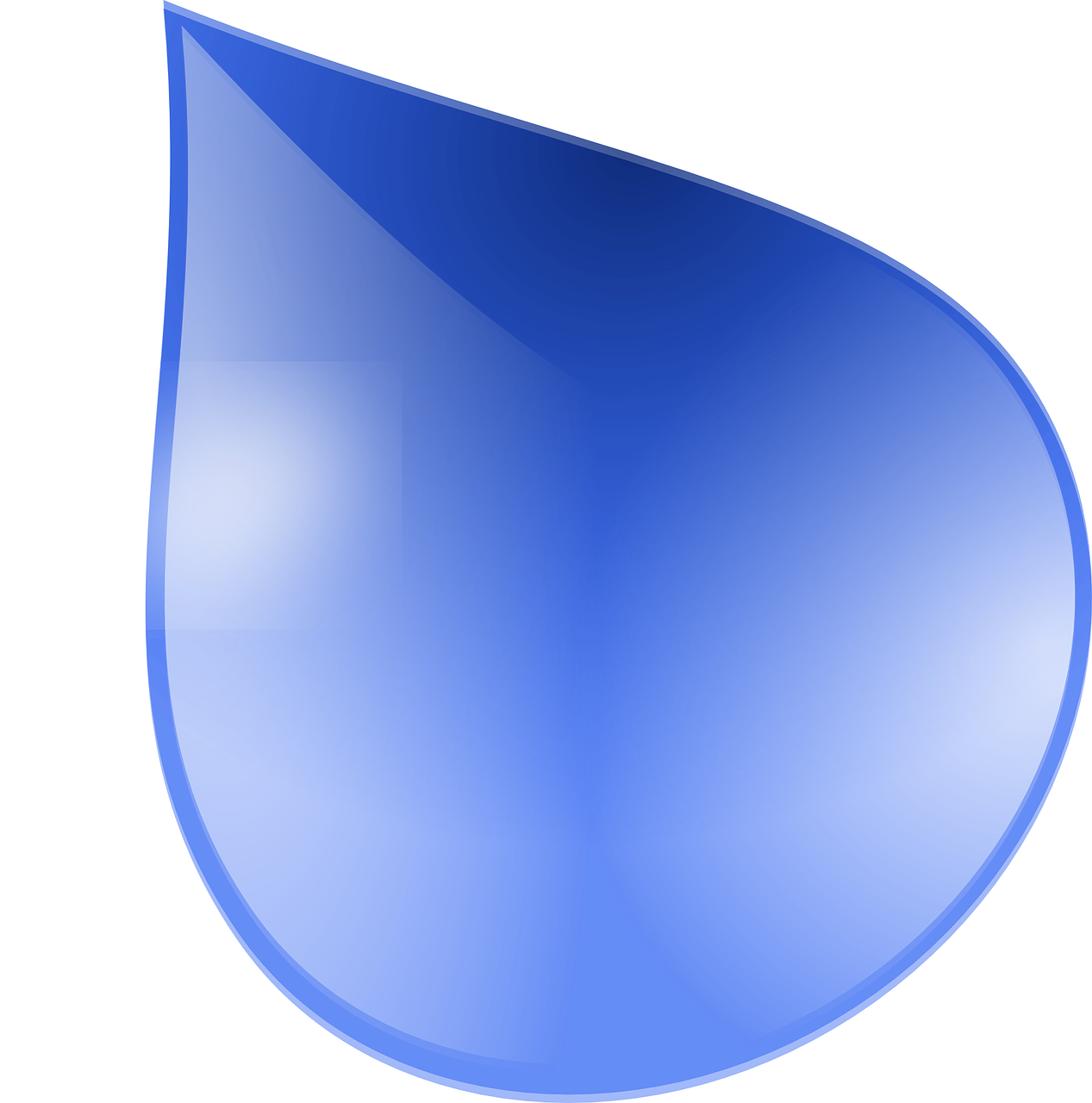 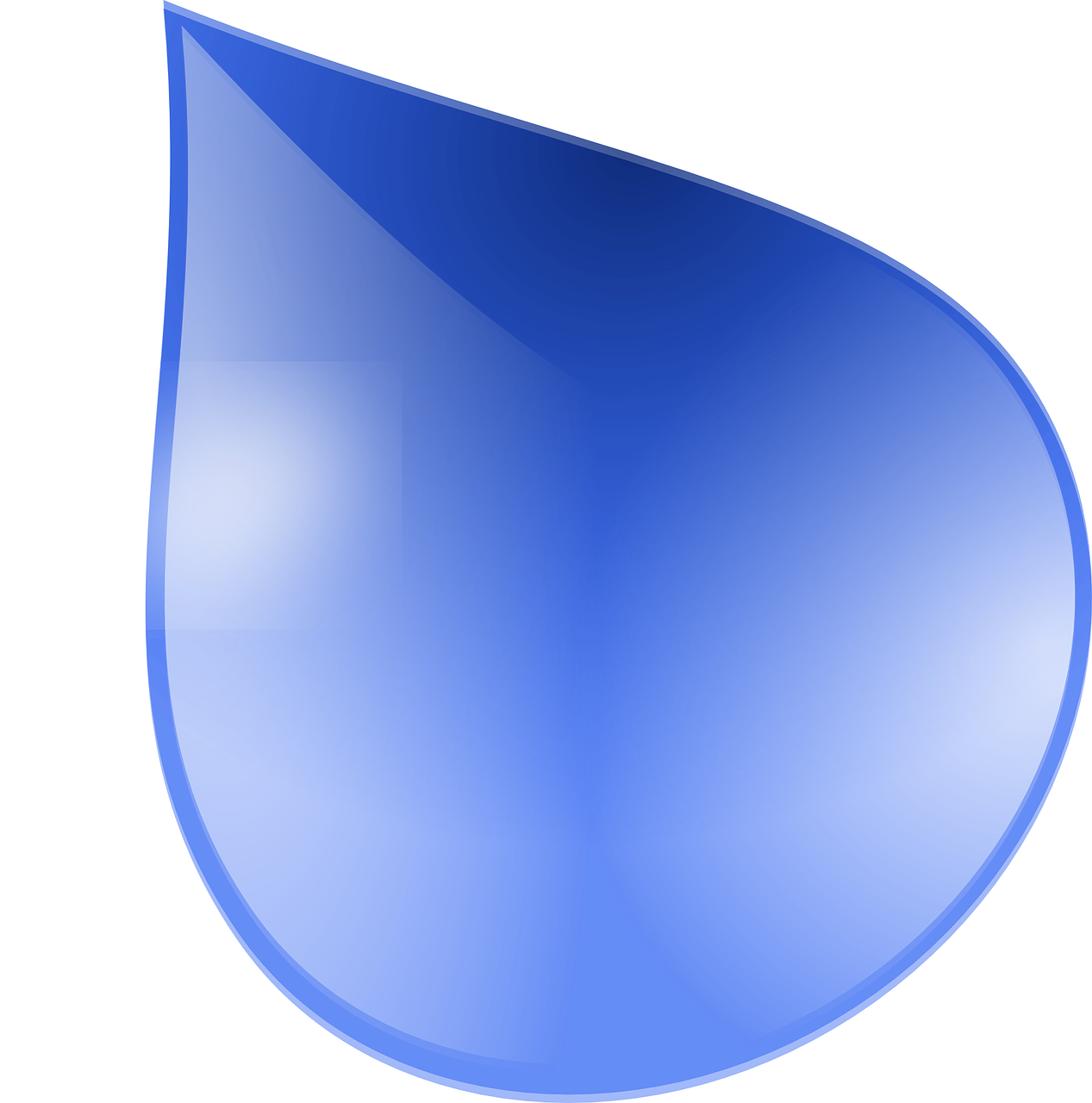 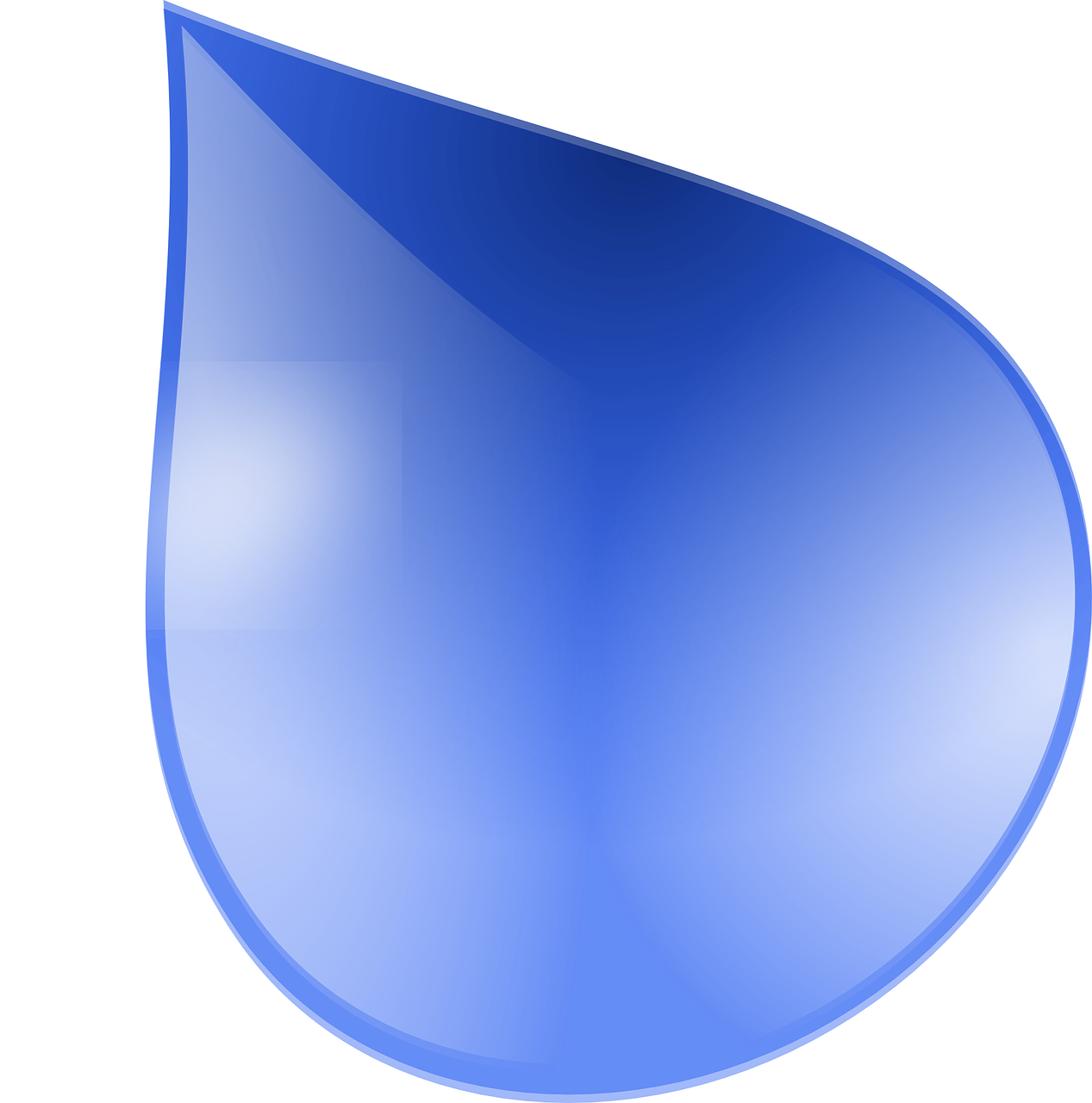 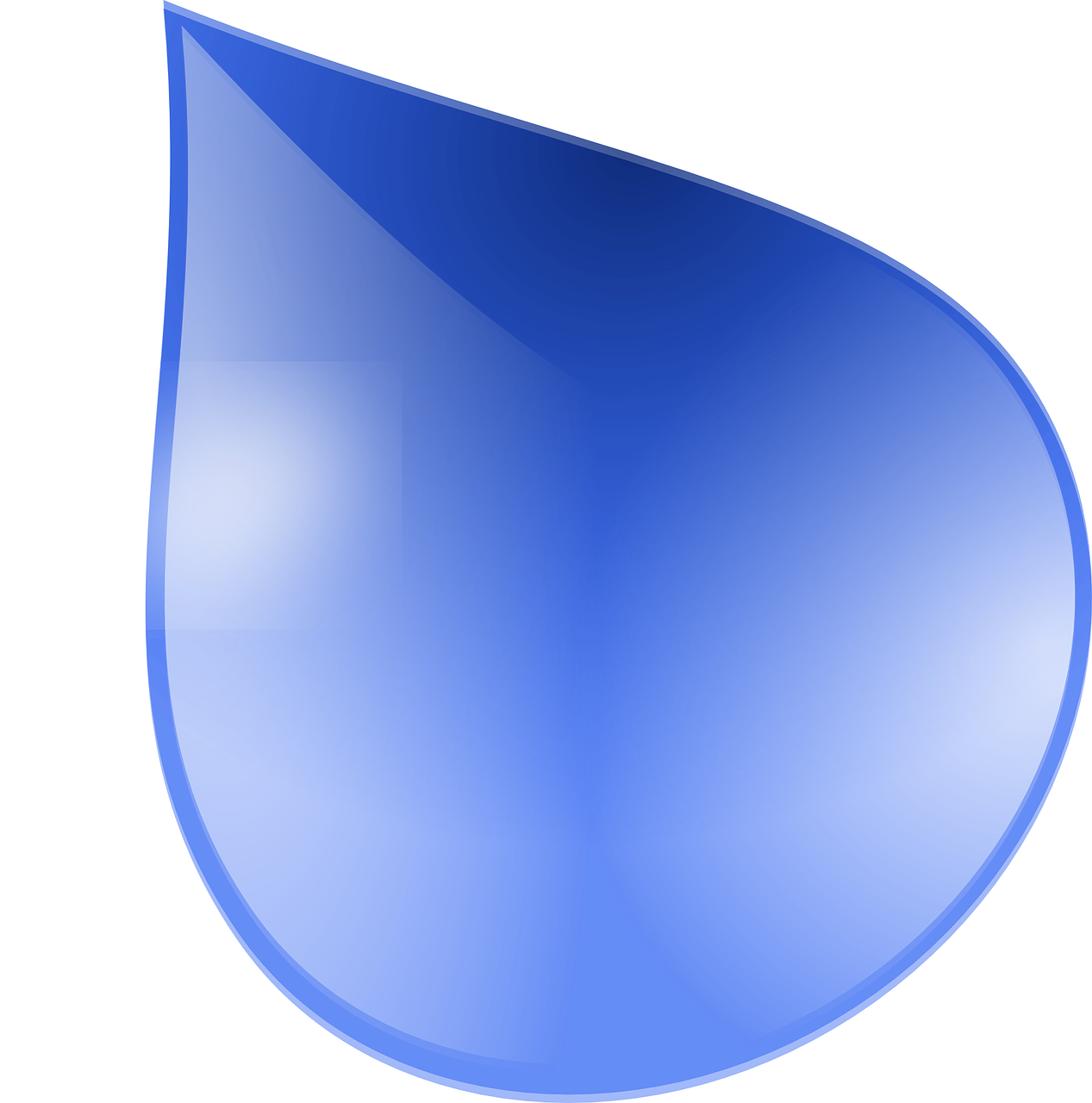 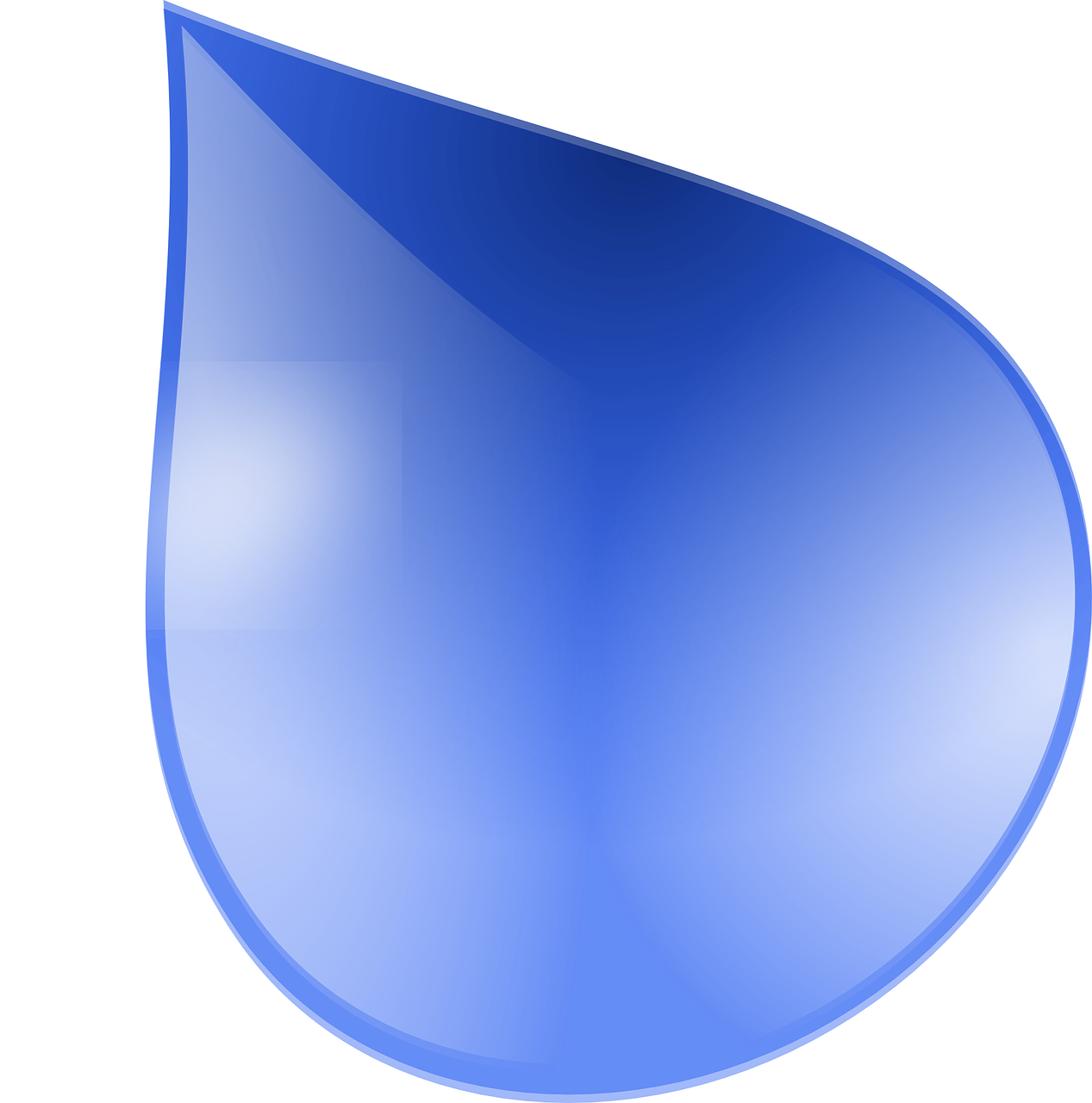 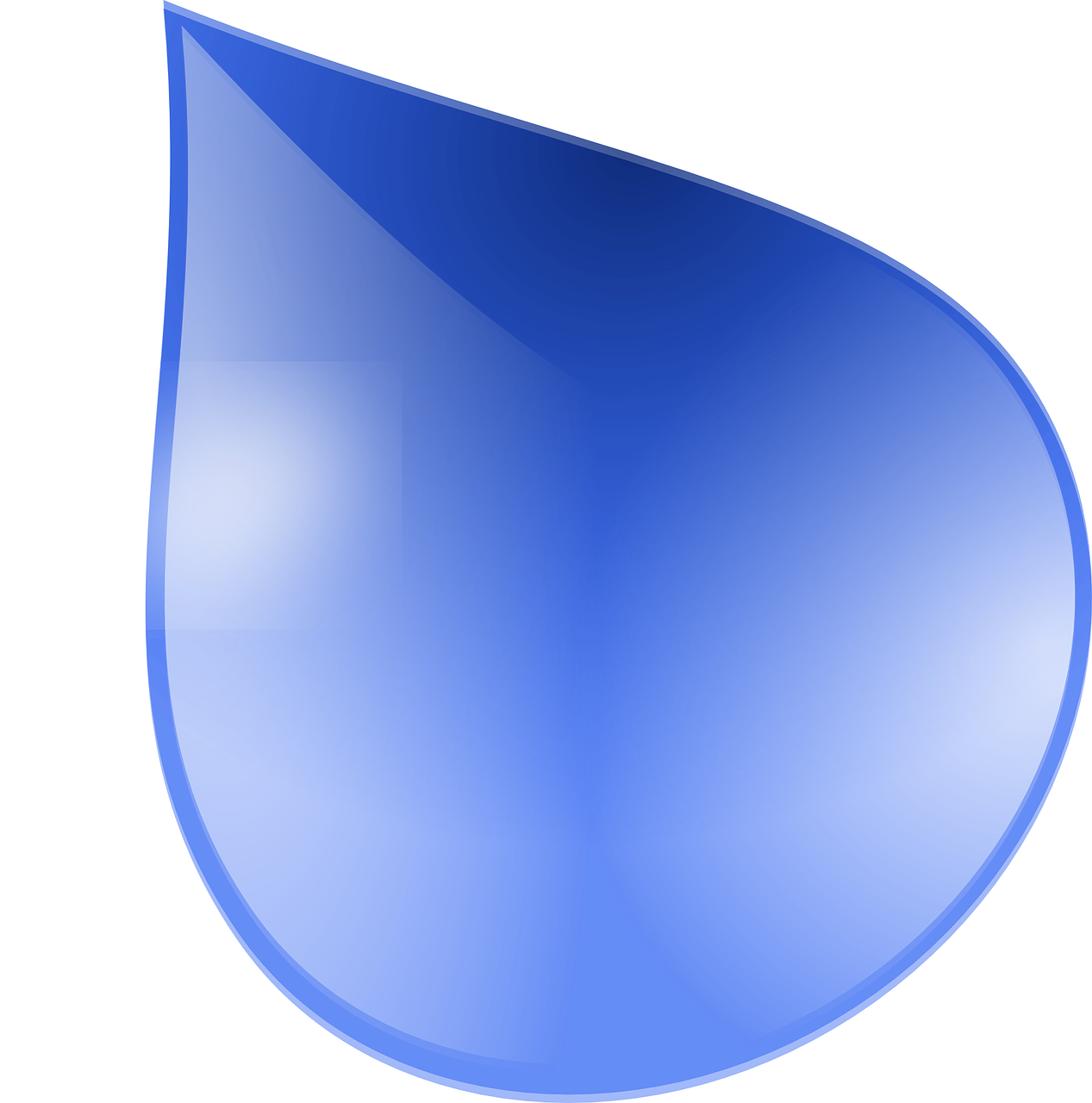 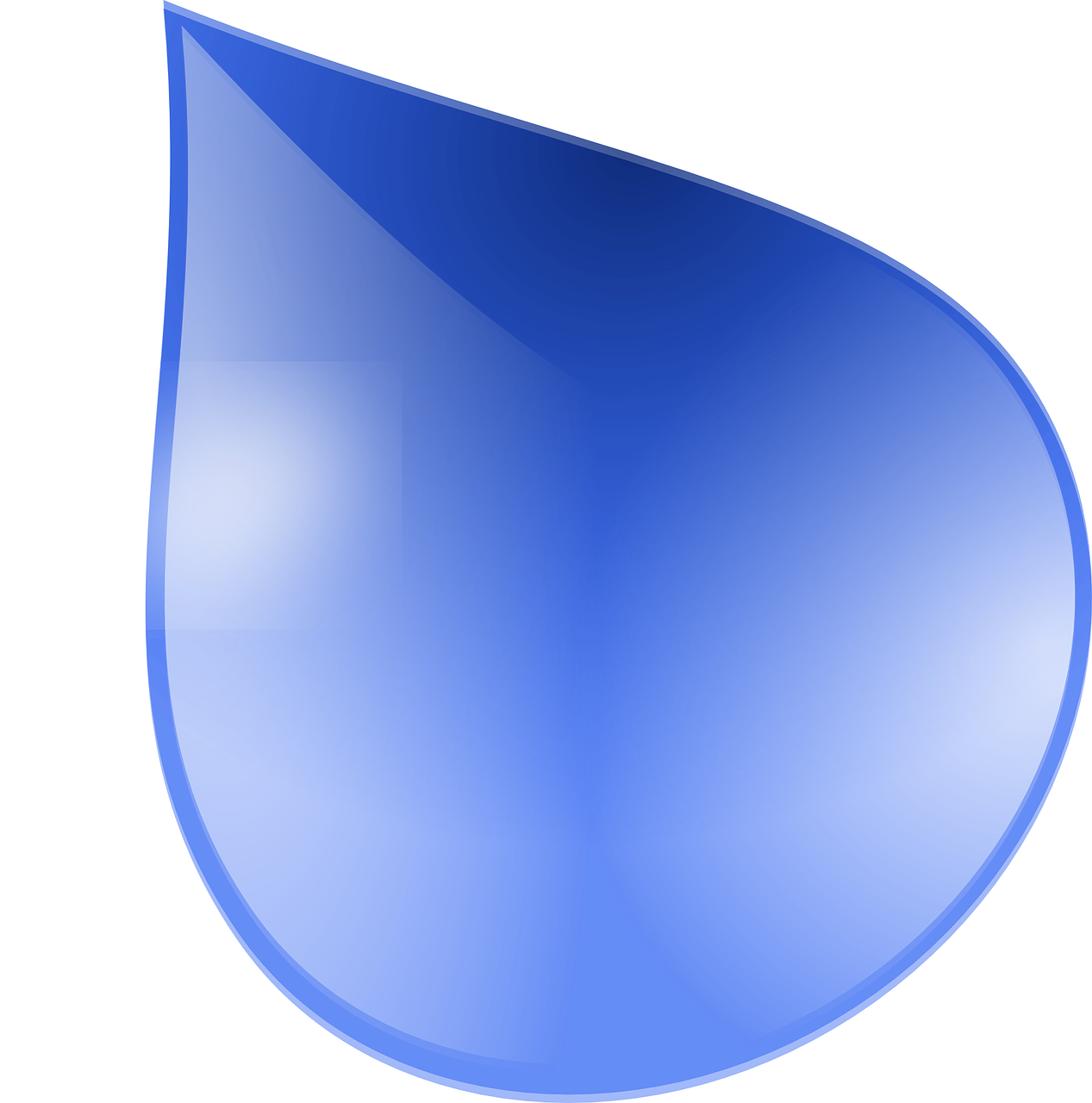 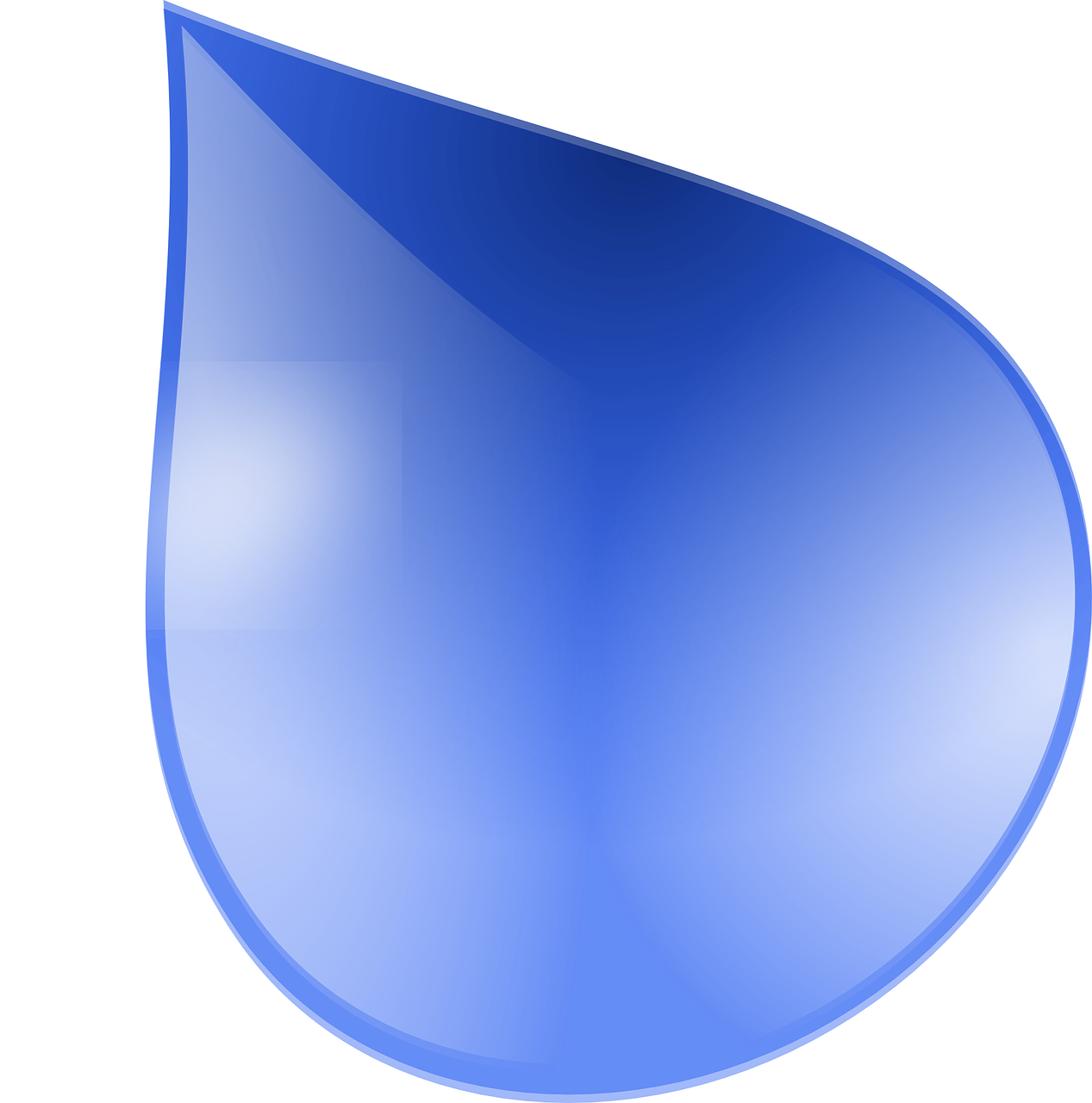 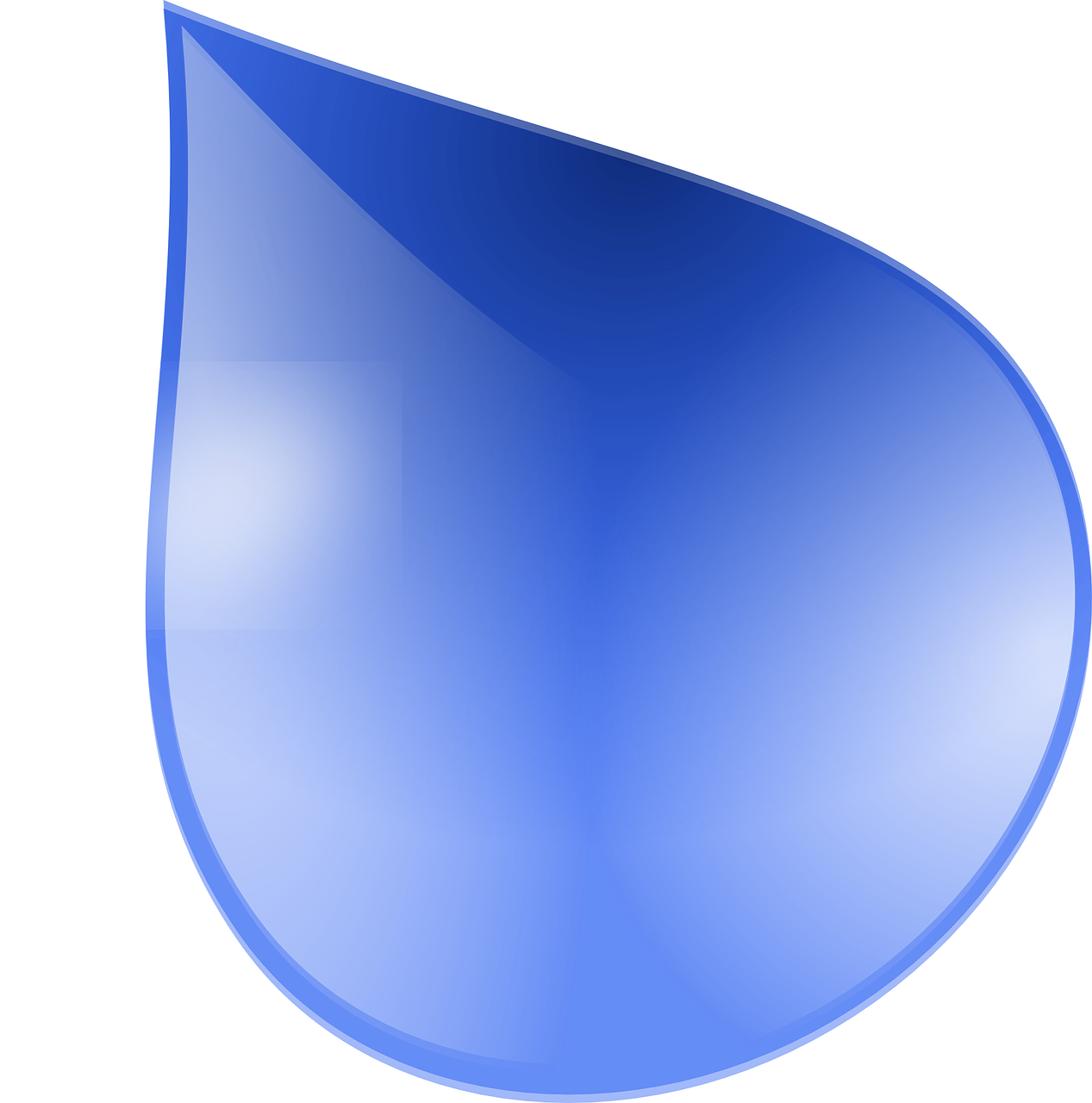 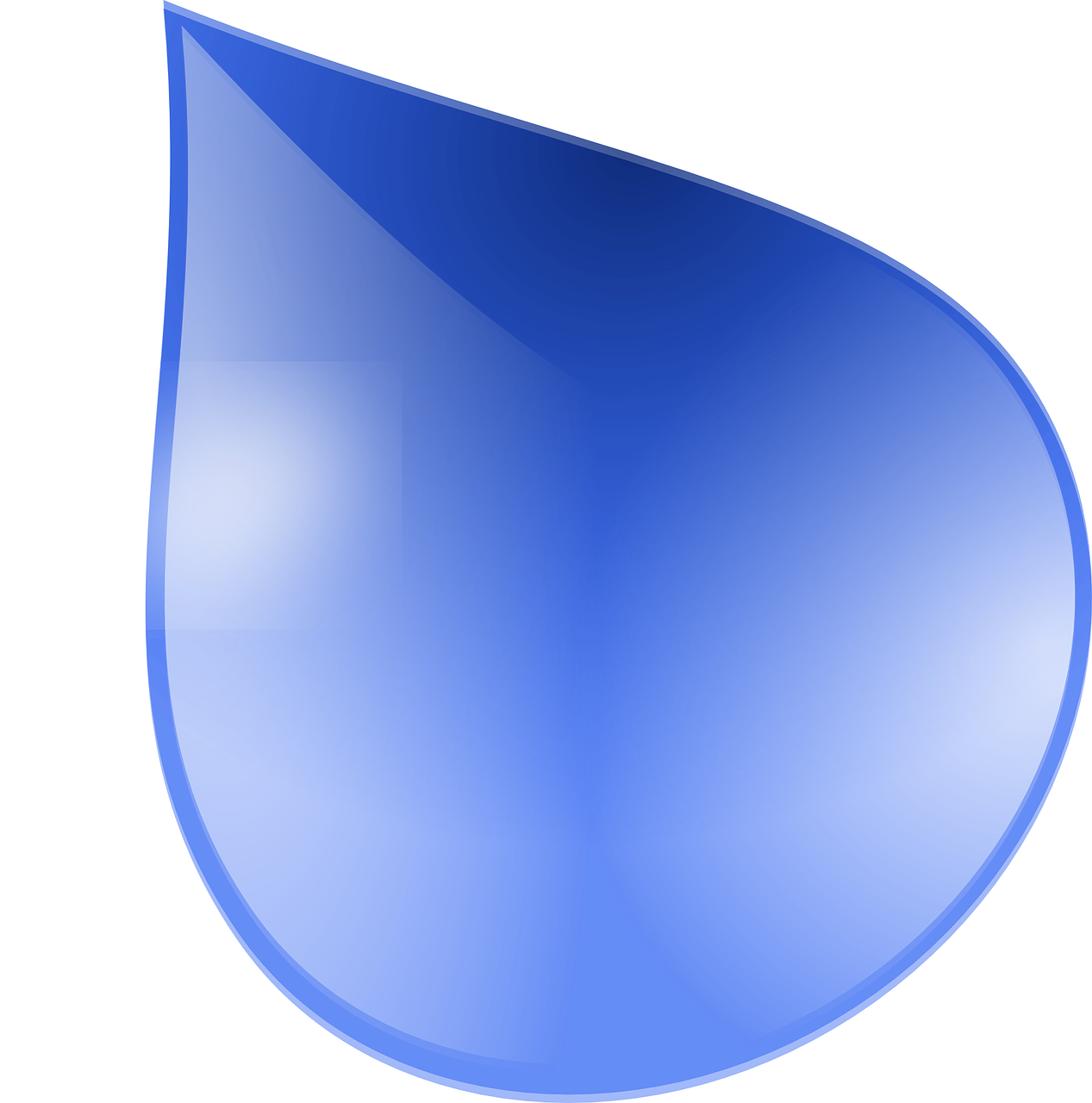 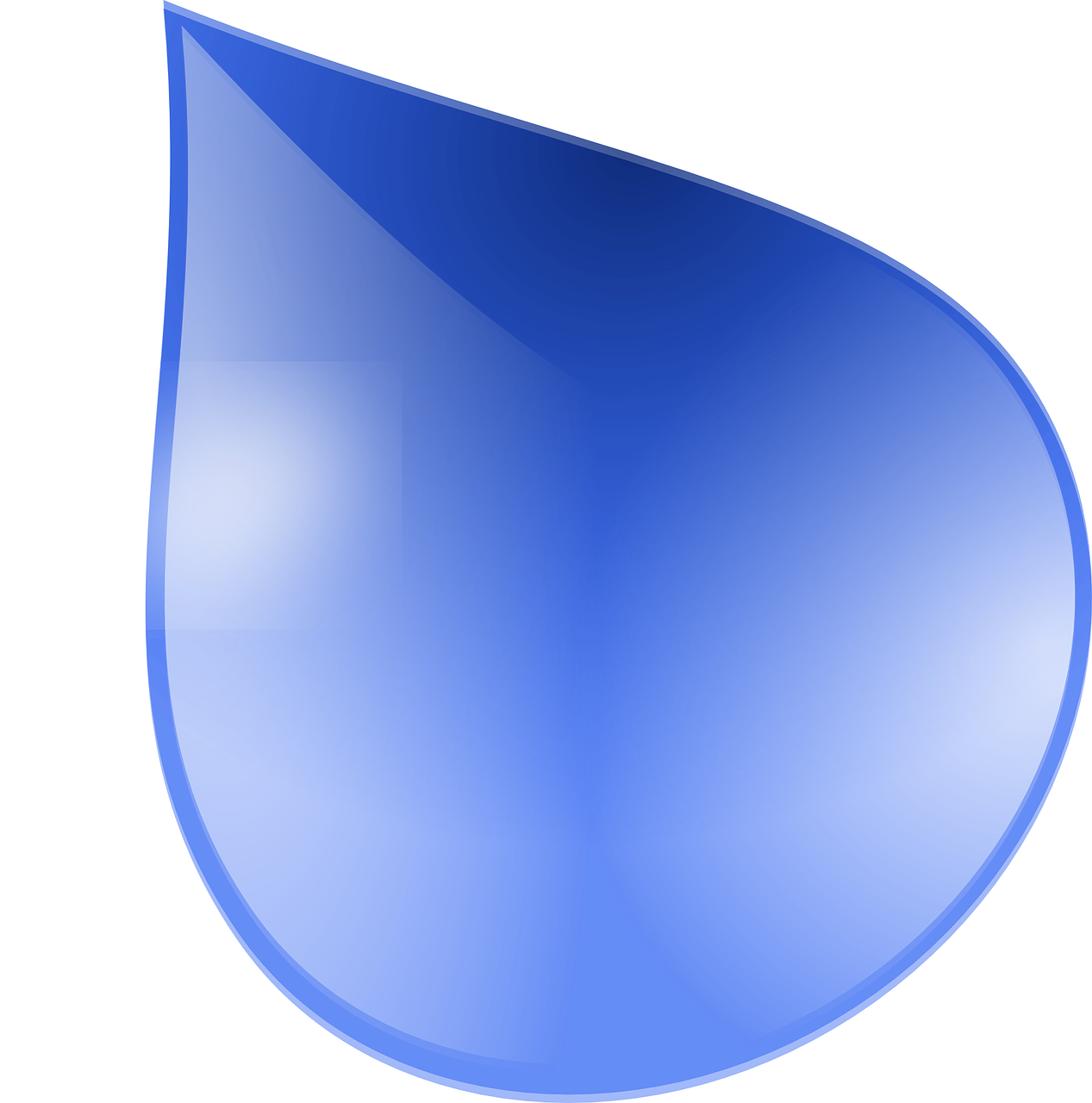 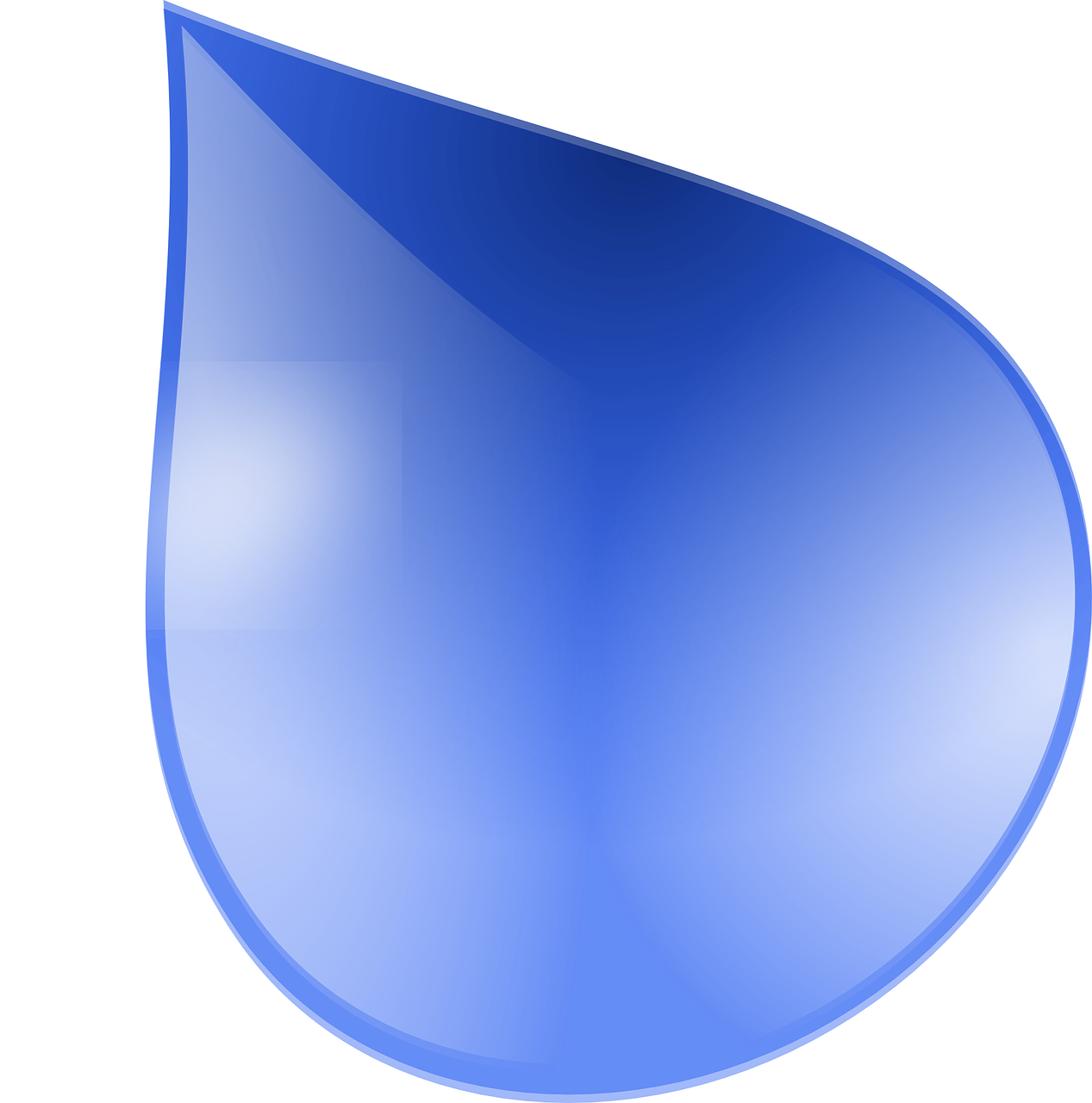 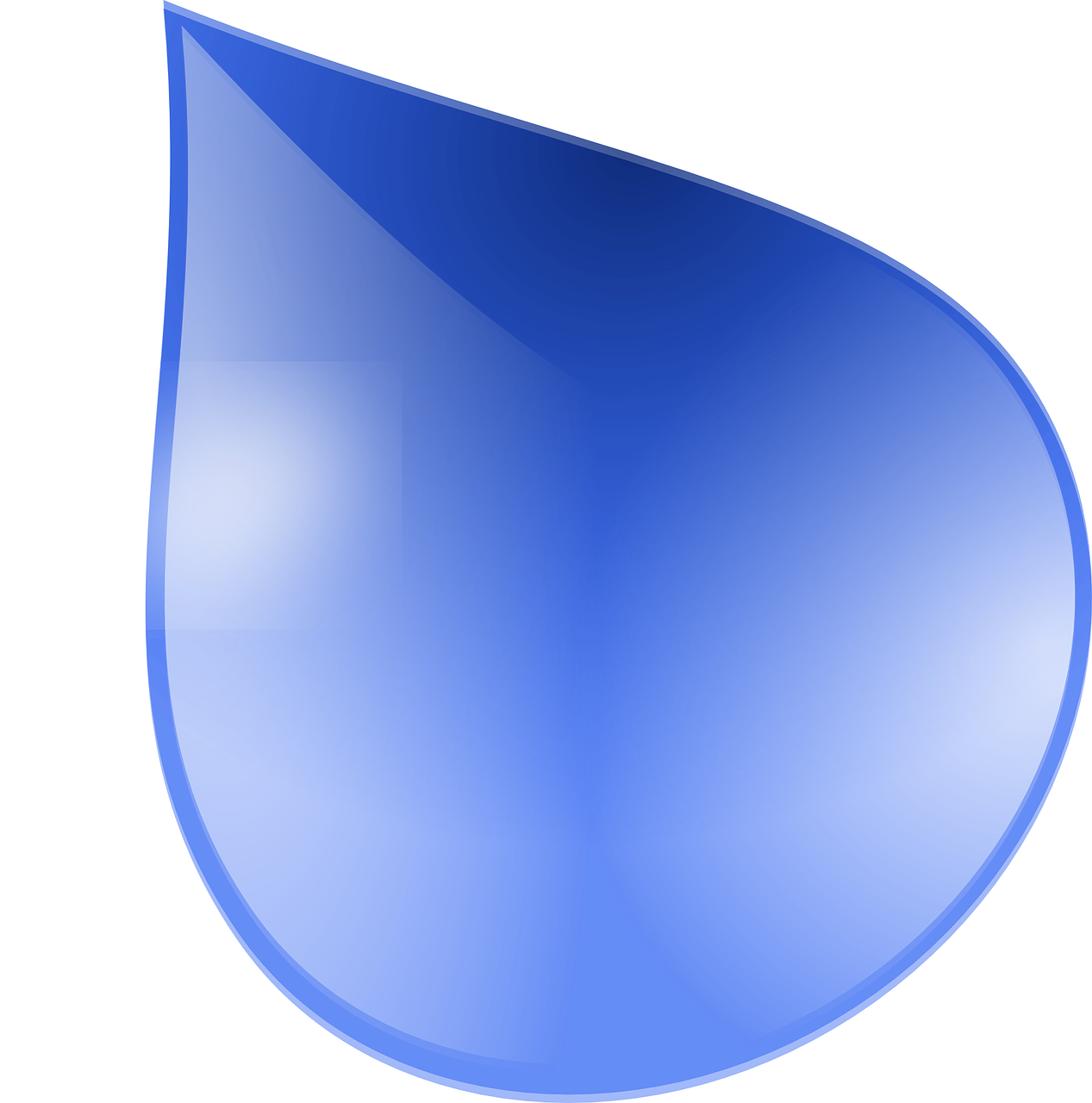 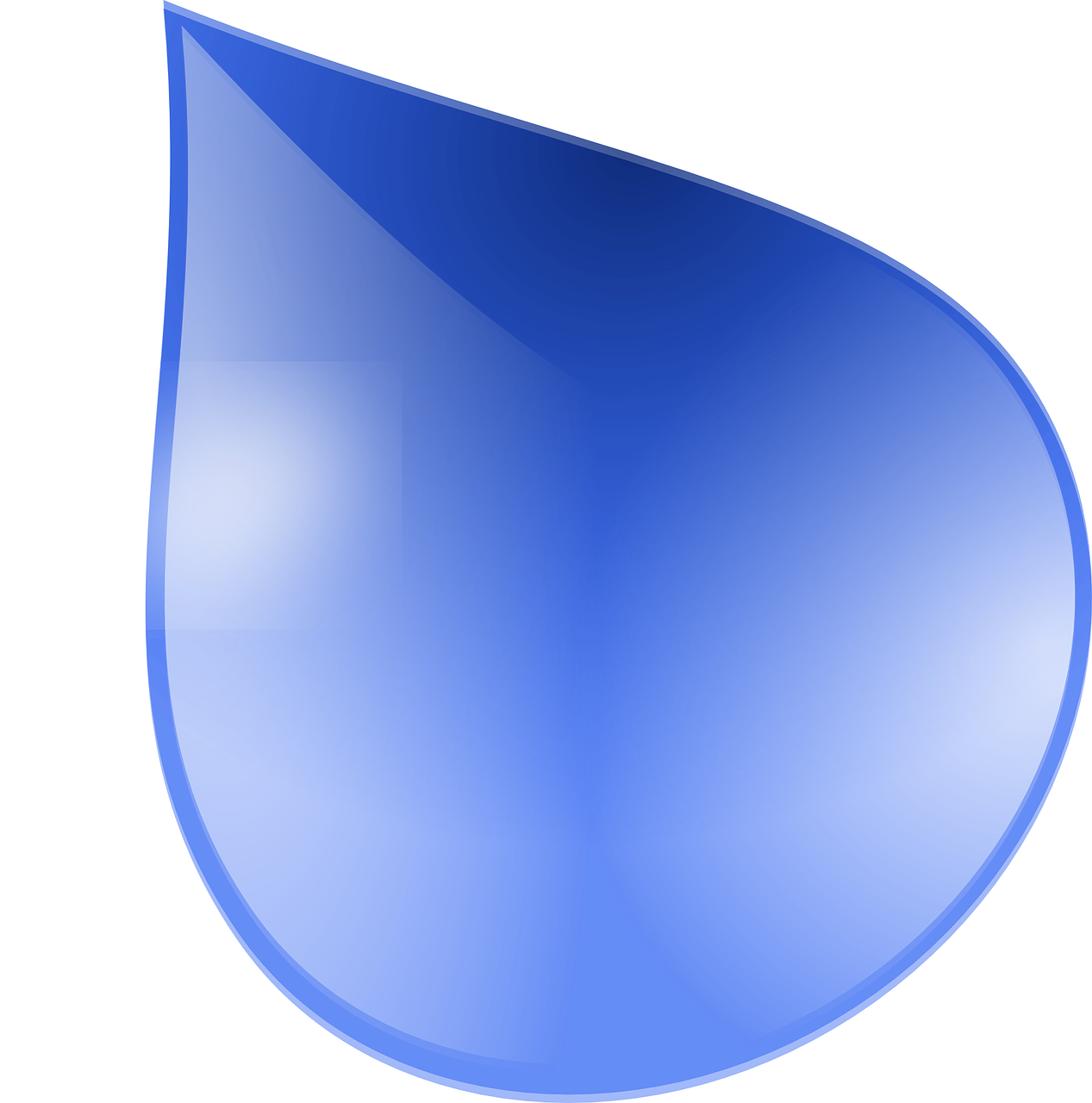 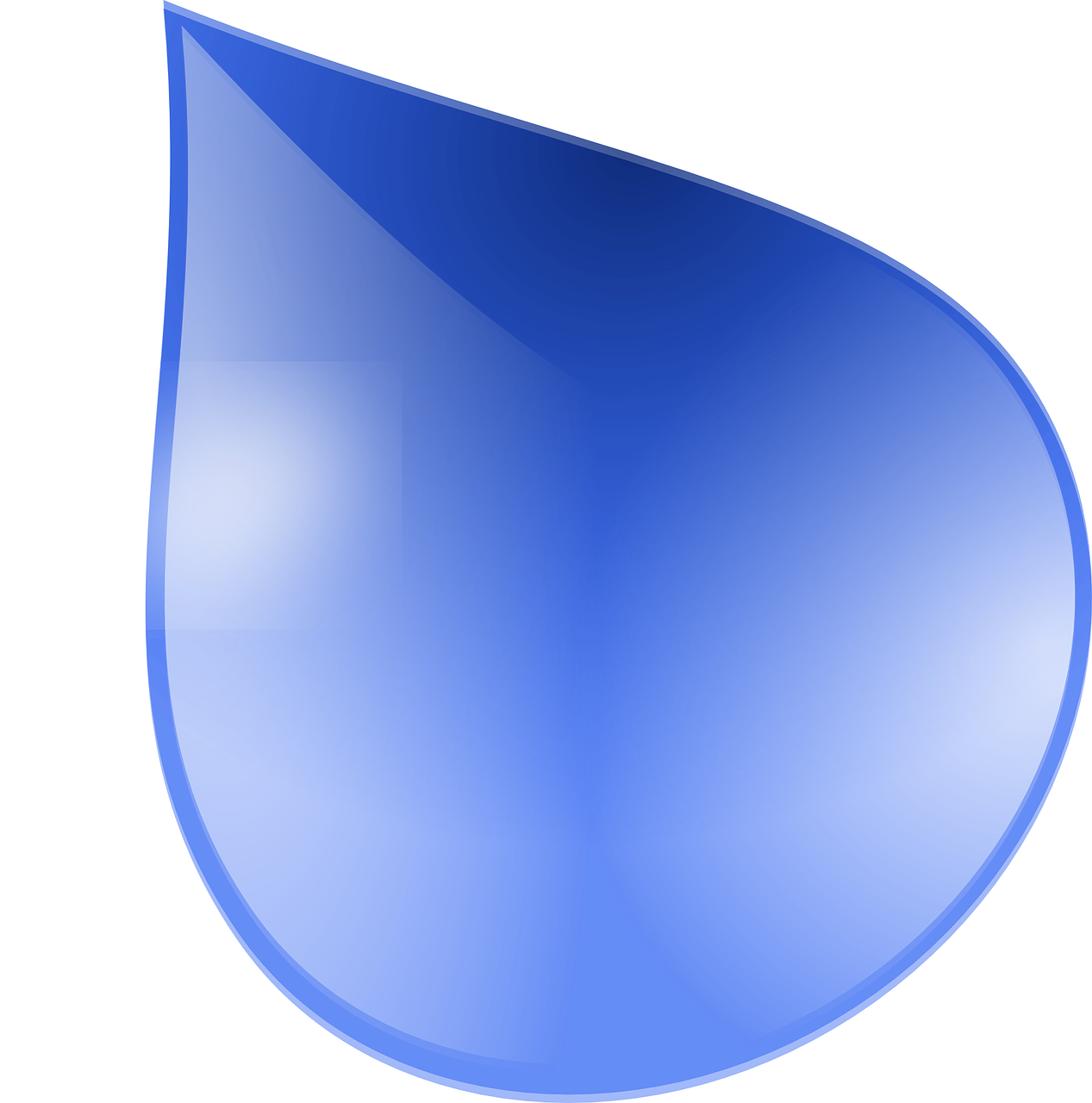 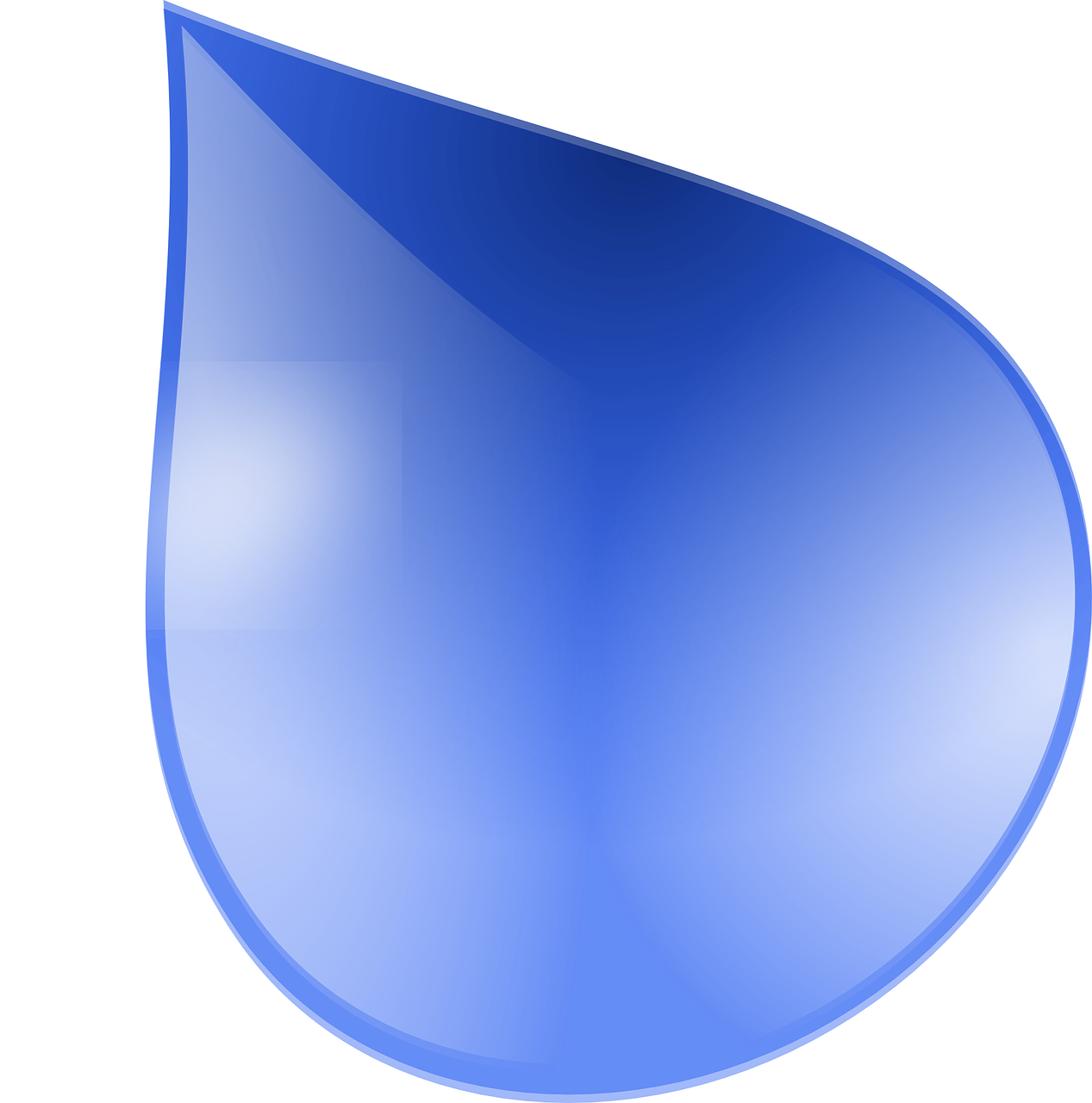 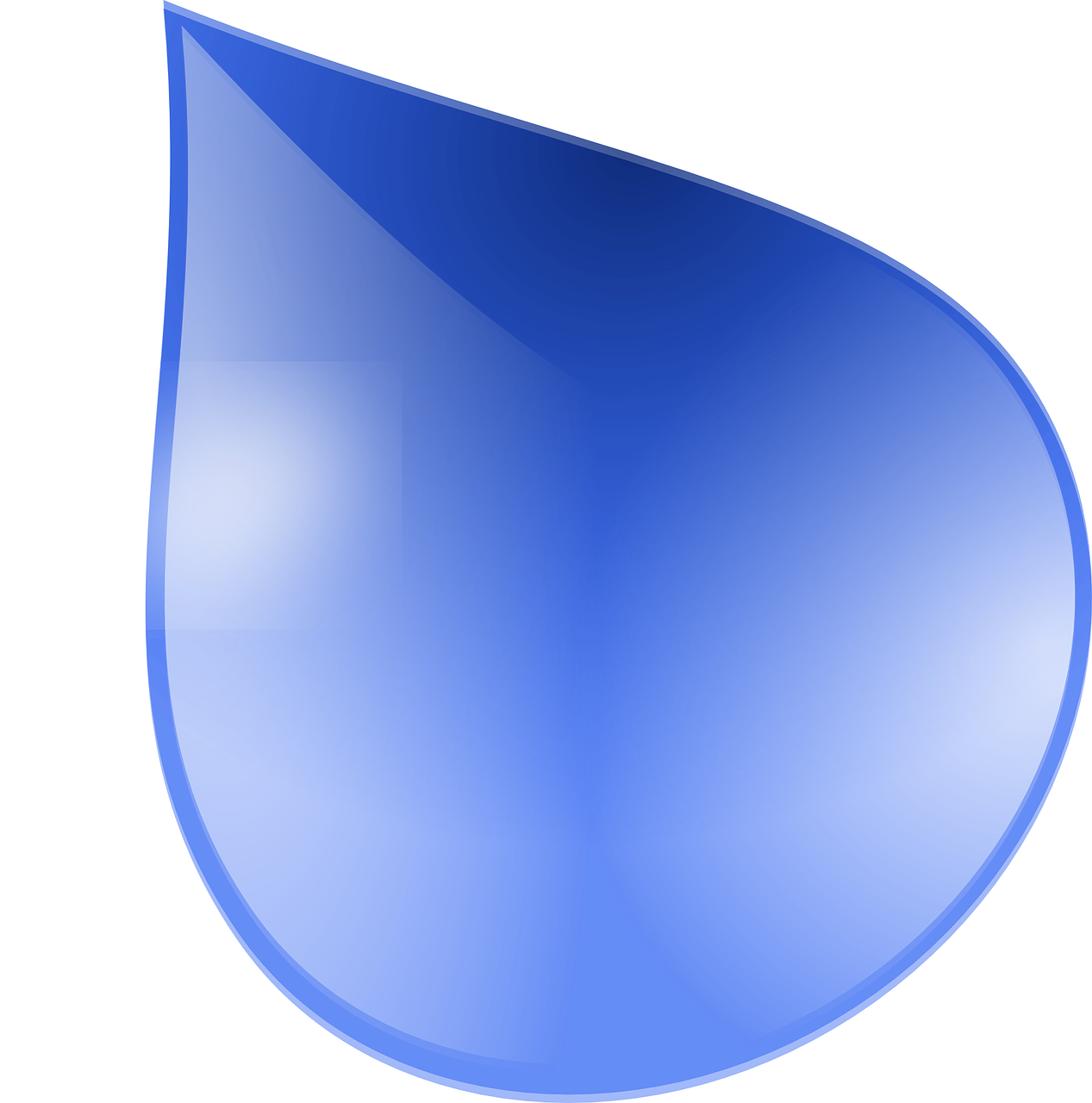 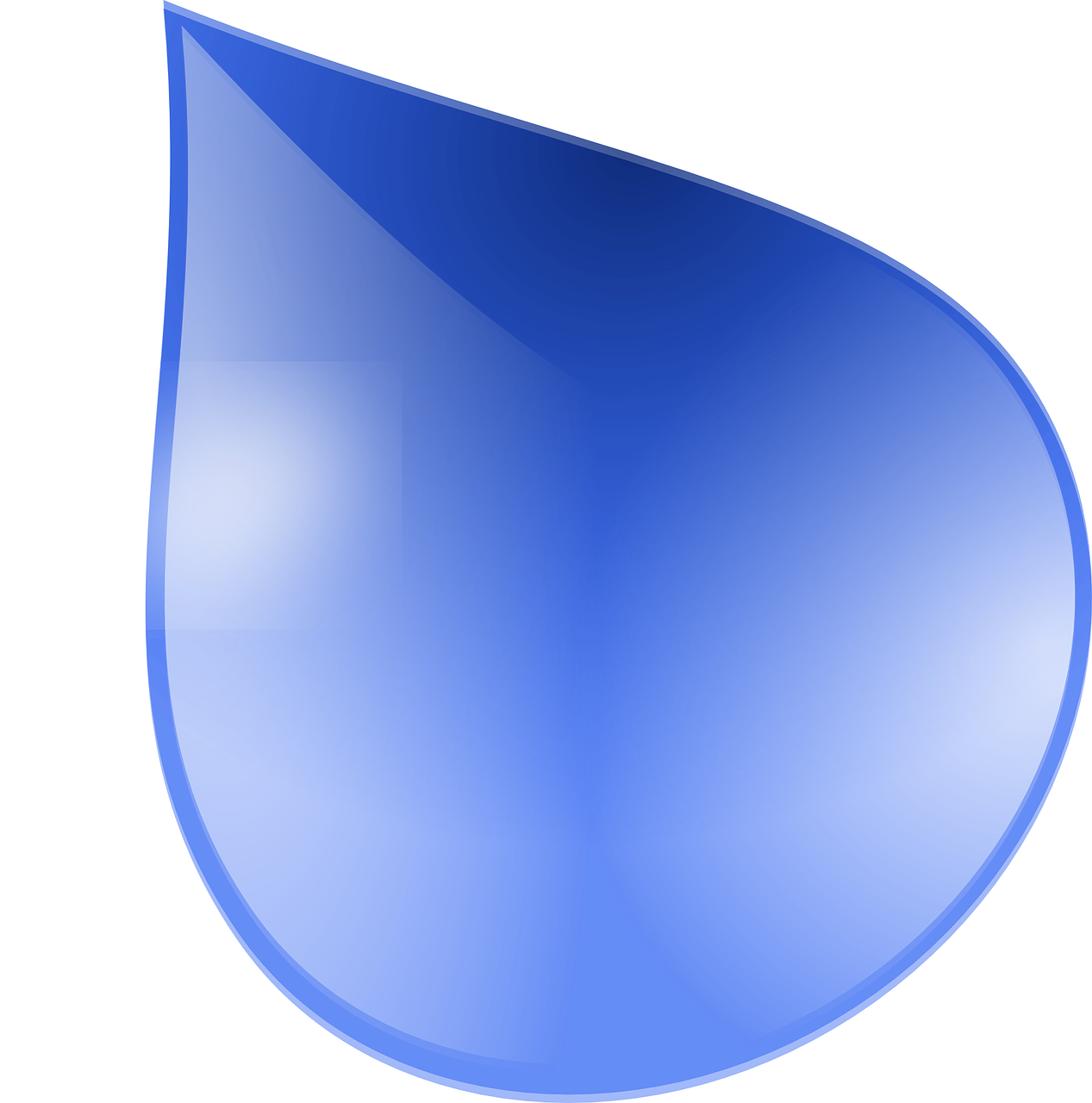 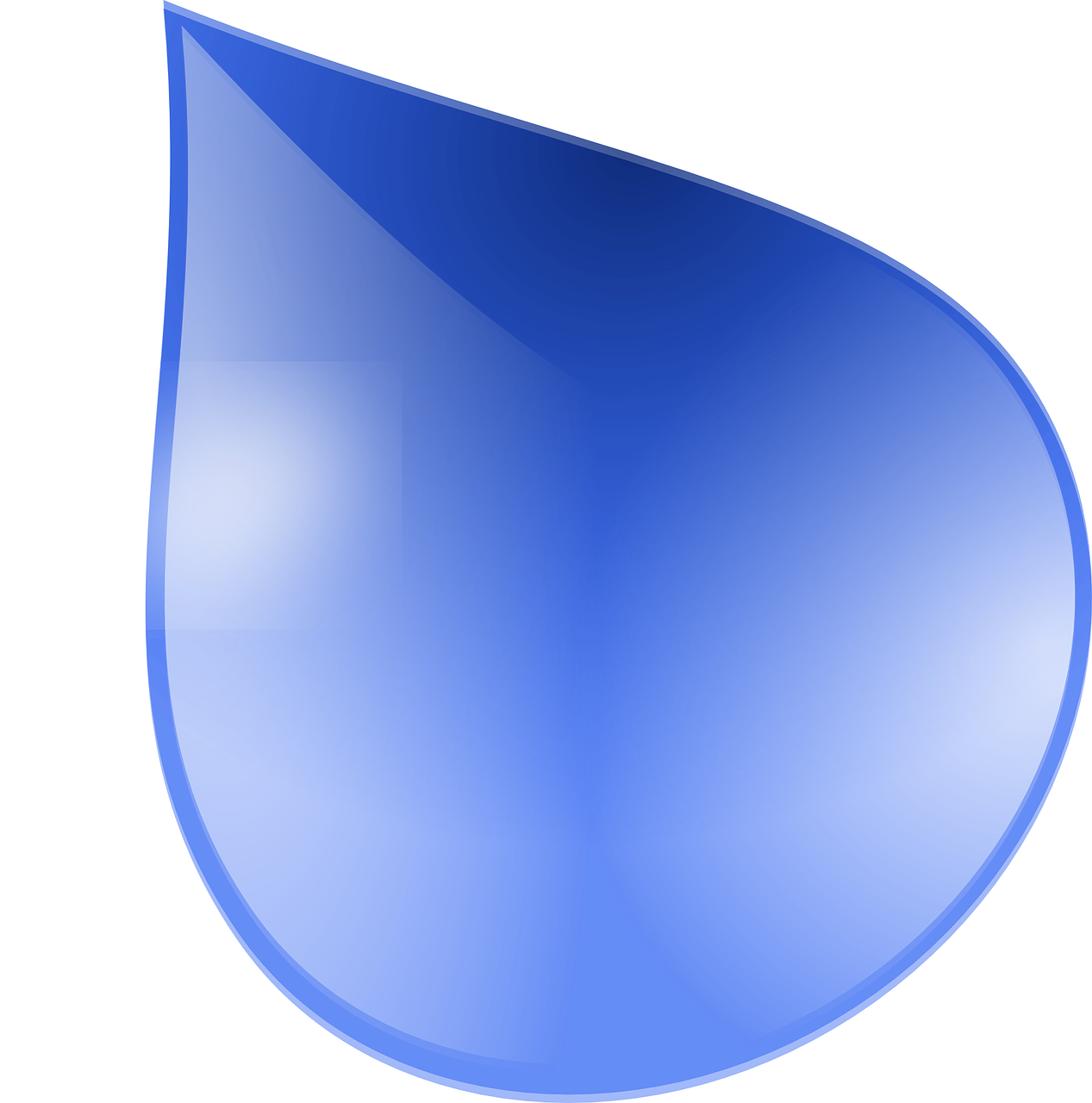 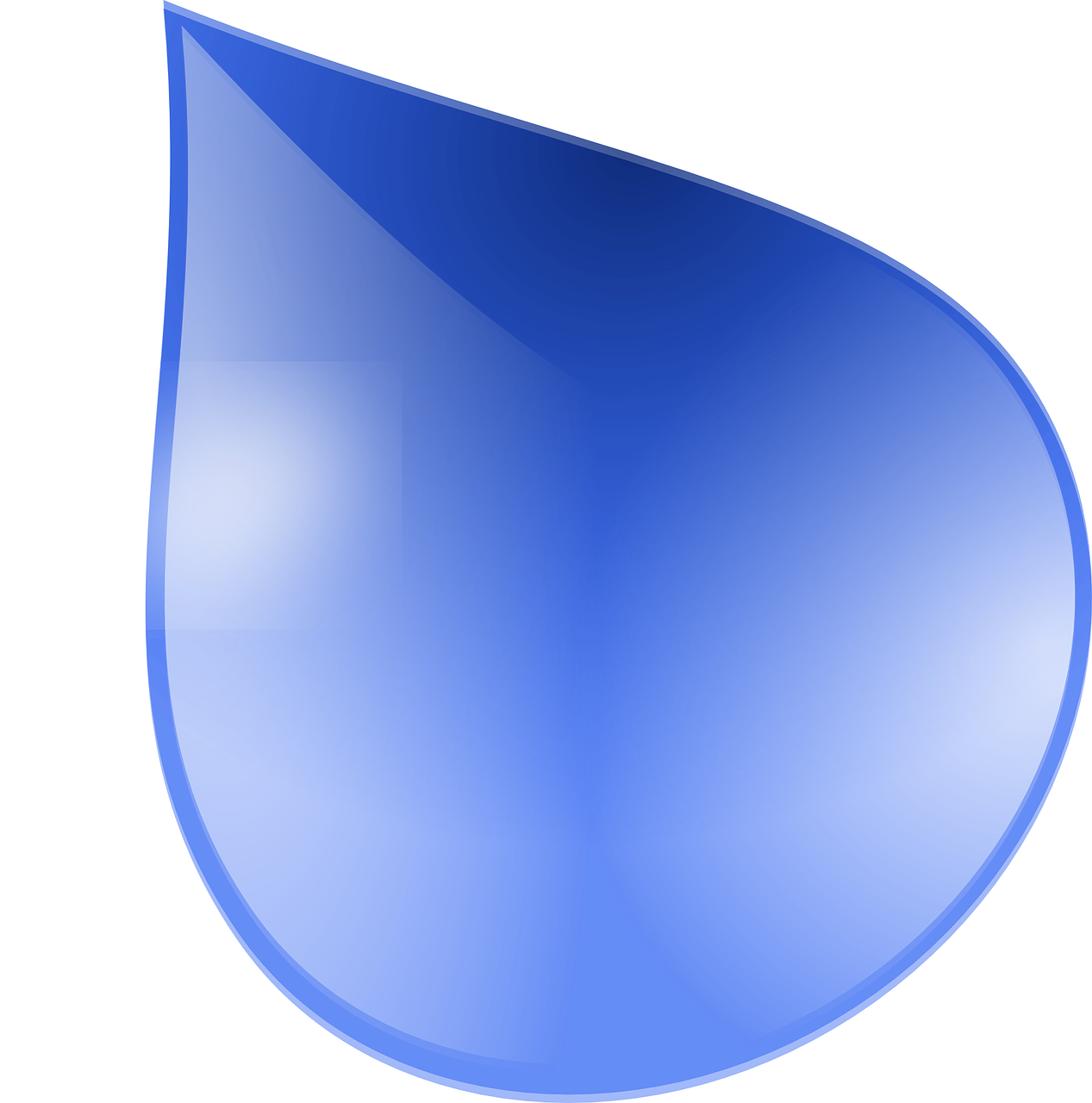 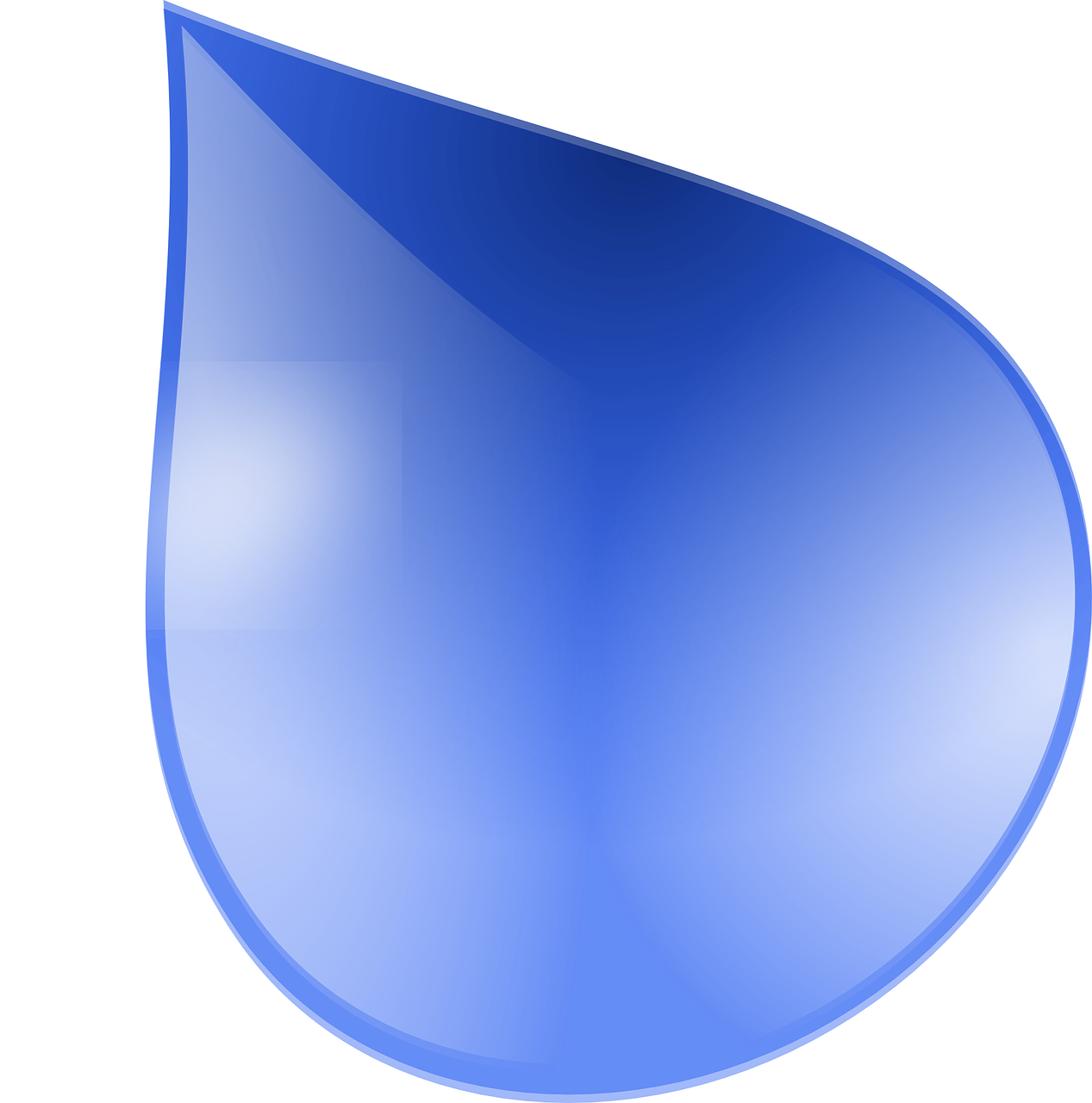 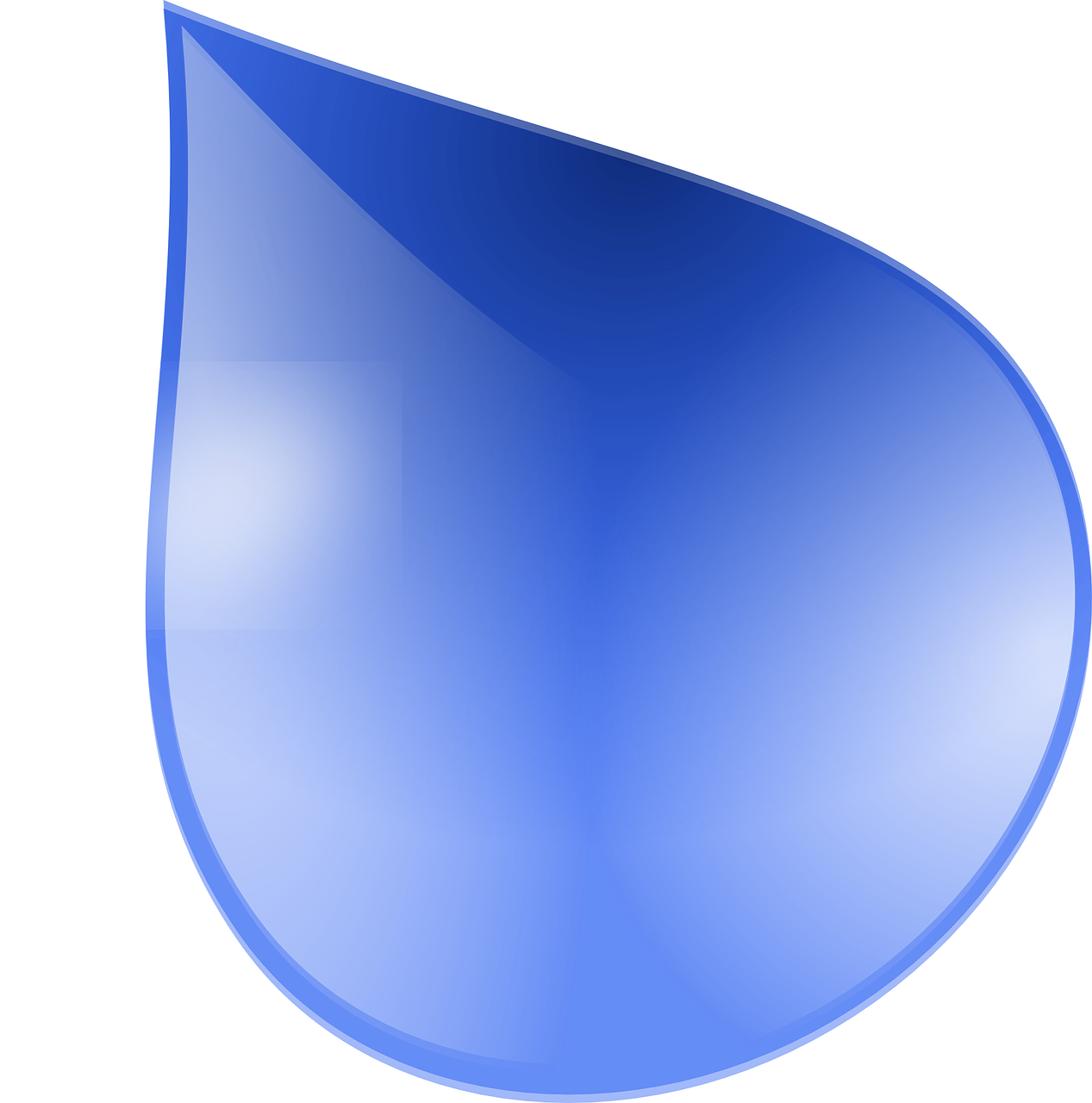 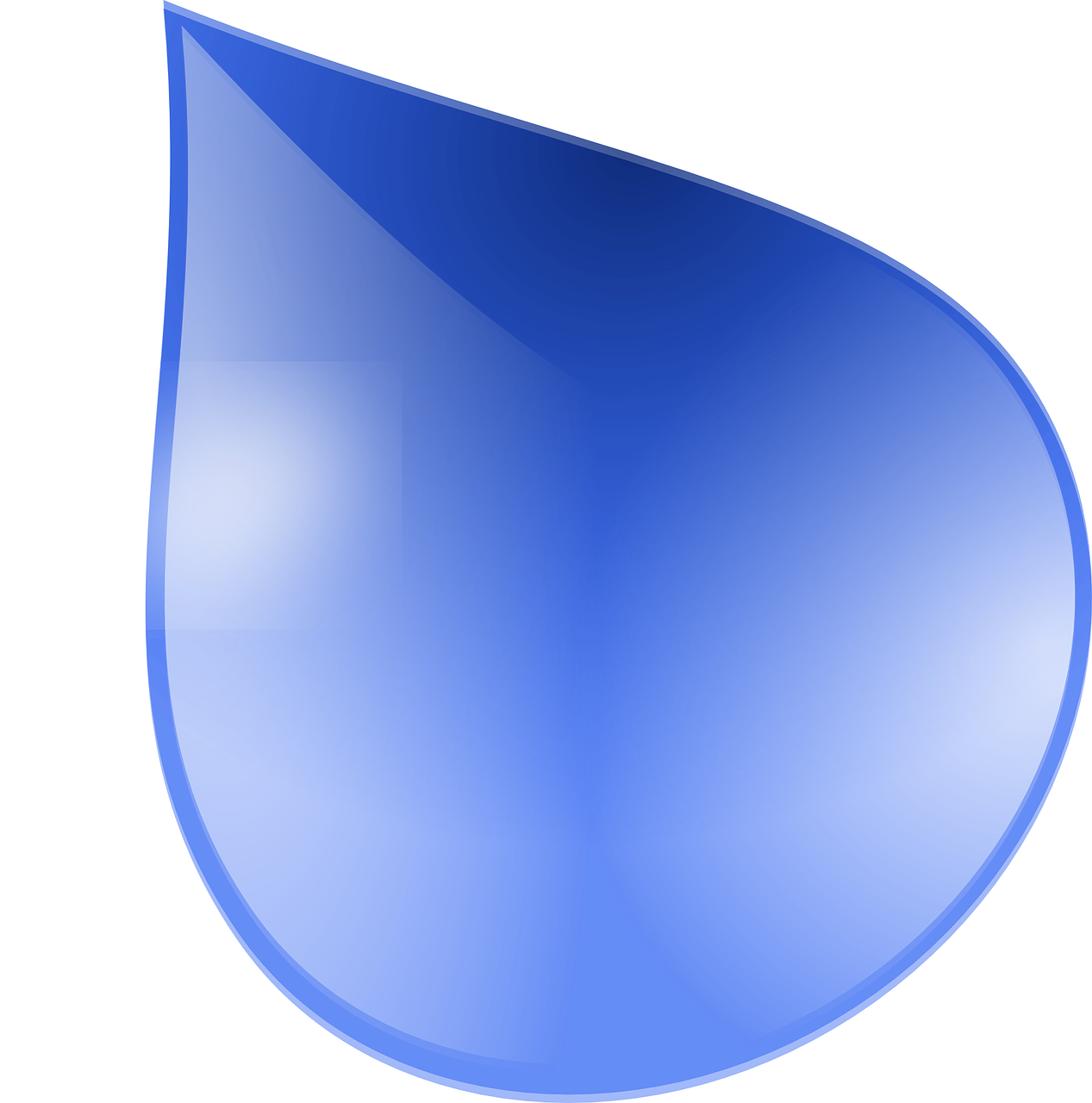 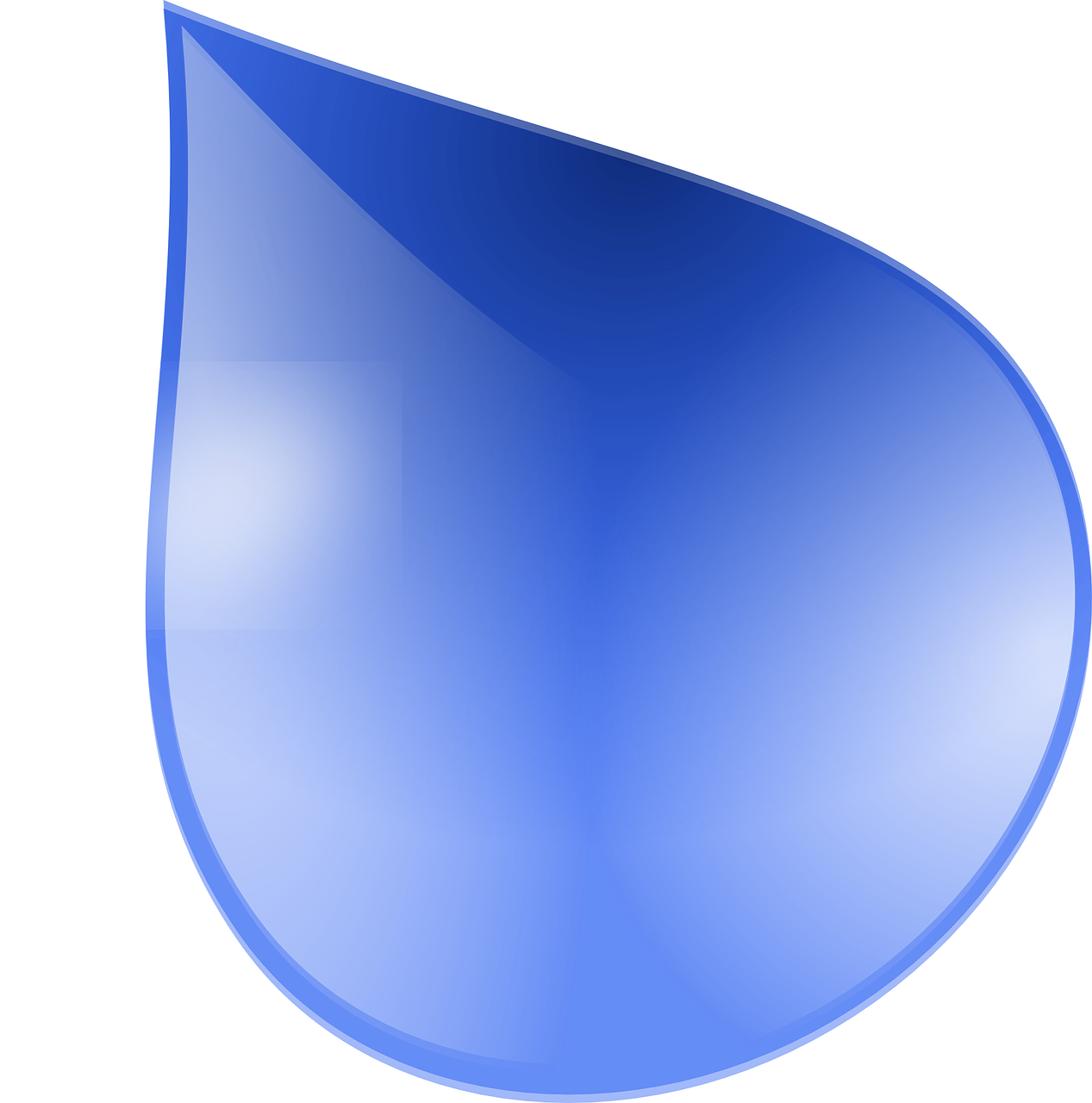 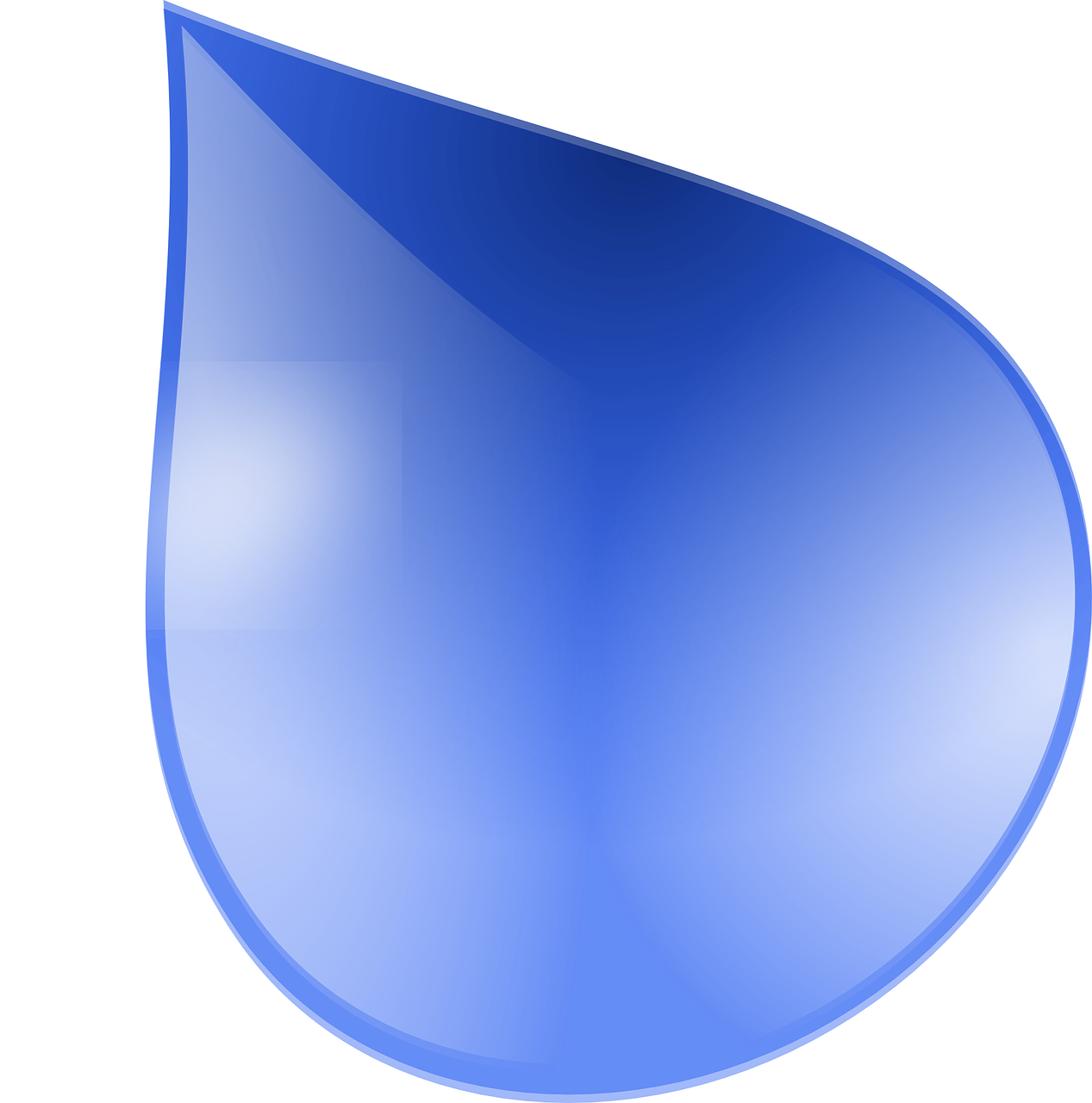 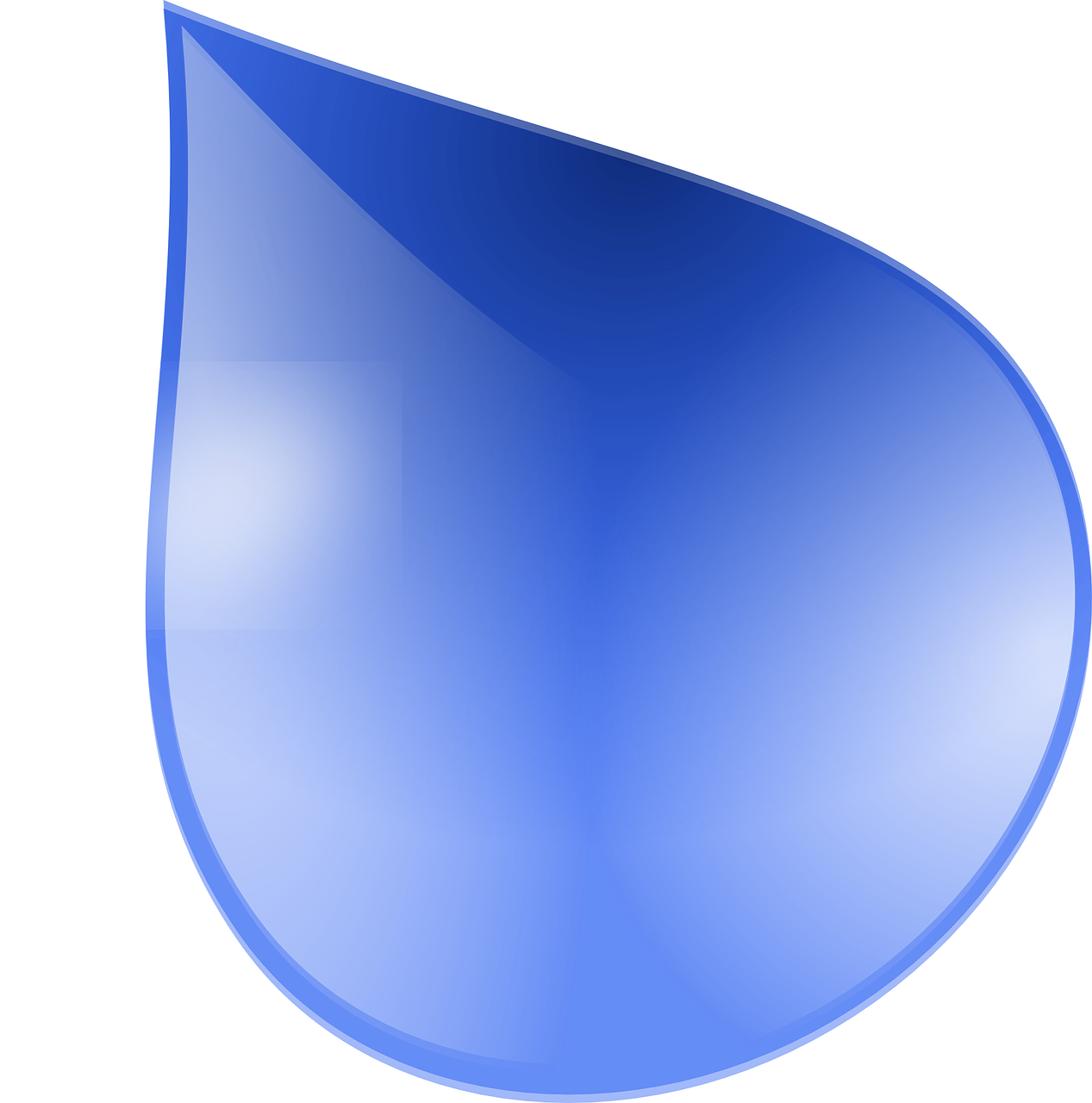 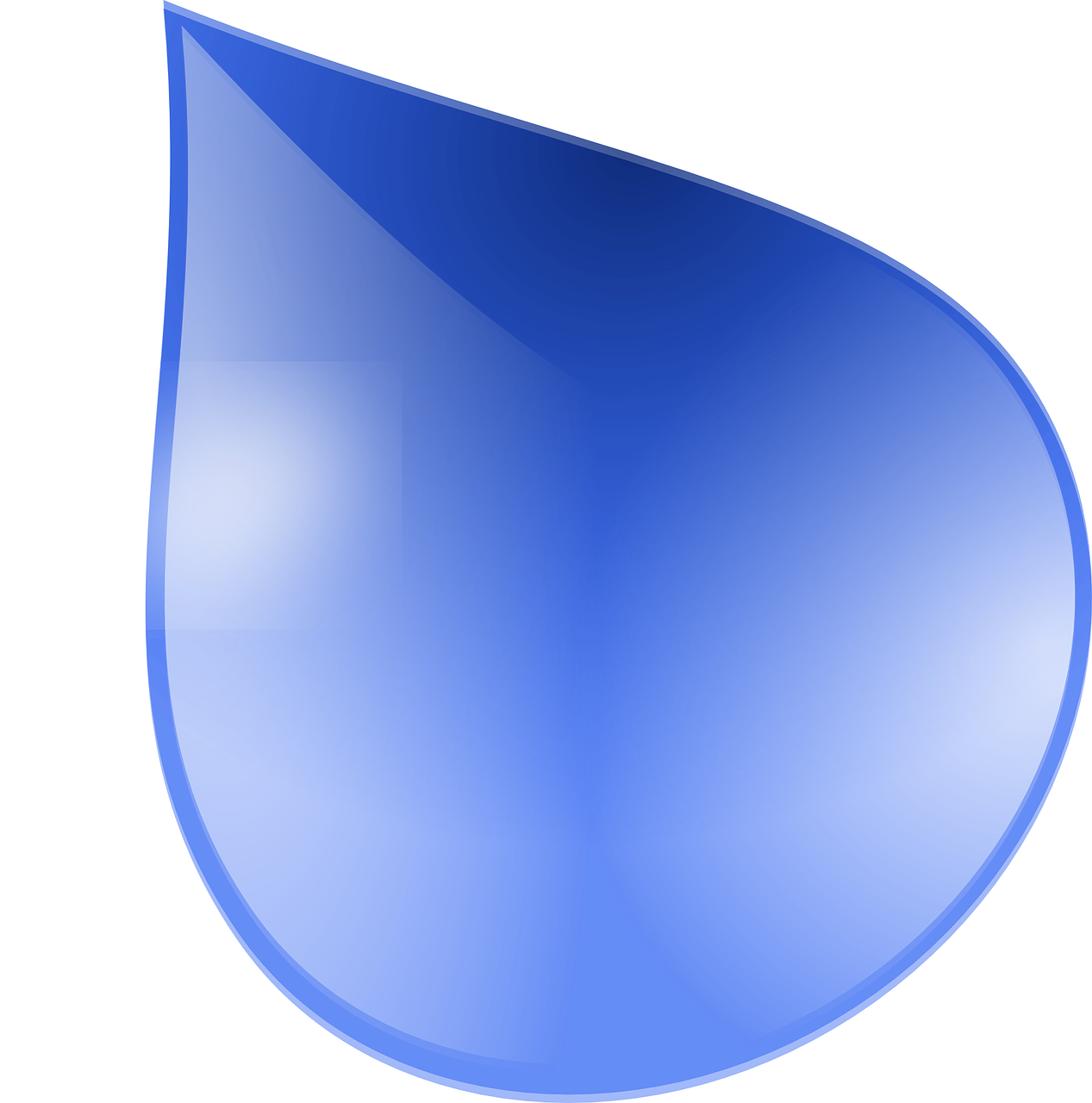 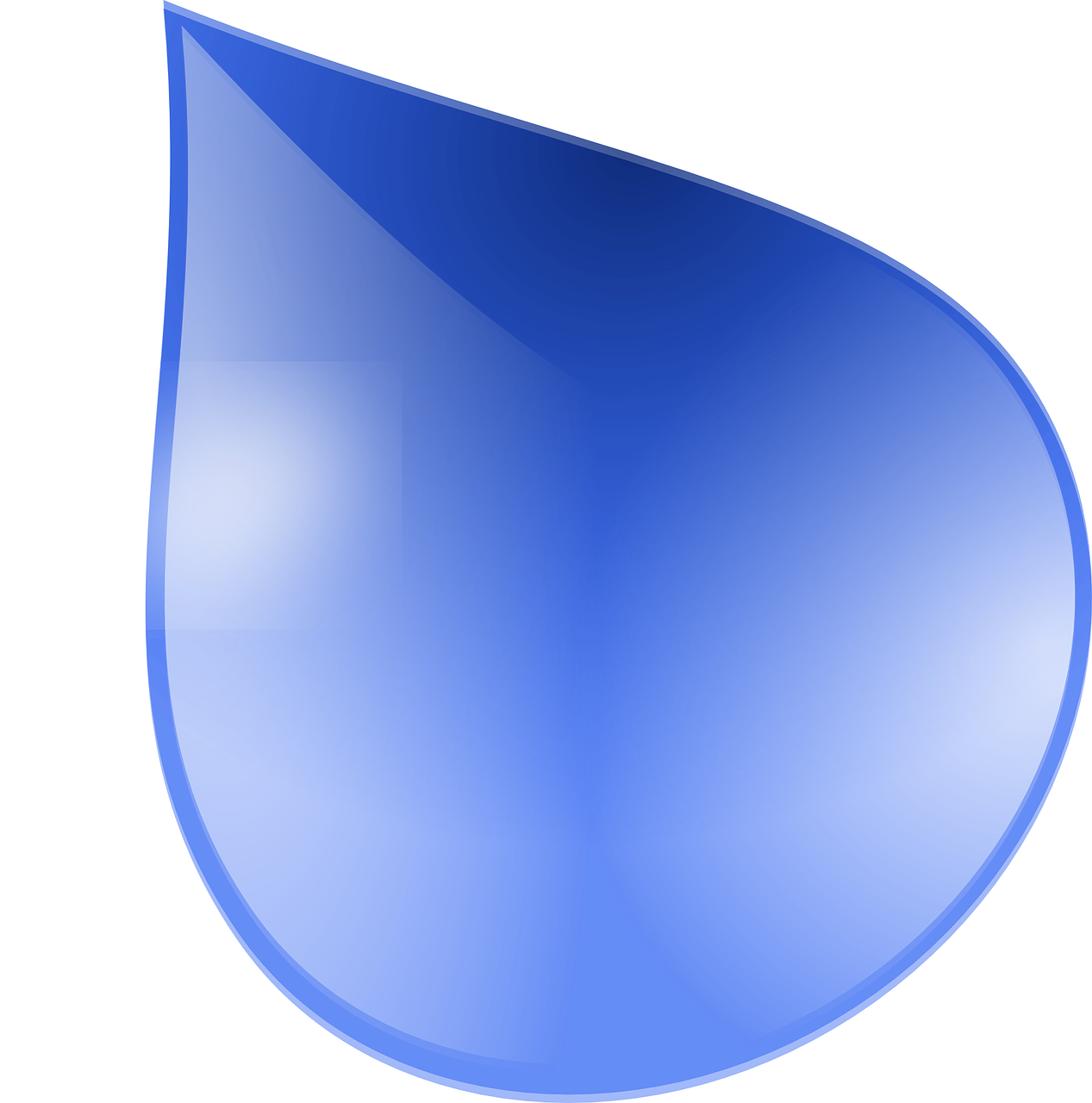 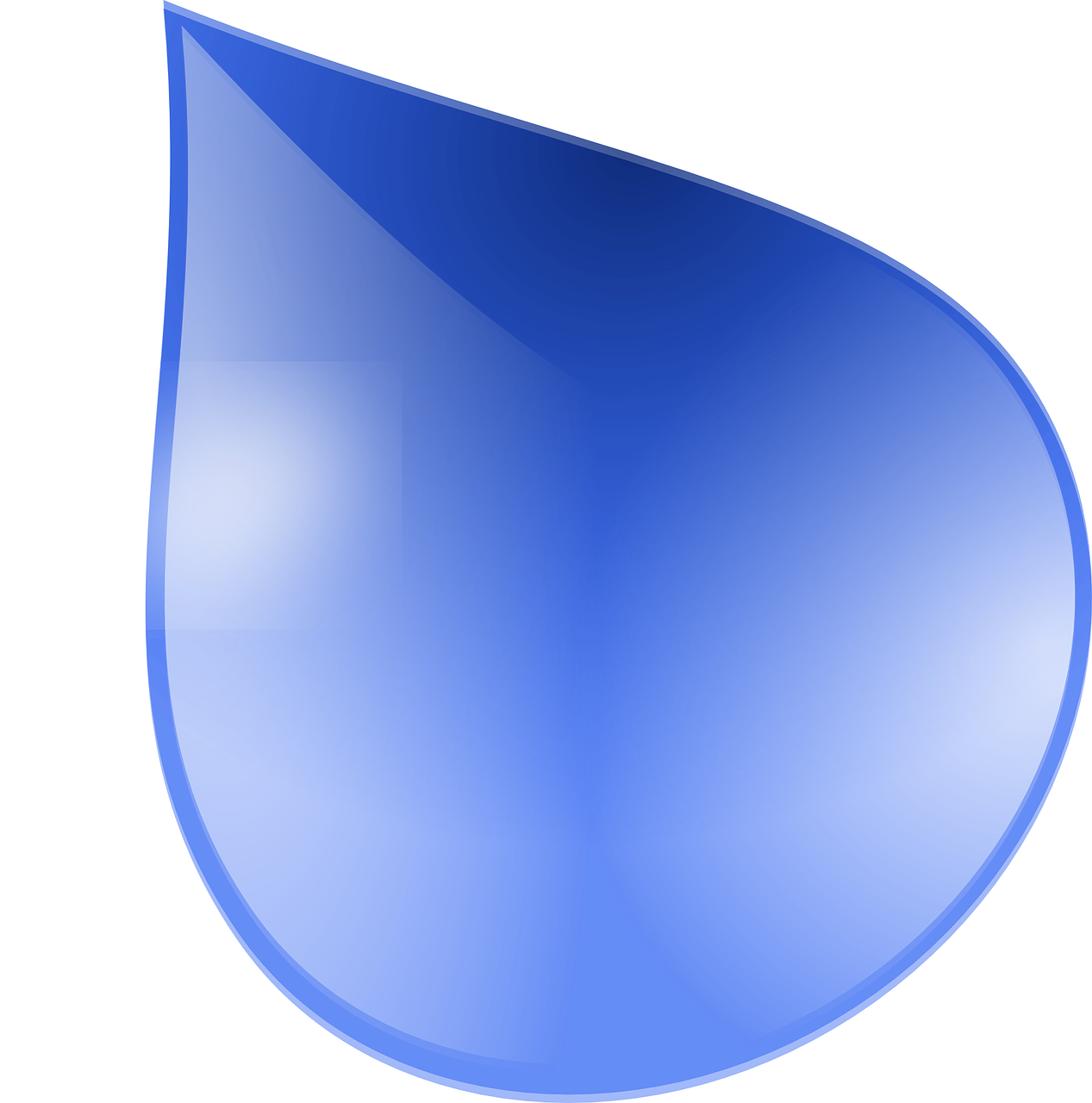 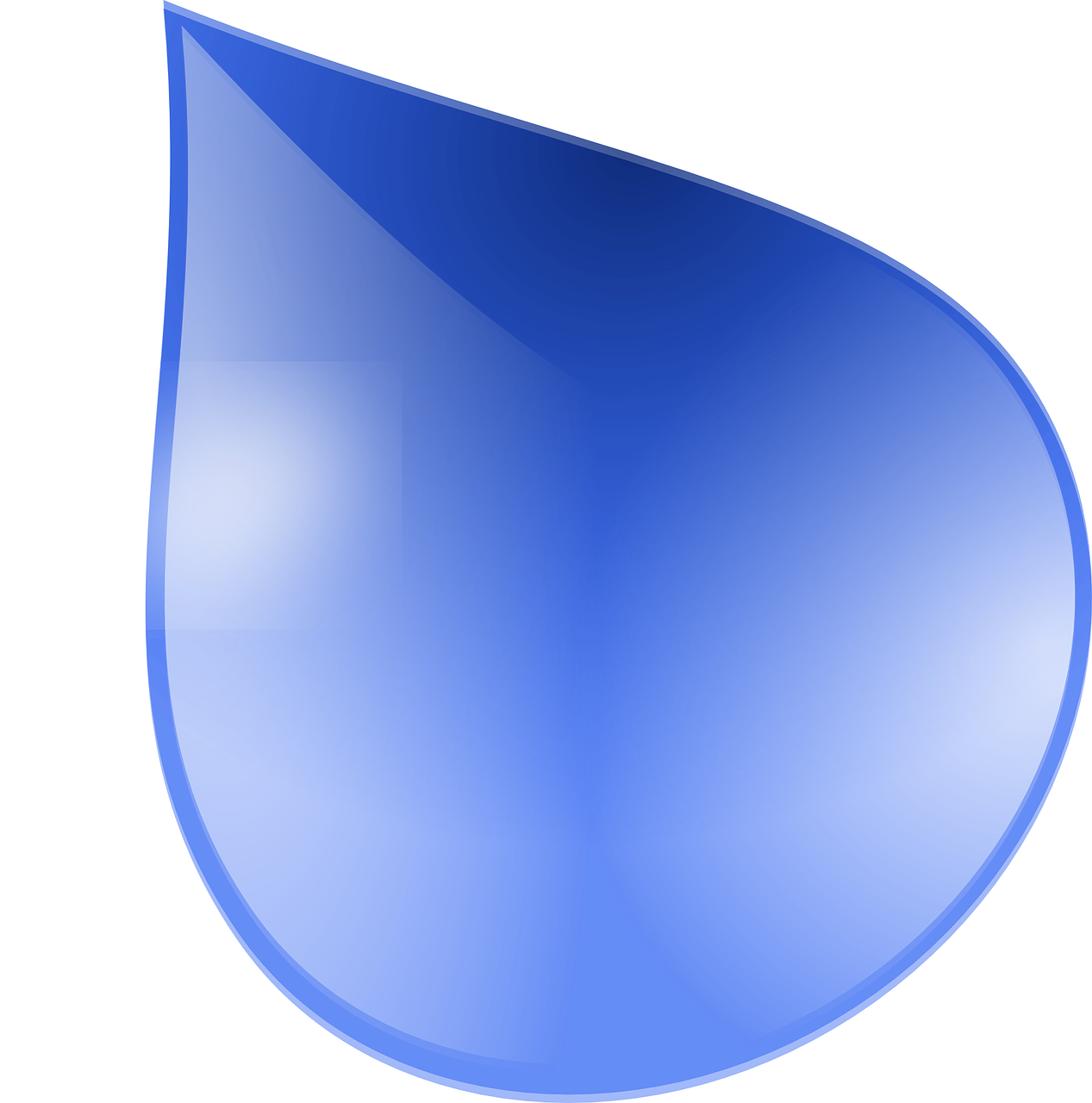 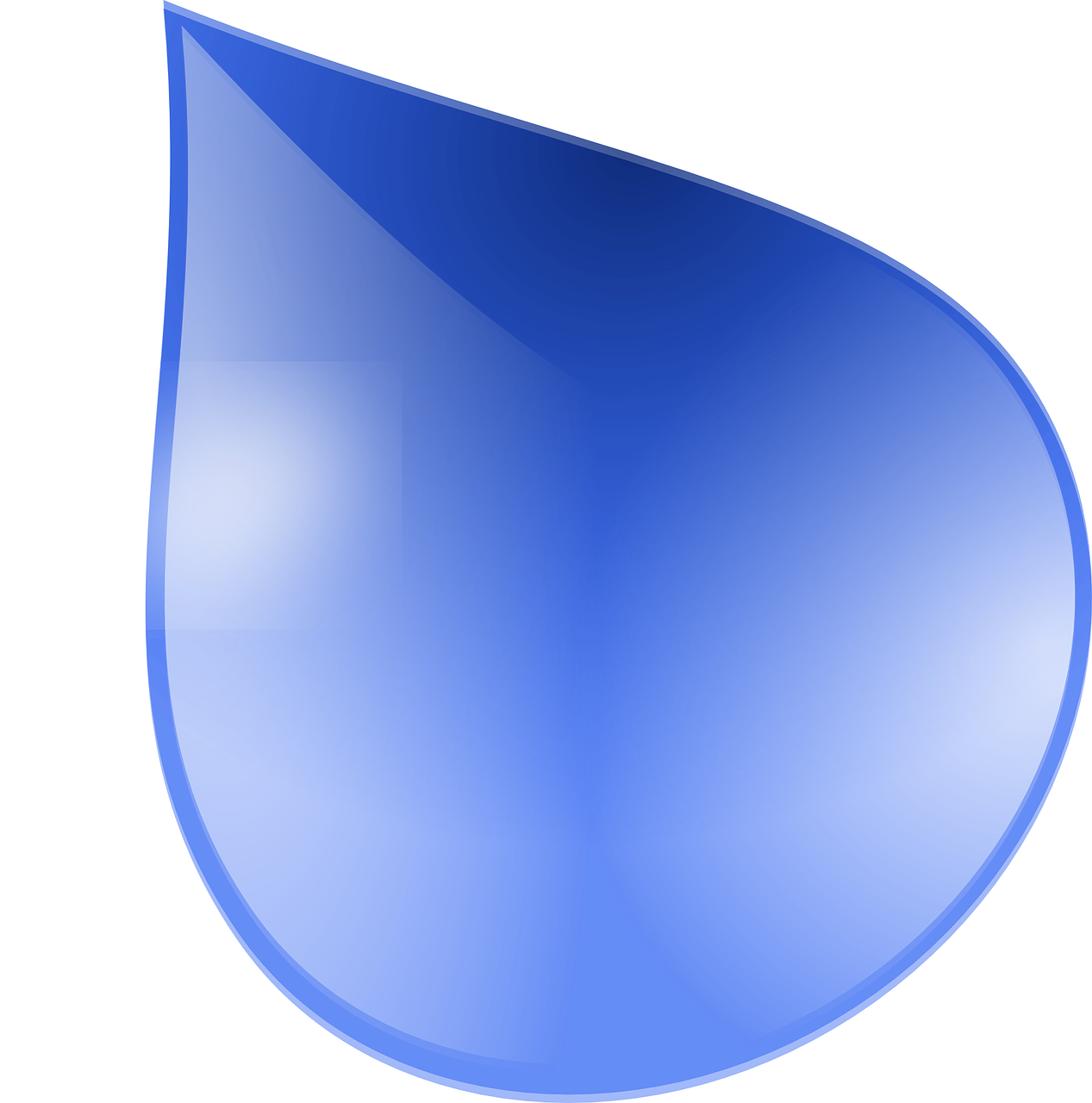 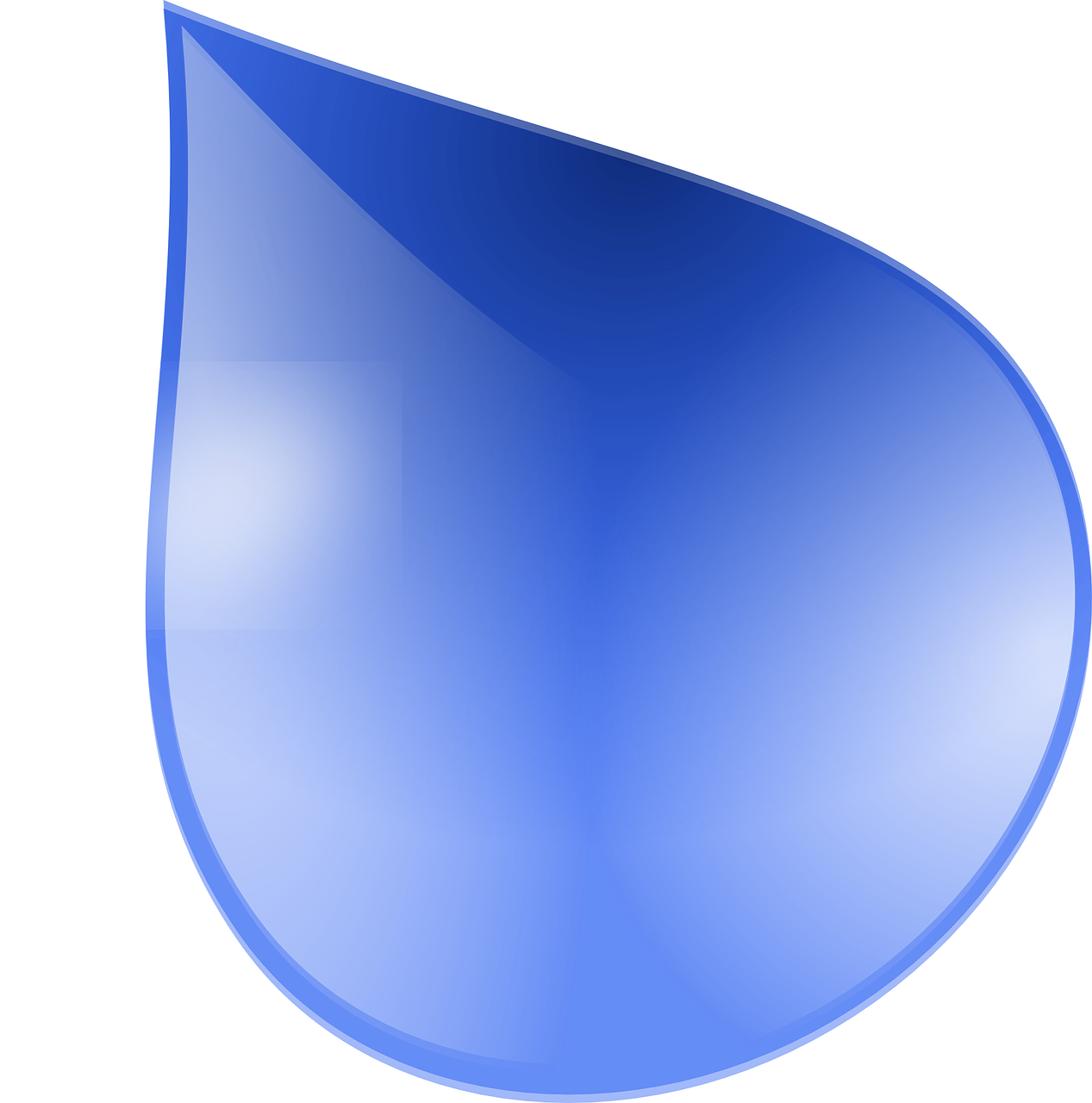 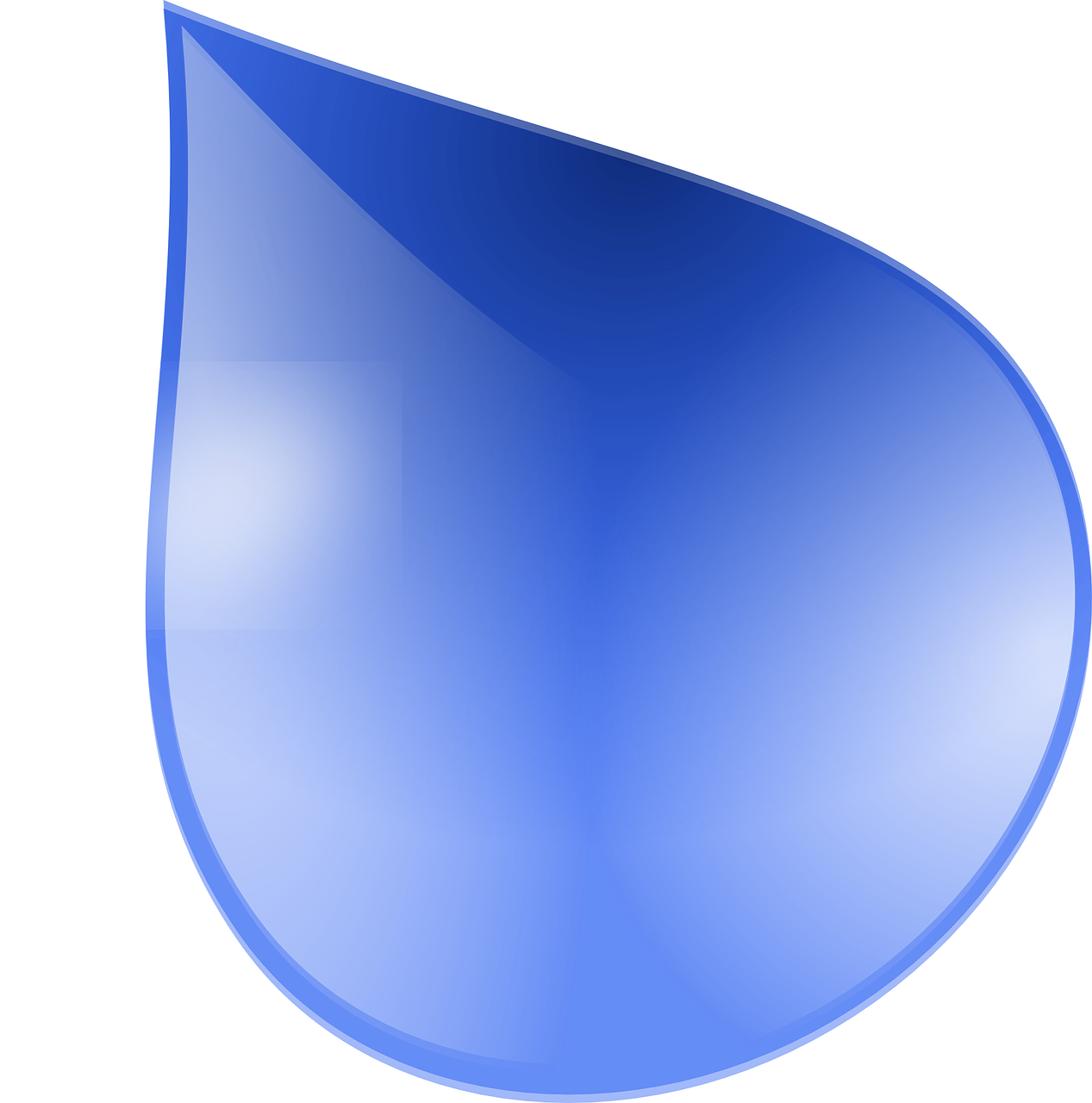 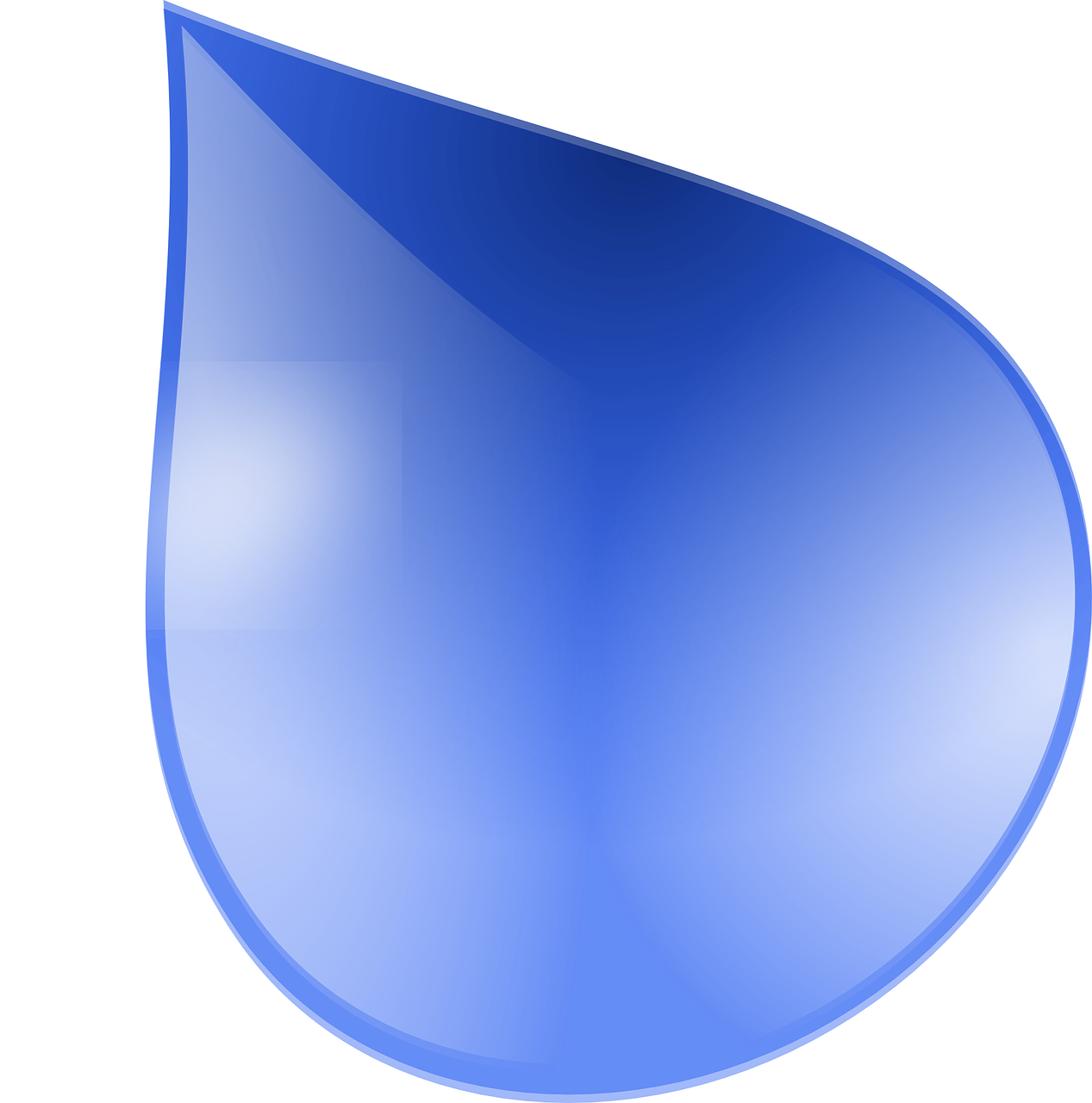 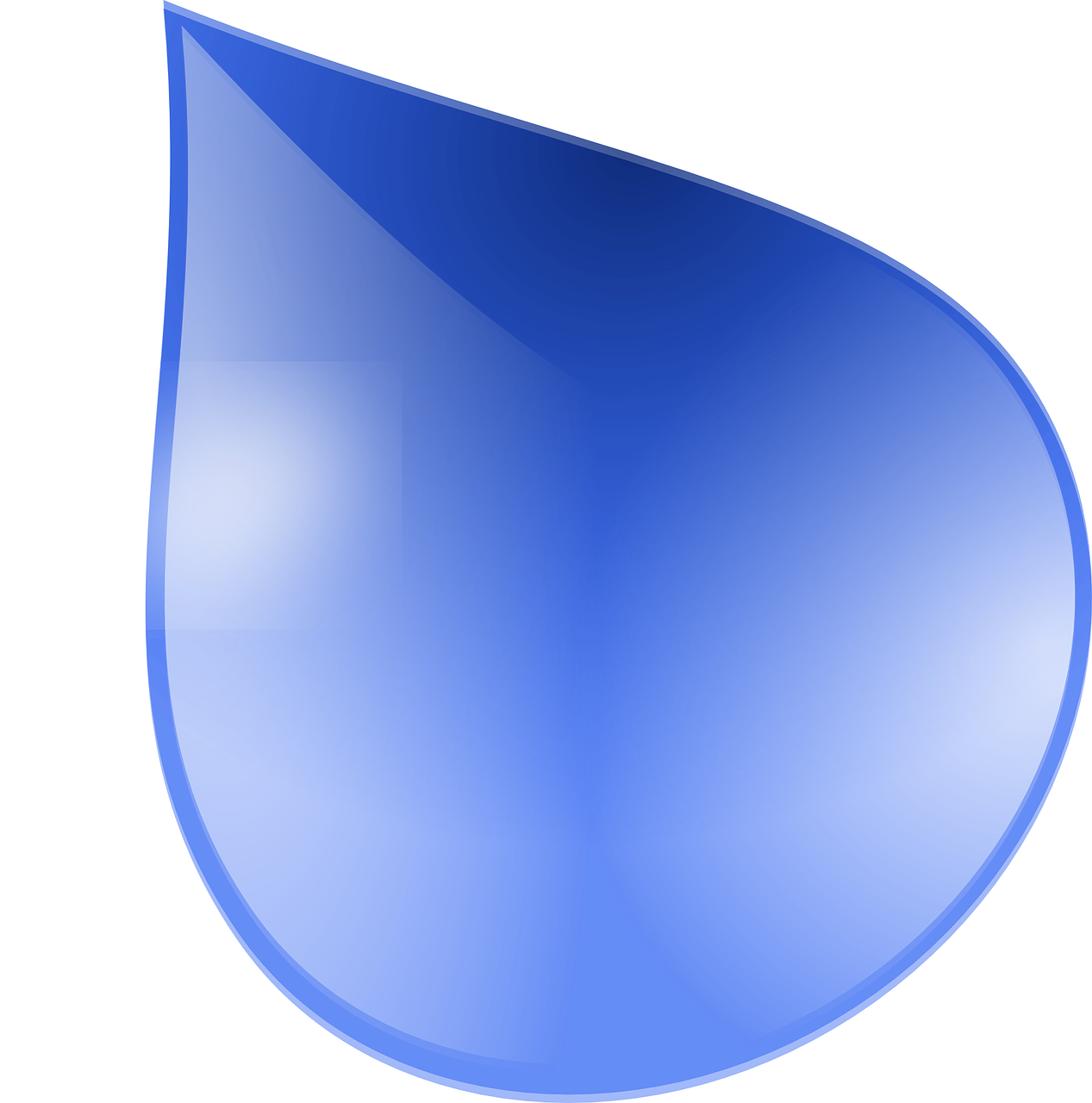 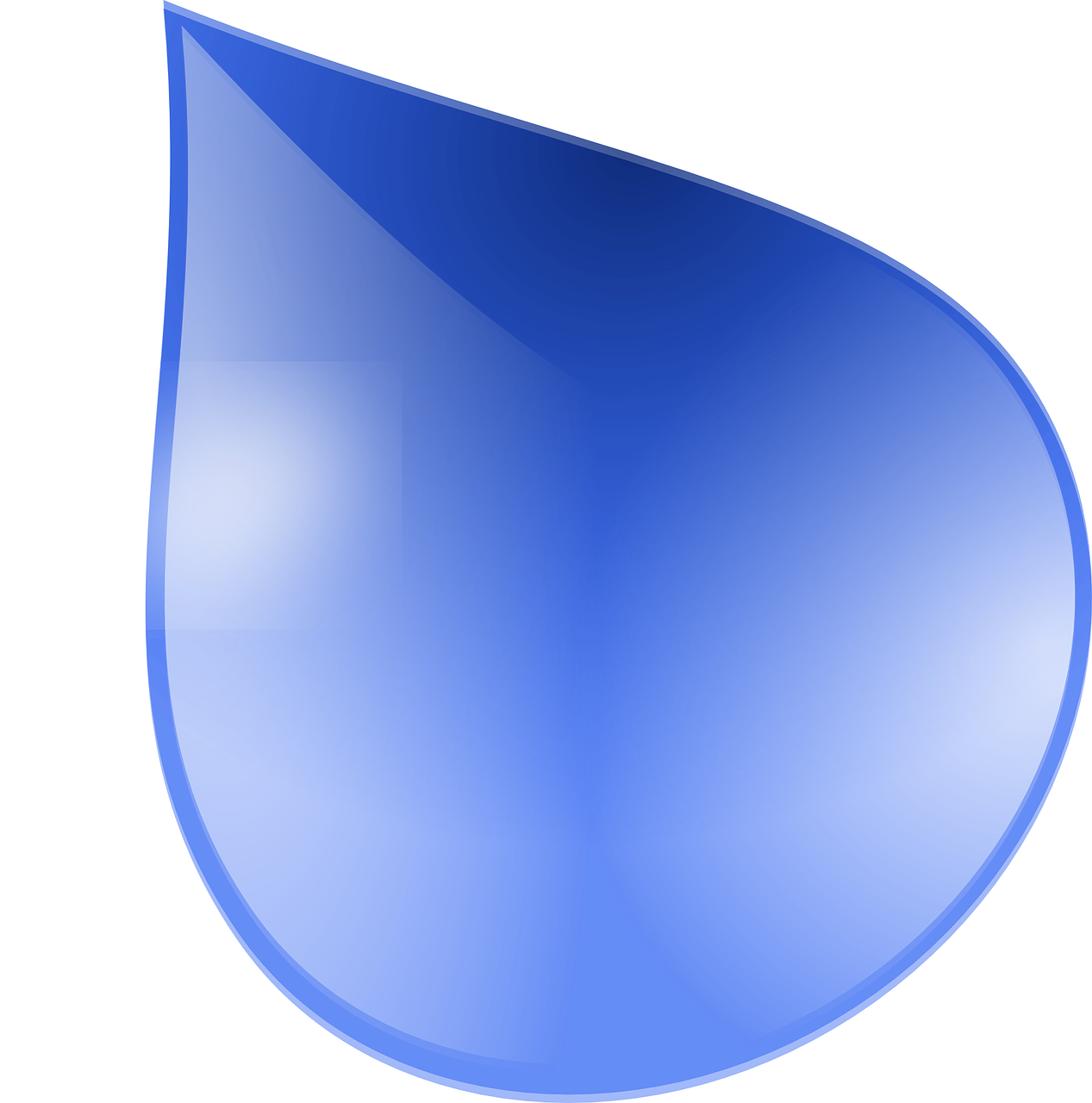 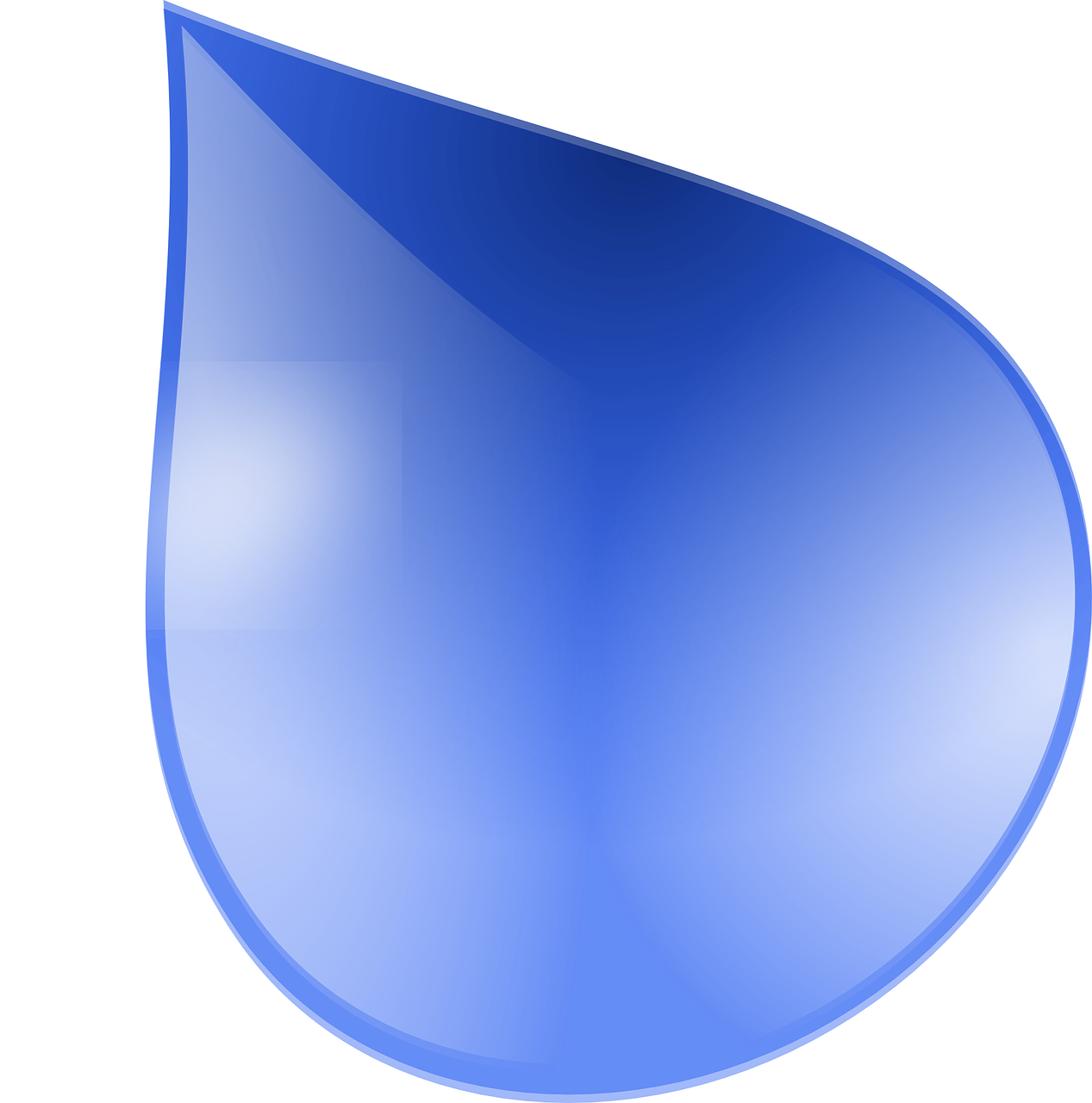 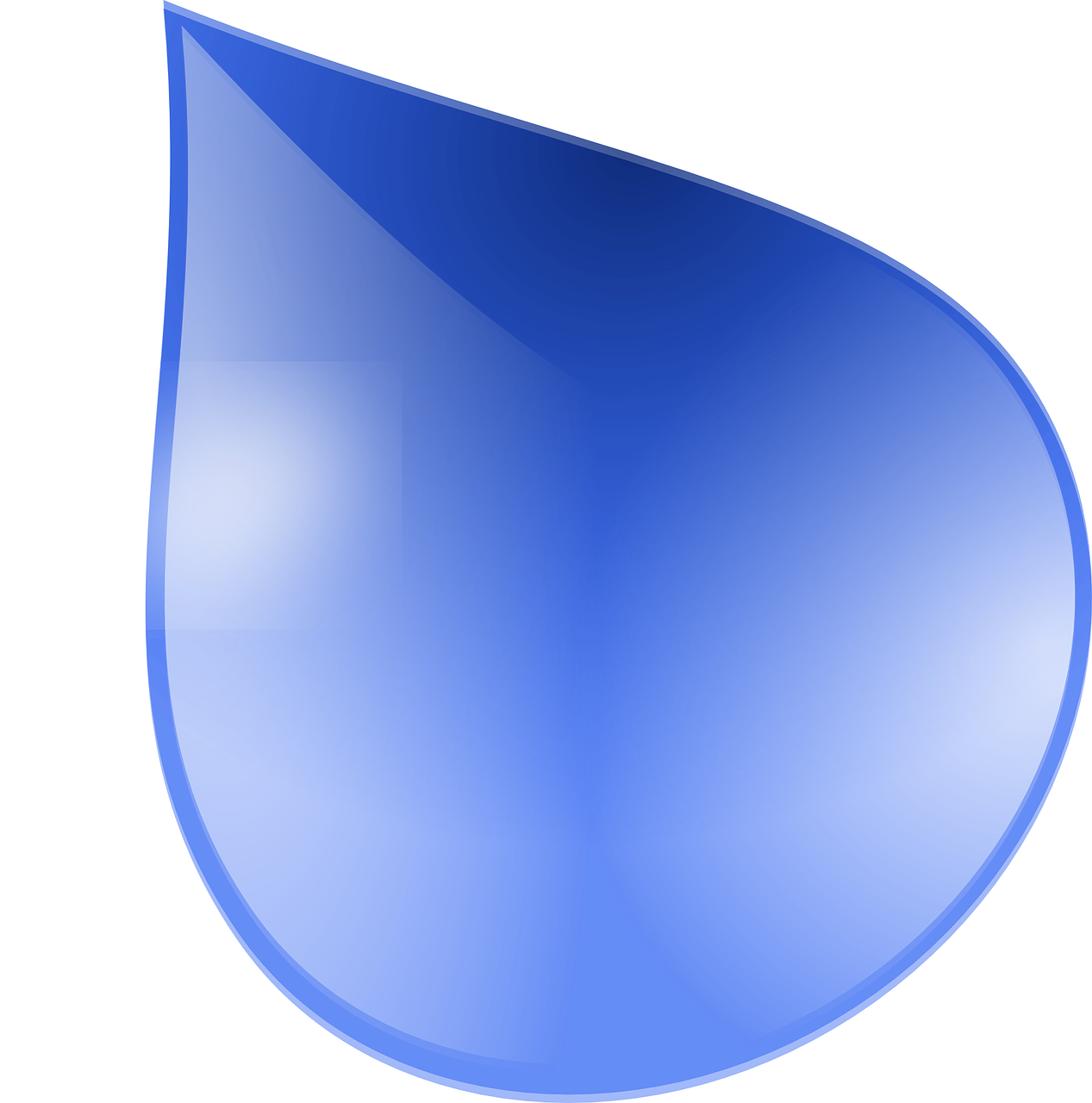 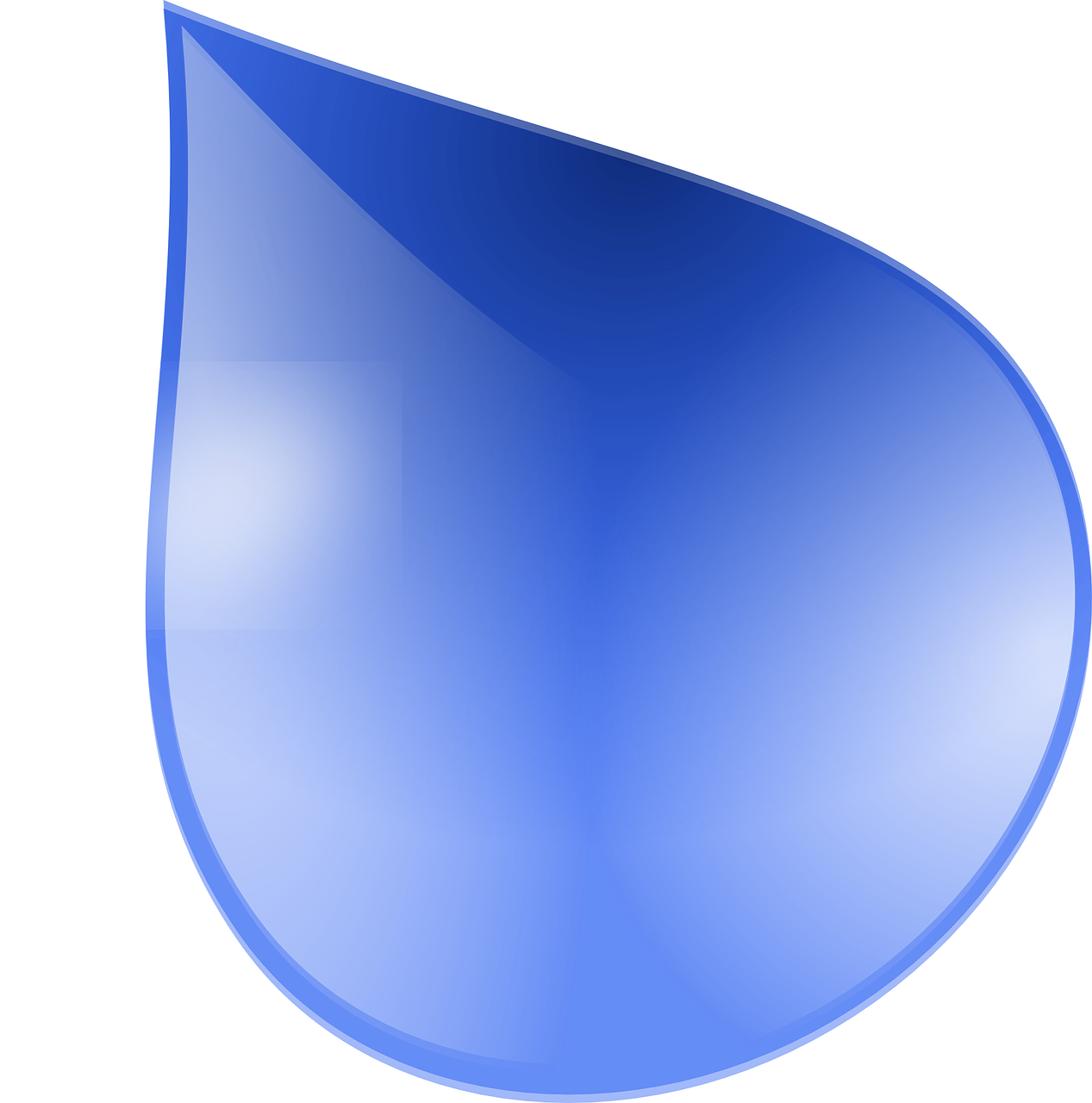 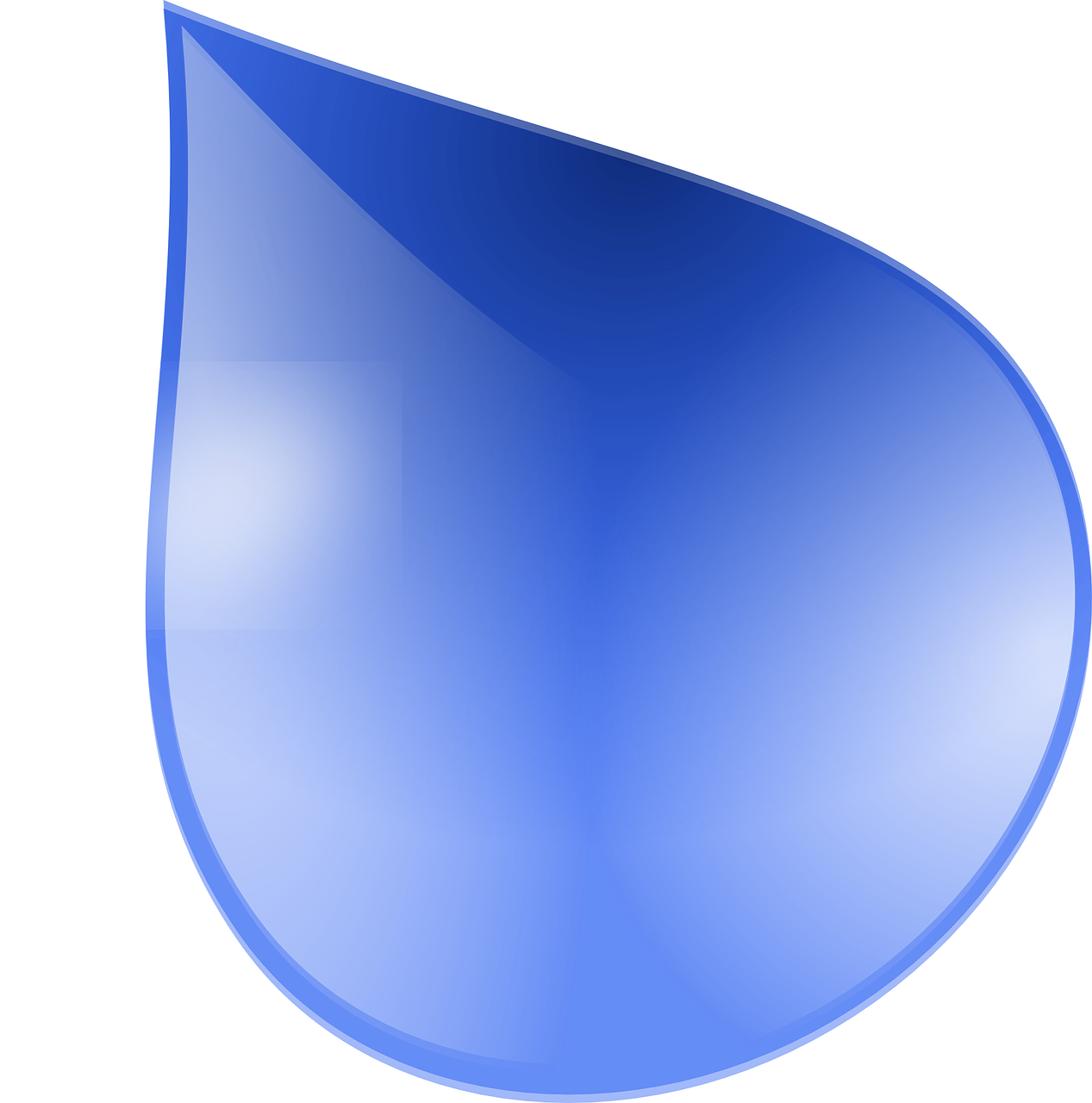 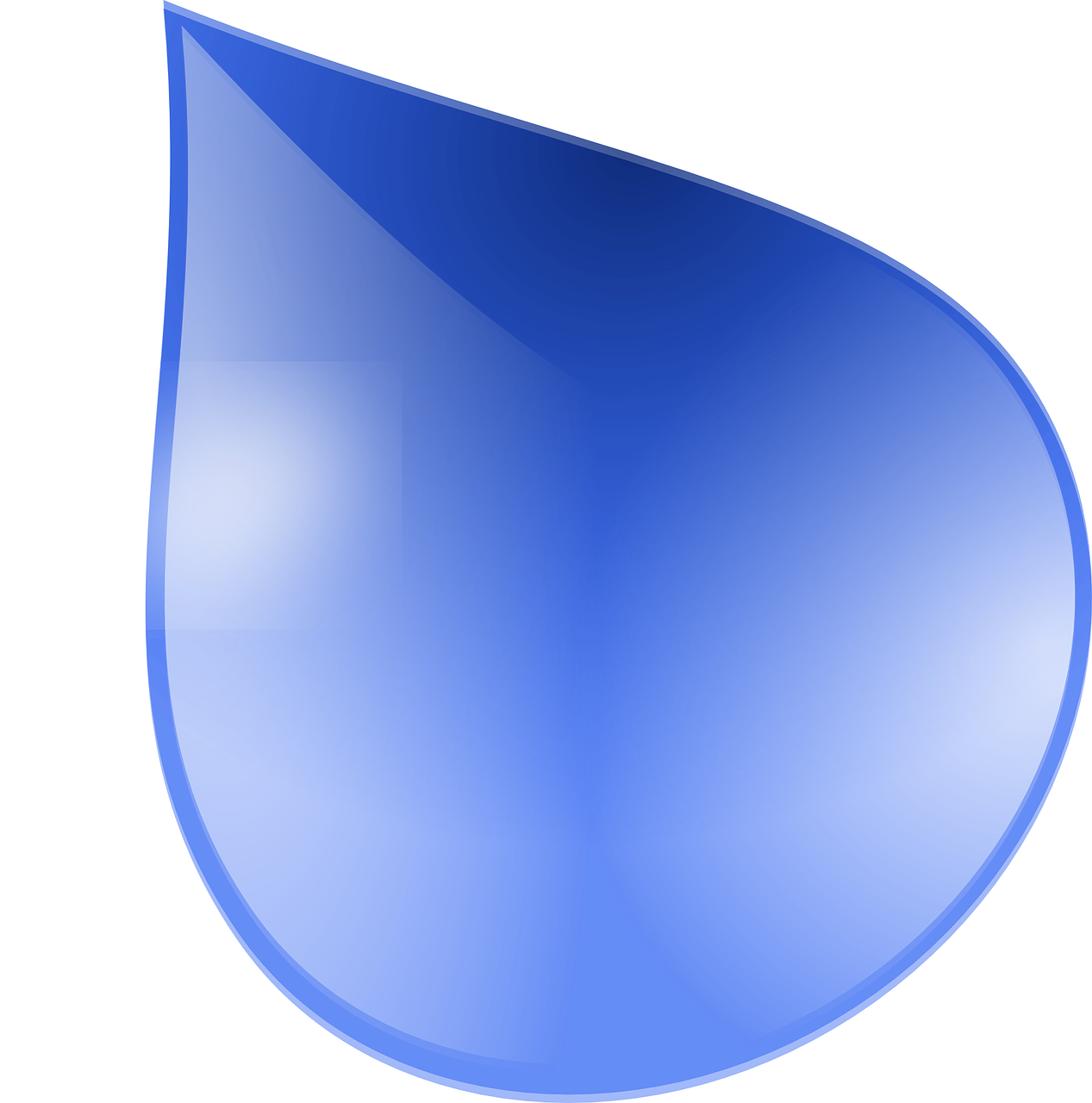 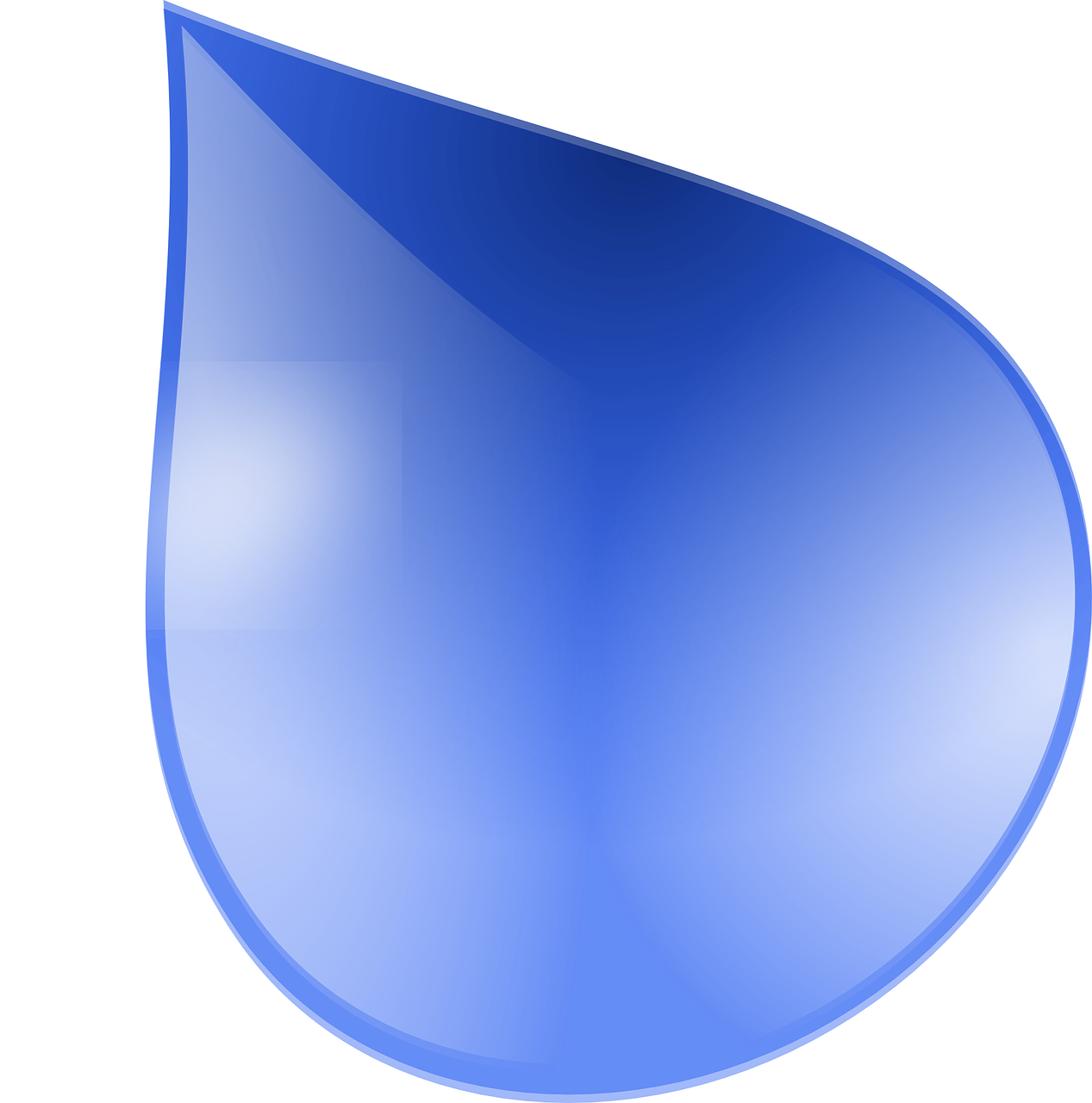 2
jugar
comer
tener
1
llueve = it rains
[Speaker Notes: Timing: 5 minutes (two slides)

Aim: to practise written comprehension of a range of infinitive verbs.
Procedure:
Tell pupils to be ready to write the English meanings of verbs they have been learning and practising this week.  There will be 16 altogether and they should prepare to work from the bottom of the slide, left to right.
Explain the scenario – it’s raining and the raindrops will splash down and cover the words.  They need to write the meanings before the verbs get covered. Tell them they will have 5 seconds to get a headstart on the rain.
Click to start number animation.
Click once more to start raindrops. The timing has been carefully set! Don’t click again or all the raindrops will appear at once.
When finished move to the next slide to check answers.

llueve (llover) [2134]]
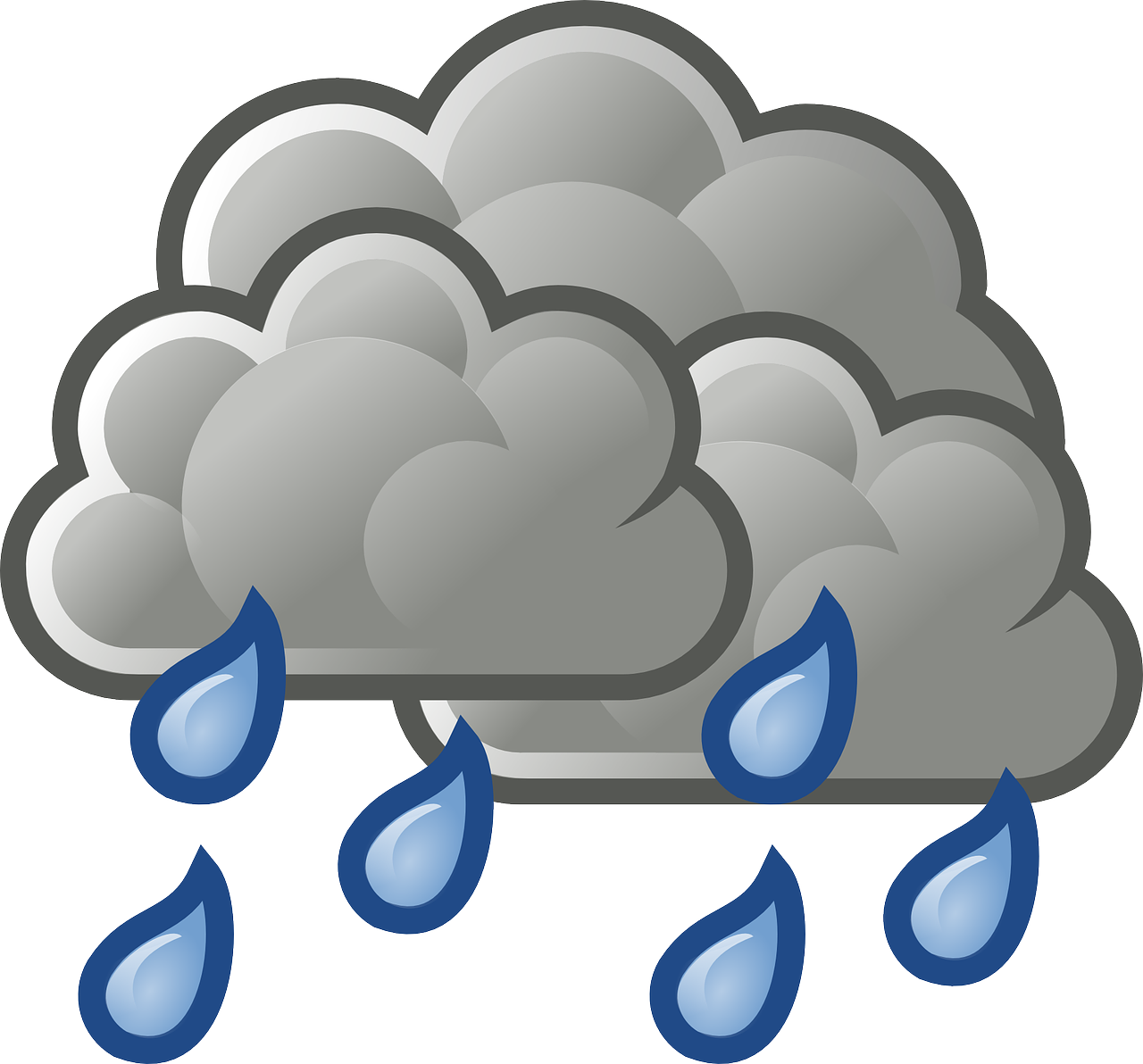 Follow up 2:
Escribe en inglés.
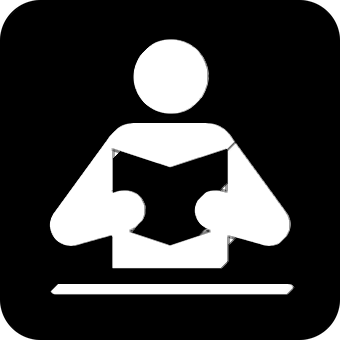 cuidar
necesitar
comprender
leer
to look after, looking after
to understand, understanding
to need, needing
pasar
hablar
ver
to pass, spend; passing, spending
to see, watch; seeing, watching
to talk, talking
enseñar
nadar
caminar
to show, teach; showing, teaching
to swim, swimming
to walk, walking
llevar
comprar
leer
visitar
to wear, wearing
to read, reading
to buy, buying
to visit, visiting
jugar
comer
tener
to eat, eating
to have, having
to play, playing
[Speaker Notes: Procedure:
Elicit responses from the bottom, left to right, from pupils.
Click to bring up a written version of the answer.]
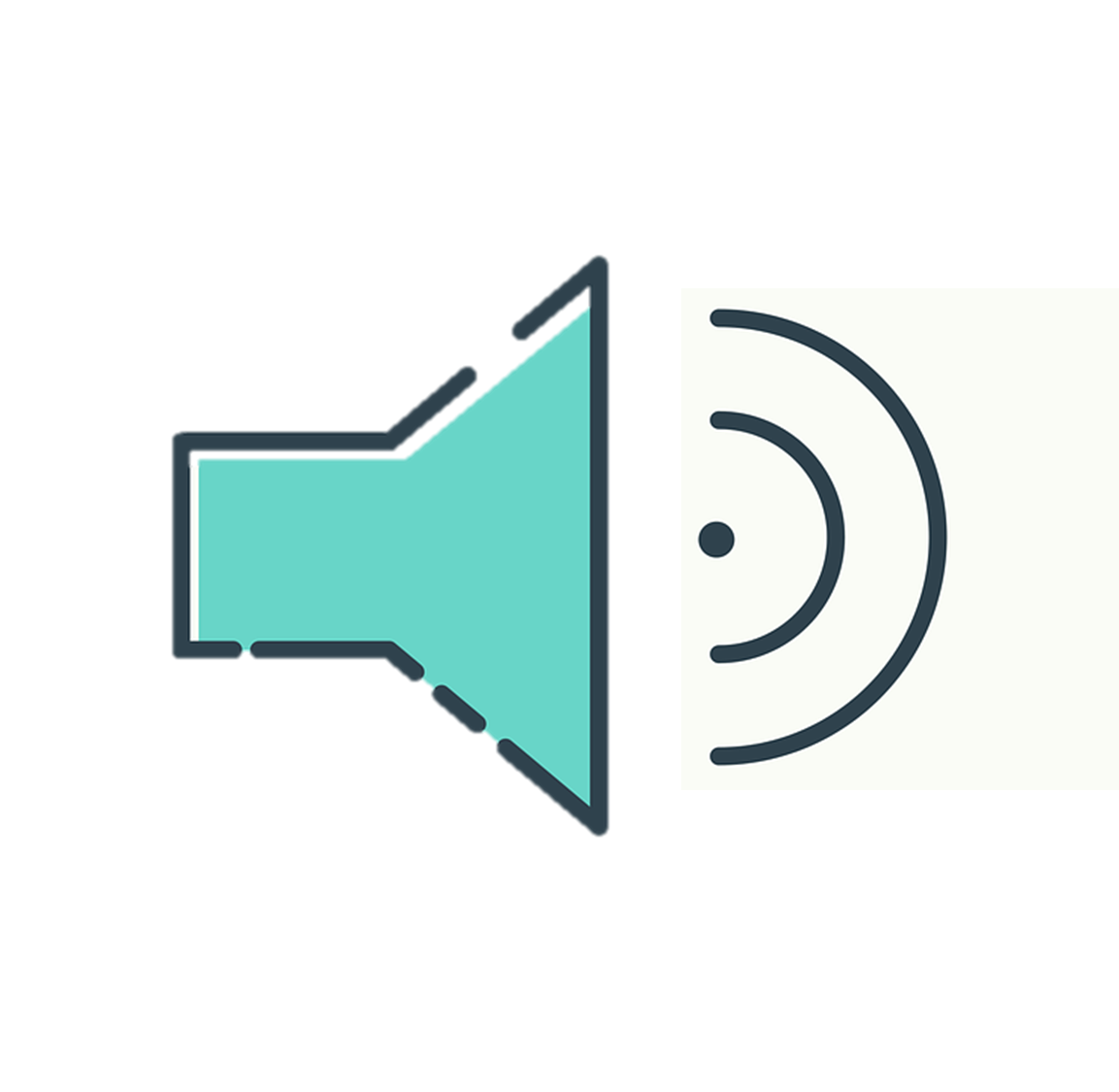 Follow up 3:
A Escucha y rodea.
escuchar
¿Quién es?
B Escribe en inglés.
¿Qué verbo es?
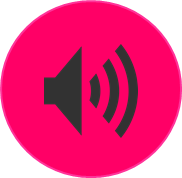 E
your brother
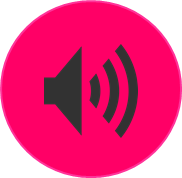 1
on the beach
2
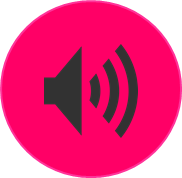 in the sea
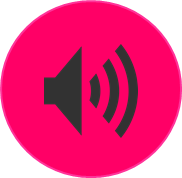 3
a book
a dance
4
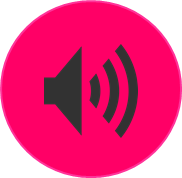 Spanish words
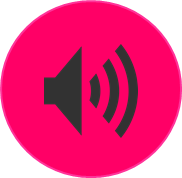 5
rodea = circle
(el) verbo = verb
[Speaker Notes: Timing: 10 minutes
Aim: to practise aural comprehension of singular persons o –ar and –er verbs and previously introduced vocabulary. Connecting sound with meaning. 

Procedure:
(Part A)

Read the instruction in Spanish & click to bring further instruction.
Do [E] with them. Click to listen. Pupils circle the correct pronoun (I/she/you) and the corresponding verb. Some pupils would benefit from working on a handout. Alternatively, they can use numbers 1,2,3. 
Click for answers

(Part B)
1. Pupils listen to 1-5 and write any extra info give, in English.
Click to reveal answers.

Transcript 1
E. Cuidas a tu hermano. 
Juego en la playa. 
Nada en el mar.
Lee un libro 
Aprendes un baile. 
Practicas palabras de español.  

rodear [912] verbo [3443]]
Follow up 4:
¿Dónde está Quique? [1/5]
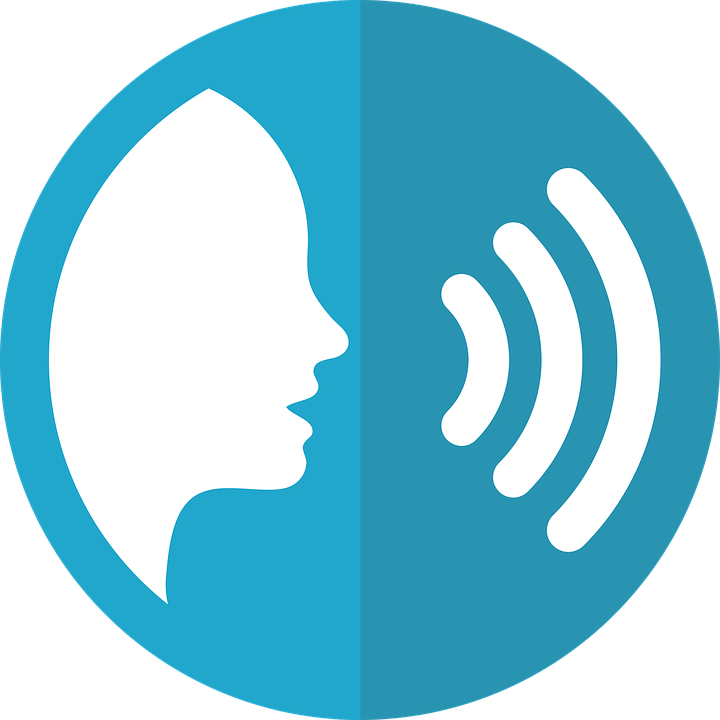 hablar
to teach
to practise
to see
to walk
to eat
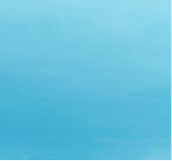 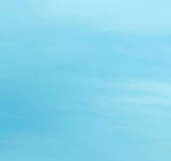 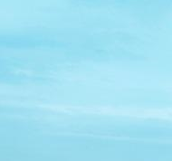 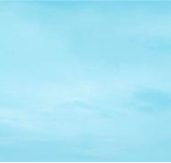 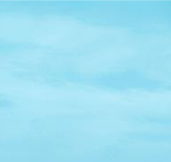 En Peñíscola hay un castillo muy famoso.
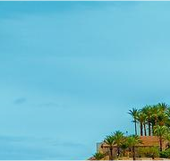 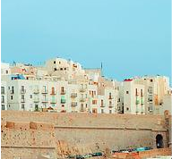 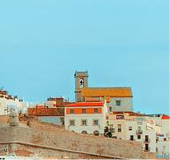 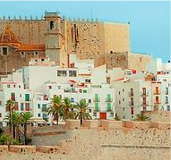 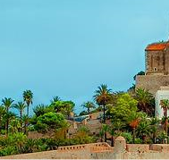 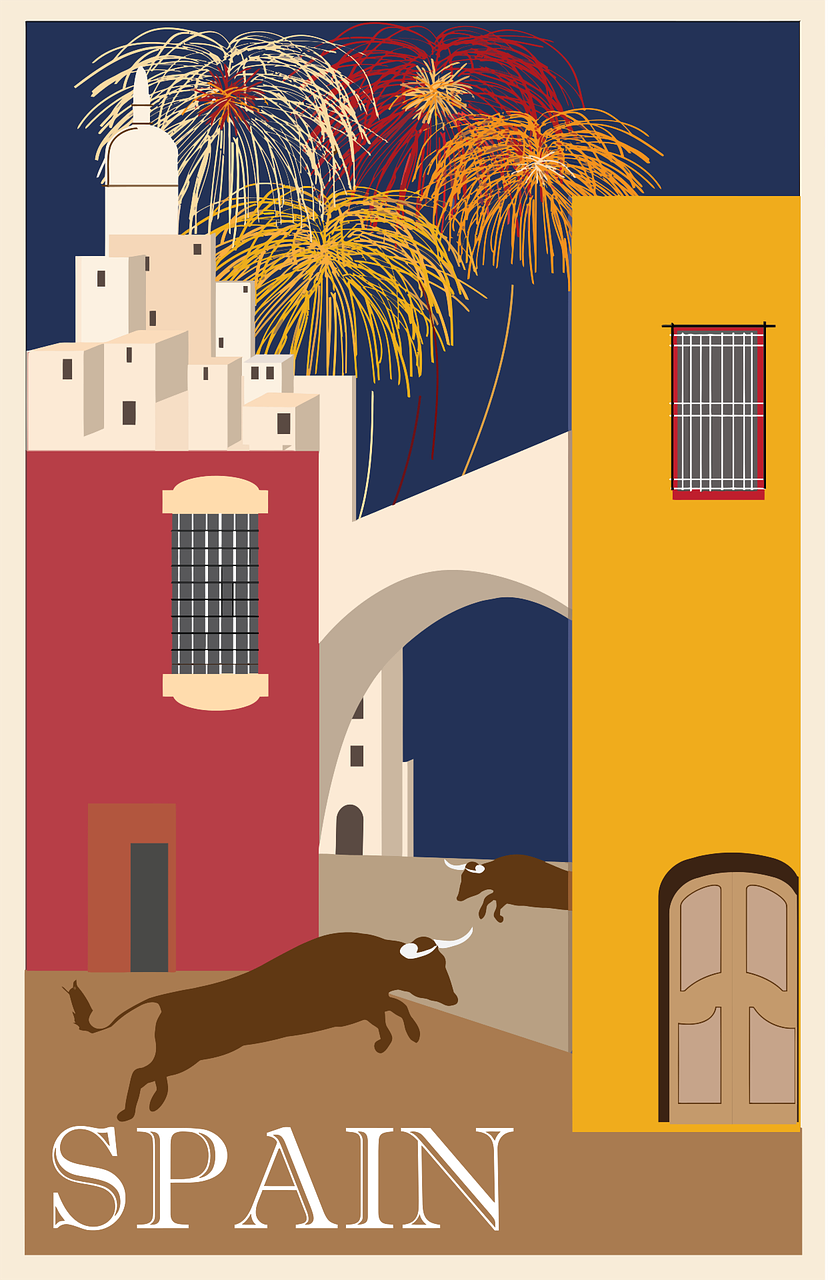 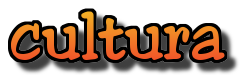 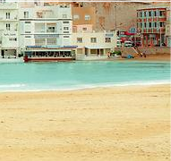 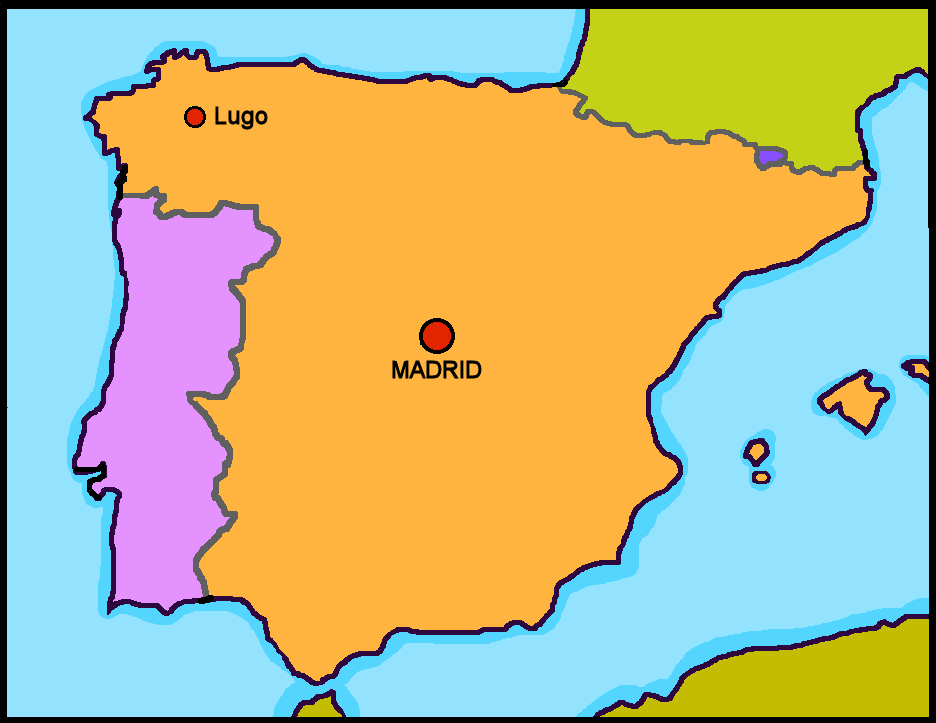 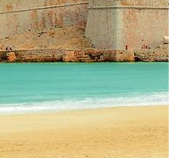 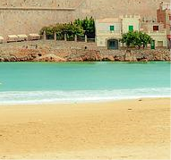 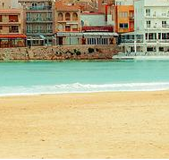 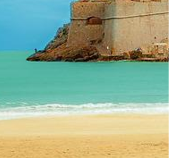 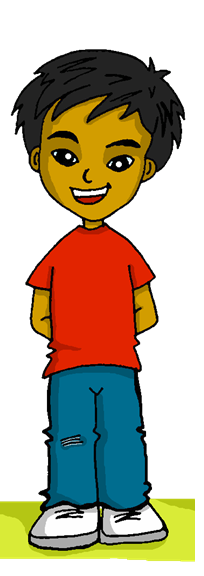 Peñíscola
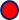 [Speaker Notes: Timing: 5 minutes

Aim: to correctly use 1st, 2nd and 3rd person singular verbs in oral production.

Procedure:
Pupils select a pronoun on the vertical axis with verb along the horizontal axis. 
They translate the short verb phrase (e.g. I – to teach = enseño) to identify the square where they think Quique is. 
Click on the square to reveal what is beneath.
Note: pupils might benefit from revisiting the infinitive verbs again before starting the activity. (i.e., enseñar, ver, practicar, comer, caminar).

(!) Quique is hidden behind…
S/he teaches = enseña]
Follow up 4:
¿Dónde está Quique? [2/5]
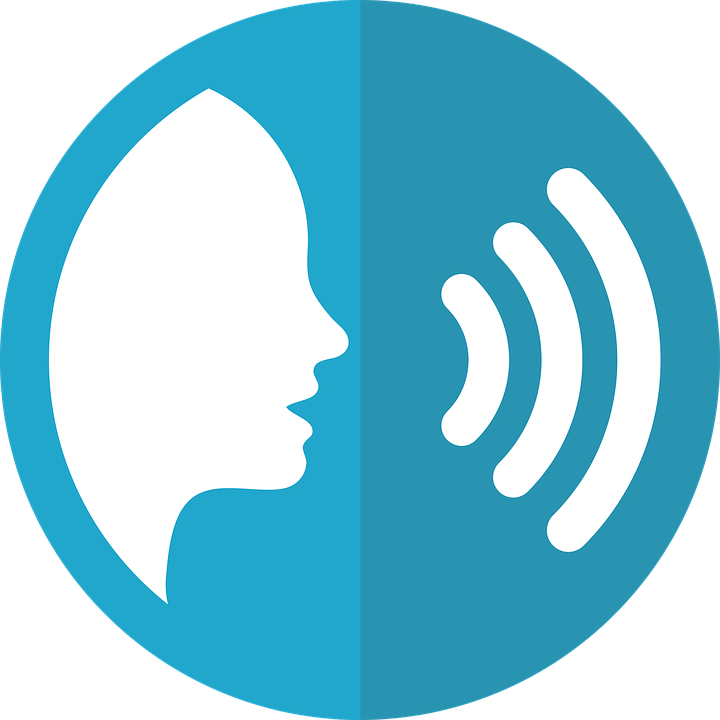 hablar
to teach
to practise
to see
to walk
to eat
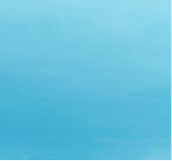 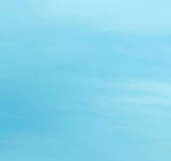 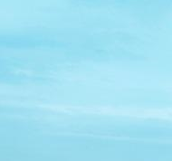 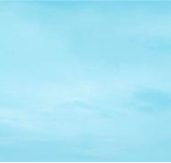 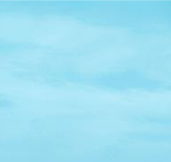 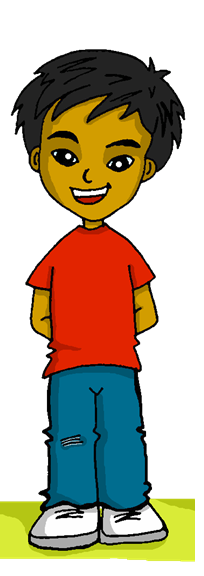 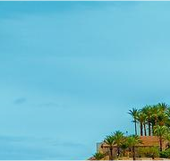 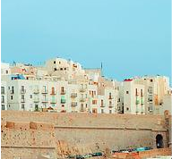 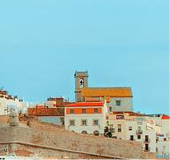 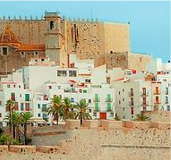 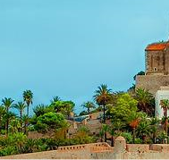 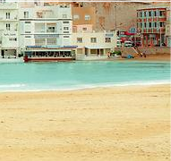 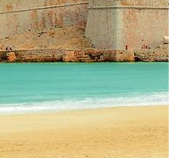 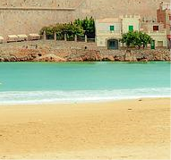 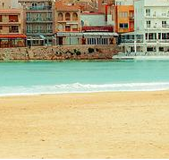 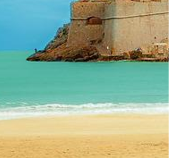 [Speaker Notes: [2/5]

(!) Quique is hidden behind…
I walk= camino]
Follow up 4:
¿Dónde está Quique? [3/5]
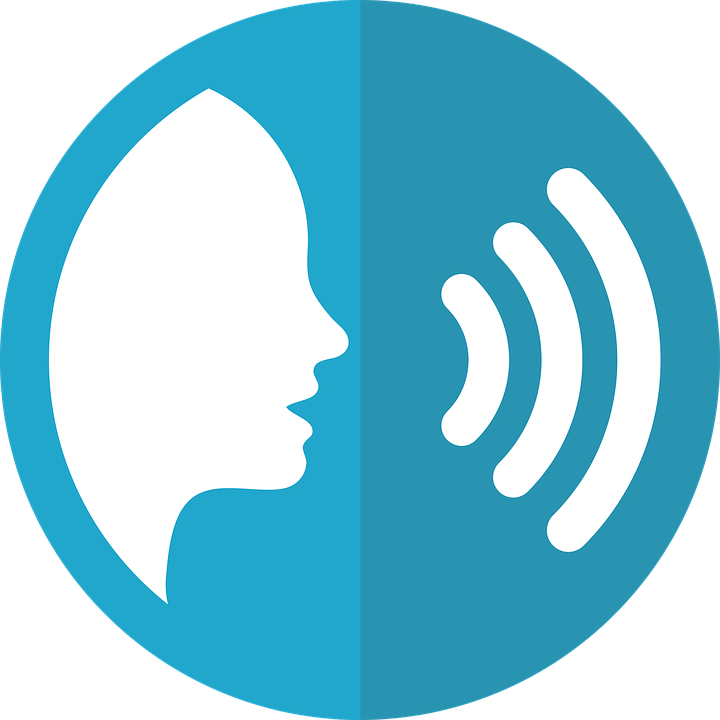 hablar
to teach
to practise
to see
to walk
to eat
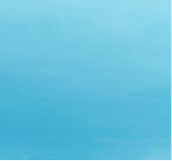 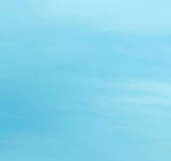 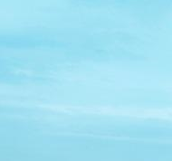 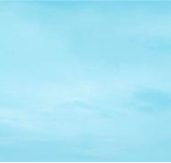 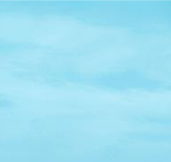 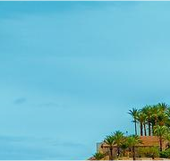 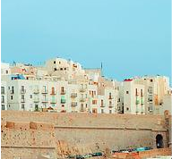 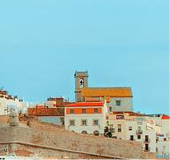 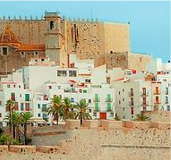 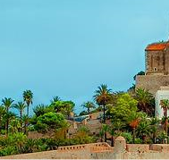 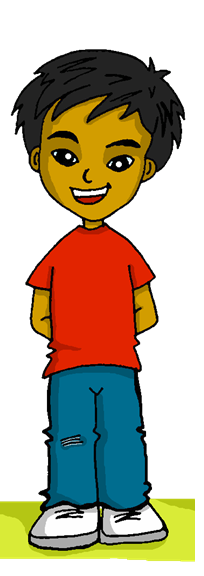 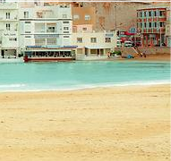 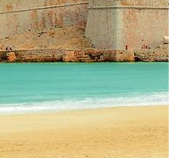 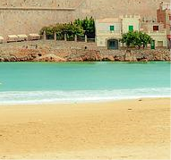 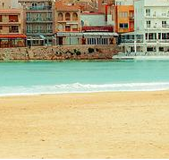 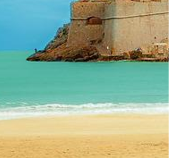 [Speaker Notes: [3/5]

(!) Quique is hidden behind…
You eat= comes]
Follow up 4:
¿Dónde está Quique? [4/5]
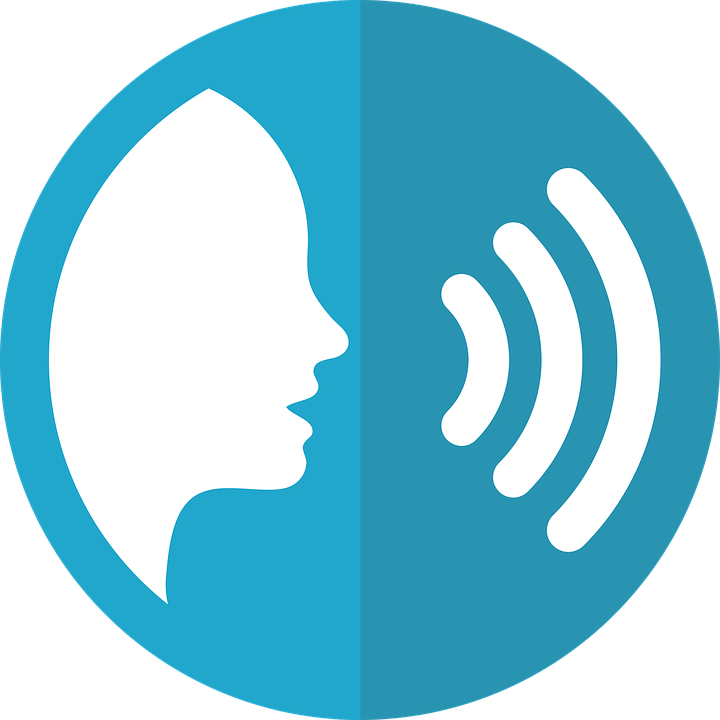 hablar
to teach
to practise
to see
to walk
to eat
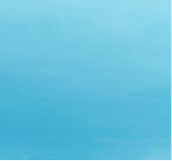 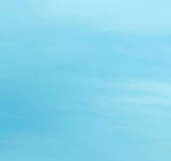 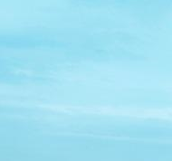 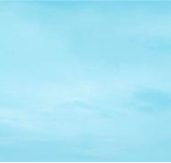 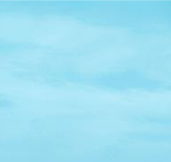 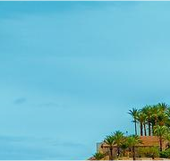 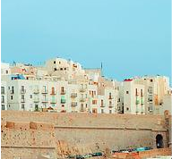 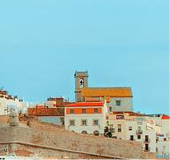 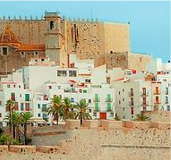 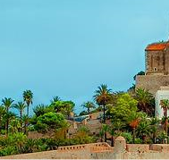 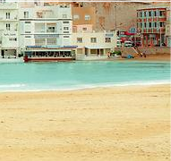 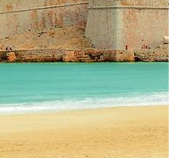 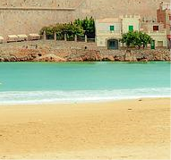 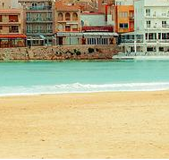 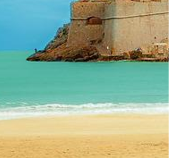 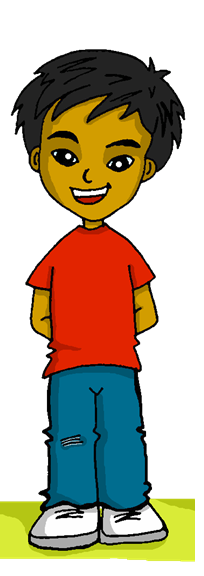 [Speaker Notes: [4/5] 

(!) Quique is hidden behind…
You practise= practicas]
Follow up 4:
¿Dónde está Quique? [5/5]
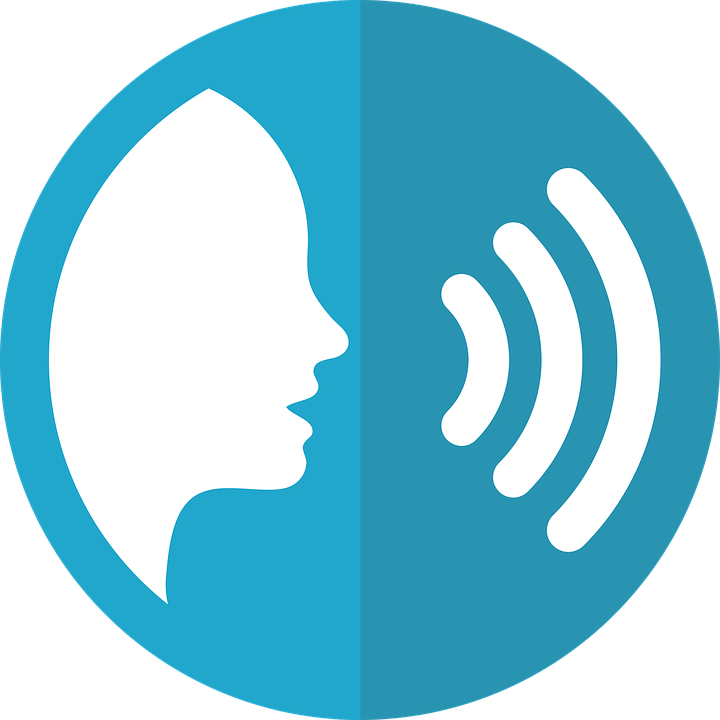 hablar
to teach
to practise
to see
to walk
to eat
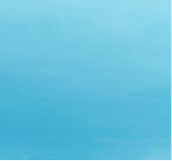 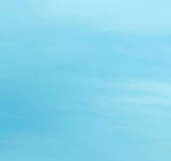 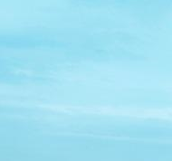 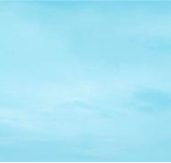 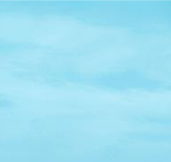 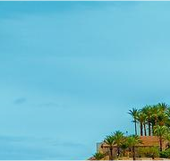 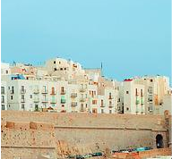 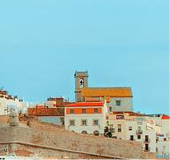 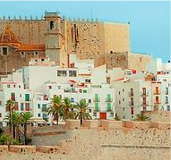 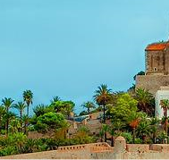 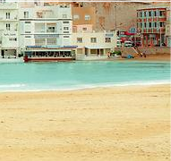 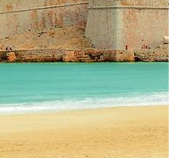 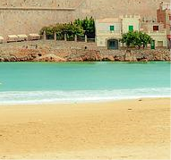 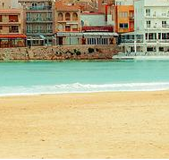 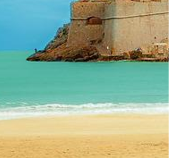 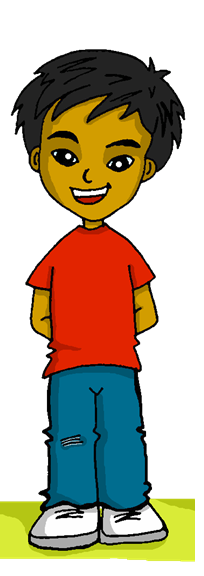 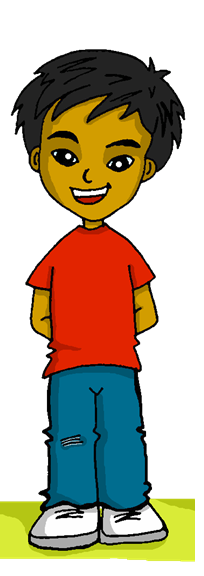 [Speaker Notes: [5/5]
(!) Quique is hidden behind…
S/he sees= ve]
Follow up 5:
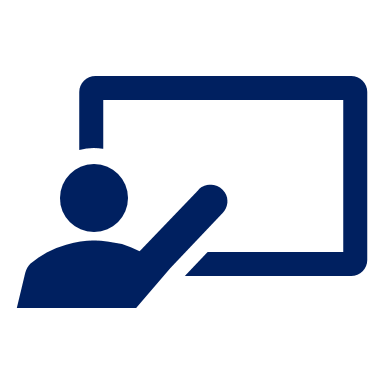 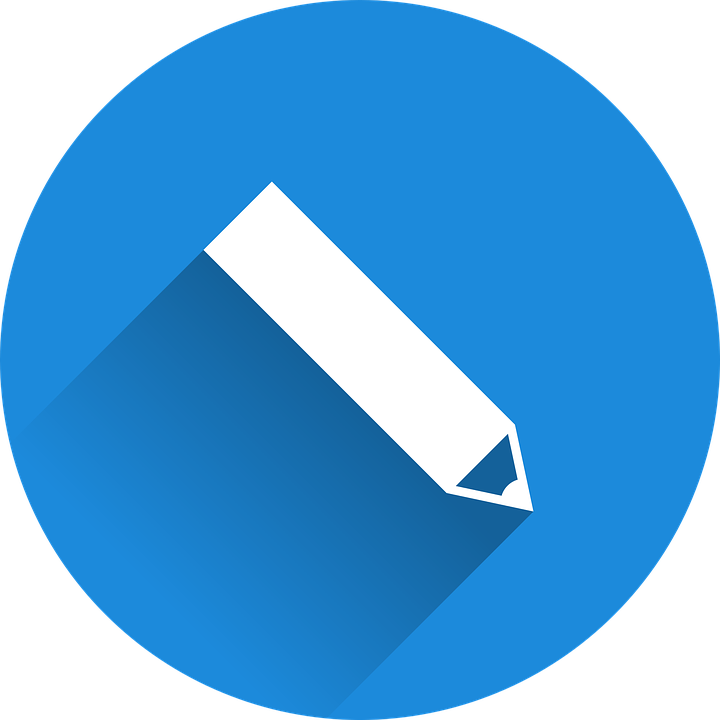 Sofía describe un día de verano.

Escribe seis frases.
escribir
[tú]
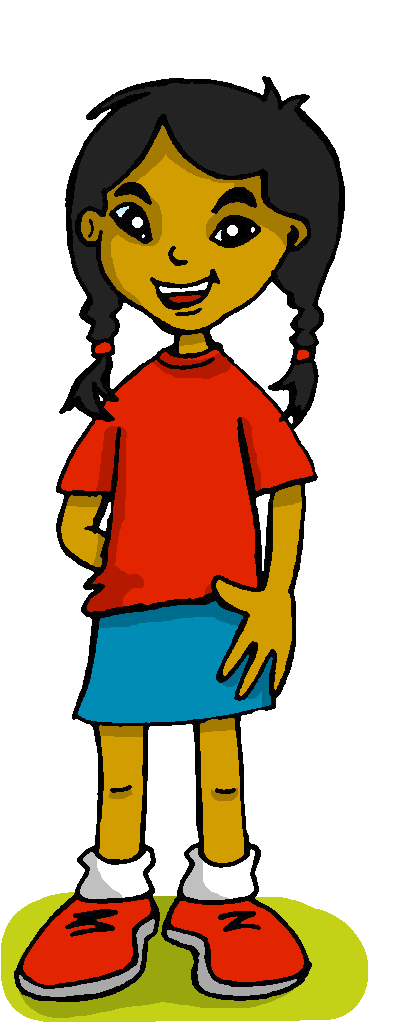 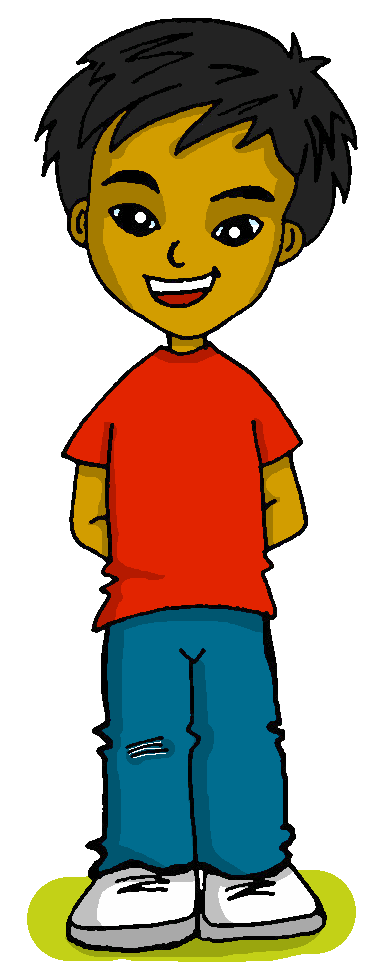 con 
por 
en
[yo]
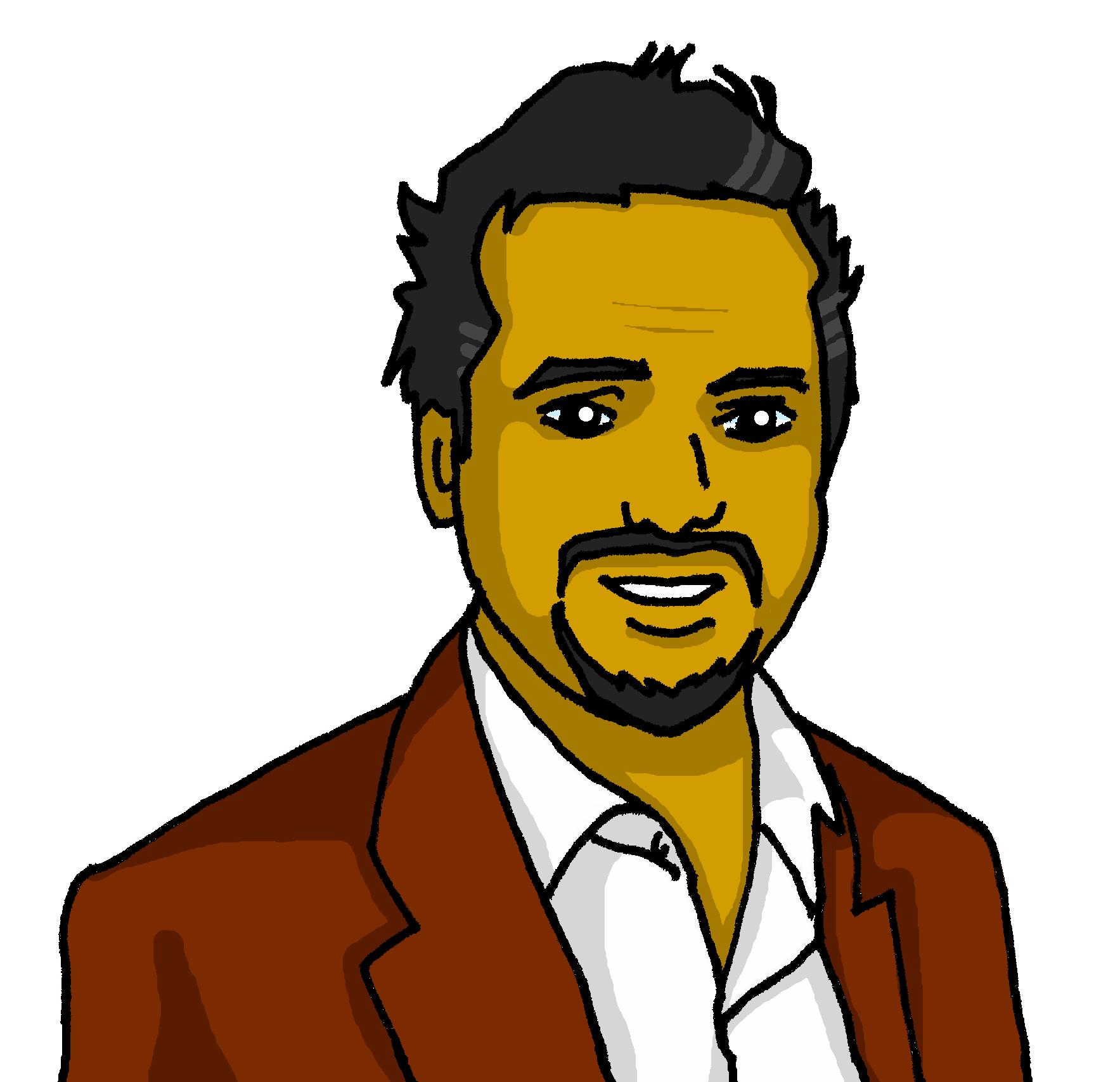 [él]
una canción
una pregunta
una fiesta
un juego
una tarta
un sombrero
un bocadillo
unas palabras
fruta
mi guitarra
en español
en inglés
los niños
la mañana
la tarde
(play)
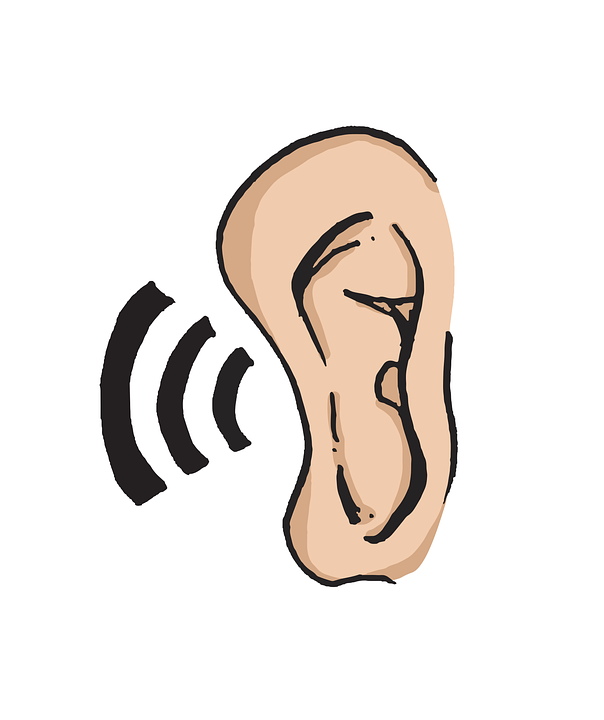 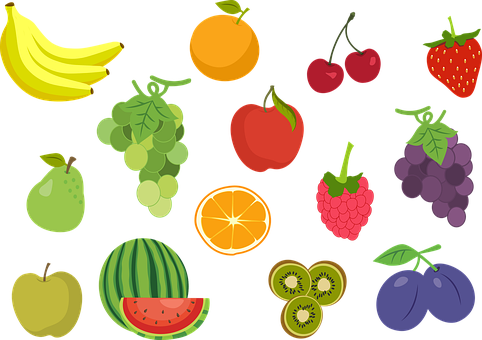 (practise)
(listen)
(eat)
(look after)
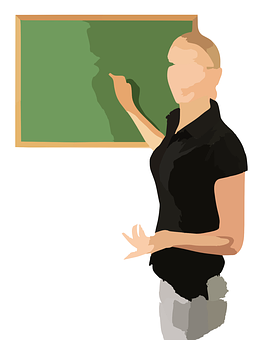 (teach)
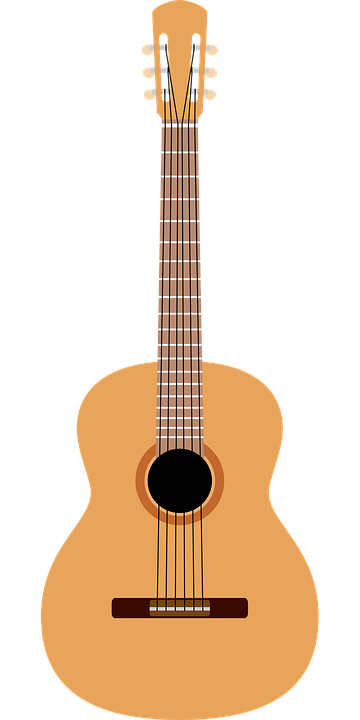 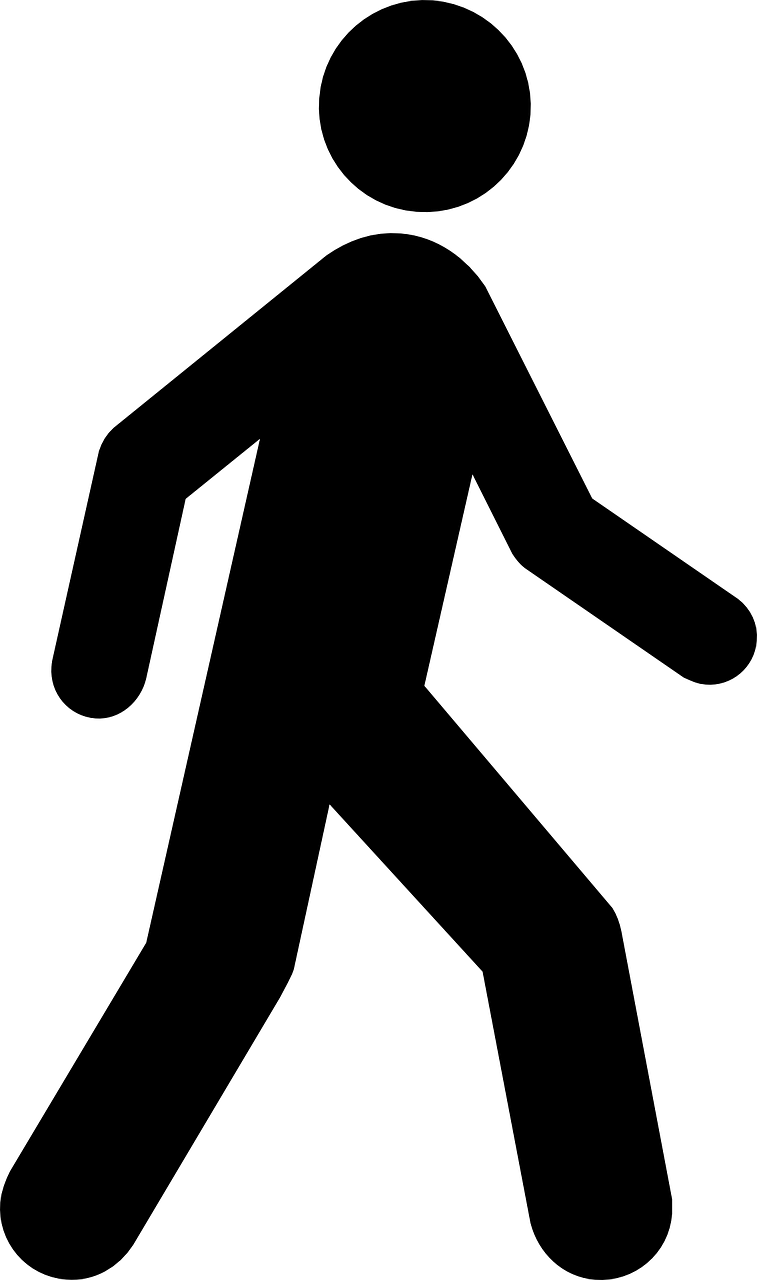 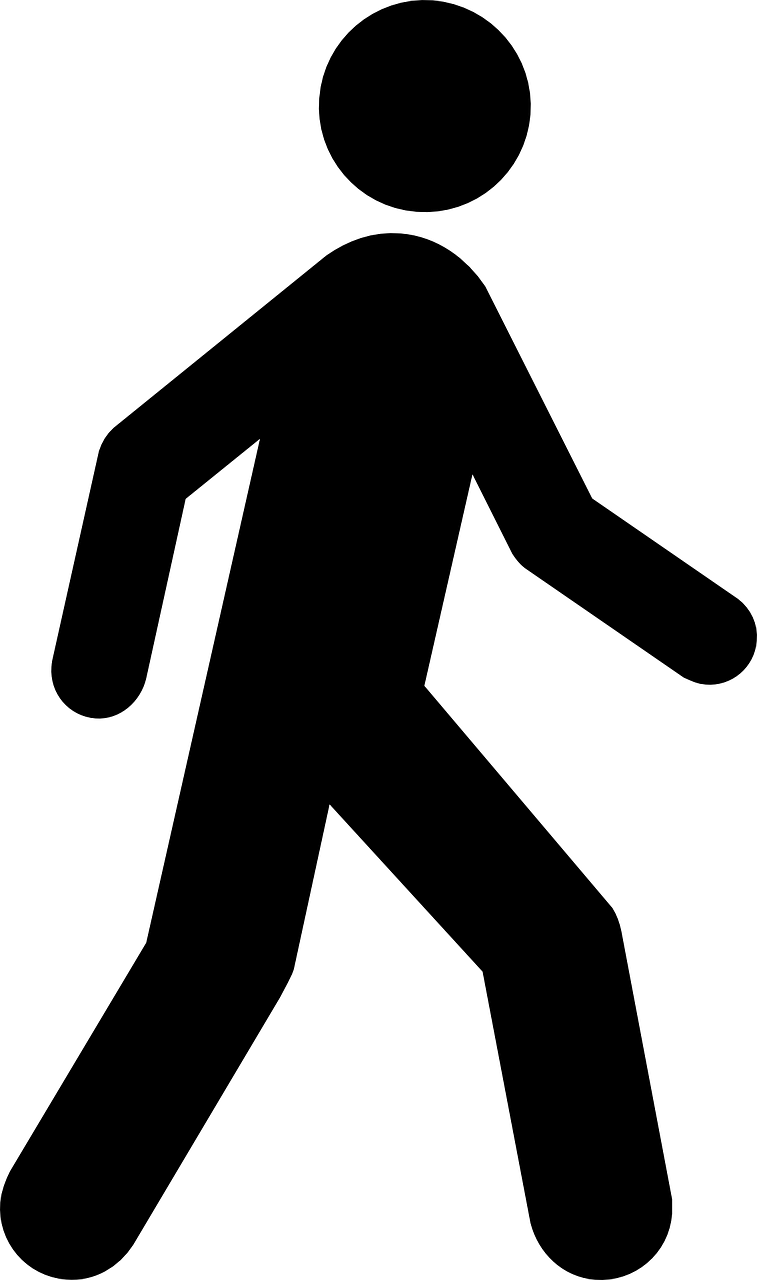 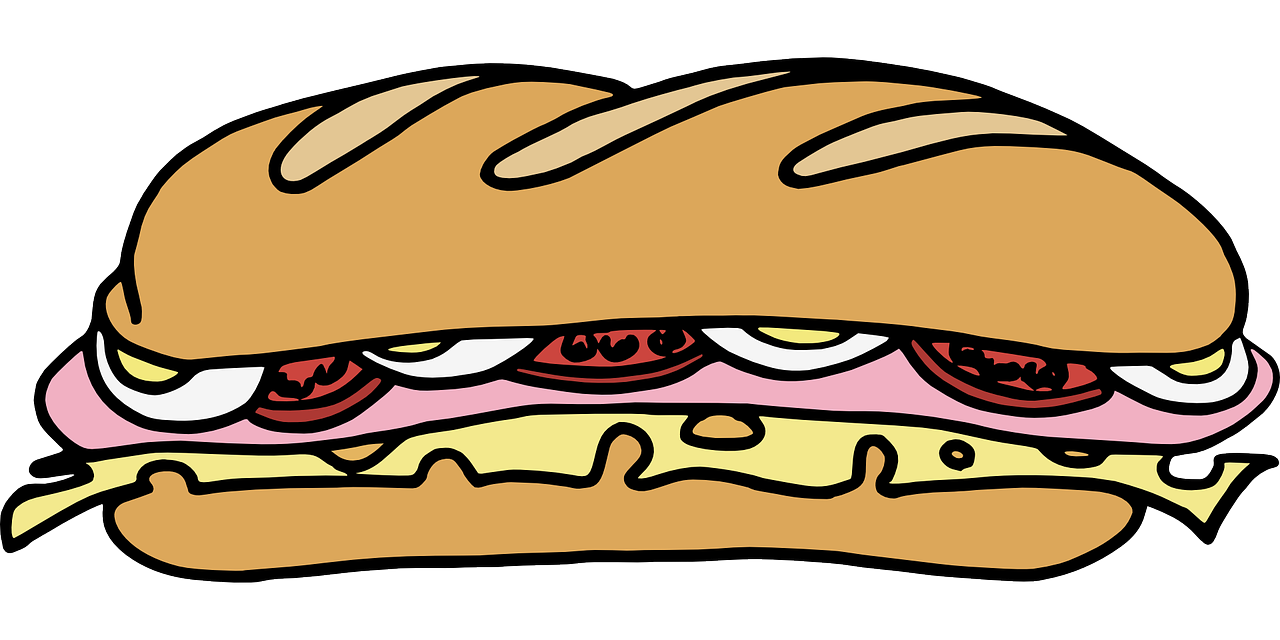 (learn)
(walk)
(eat)
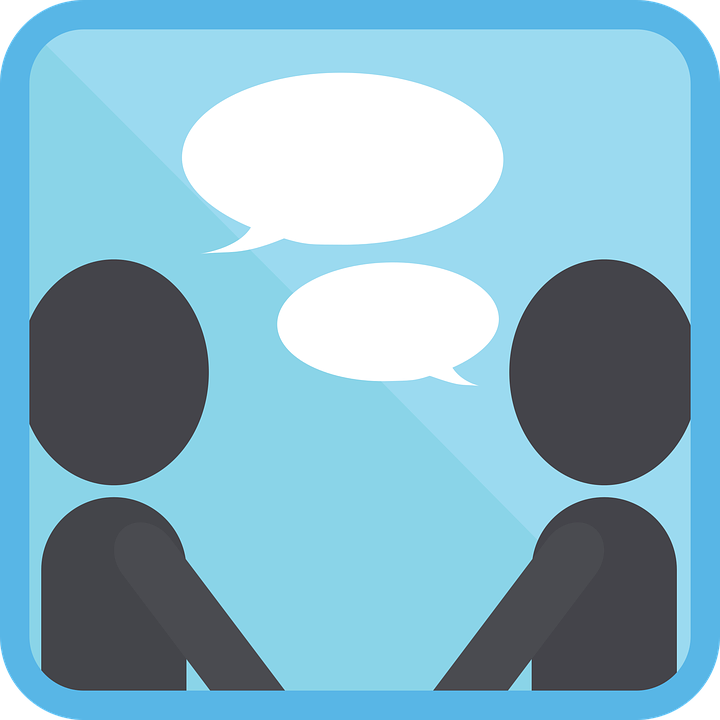 (talk)
(practise)
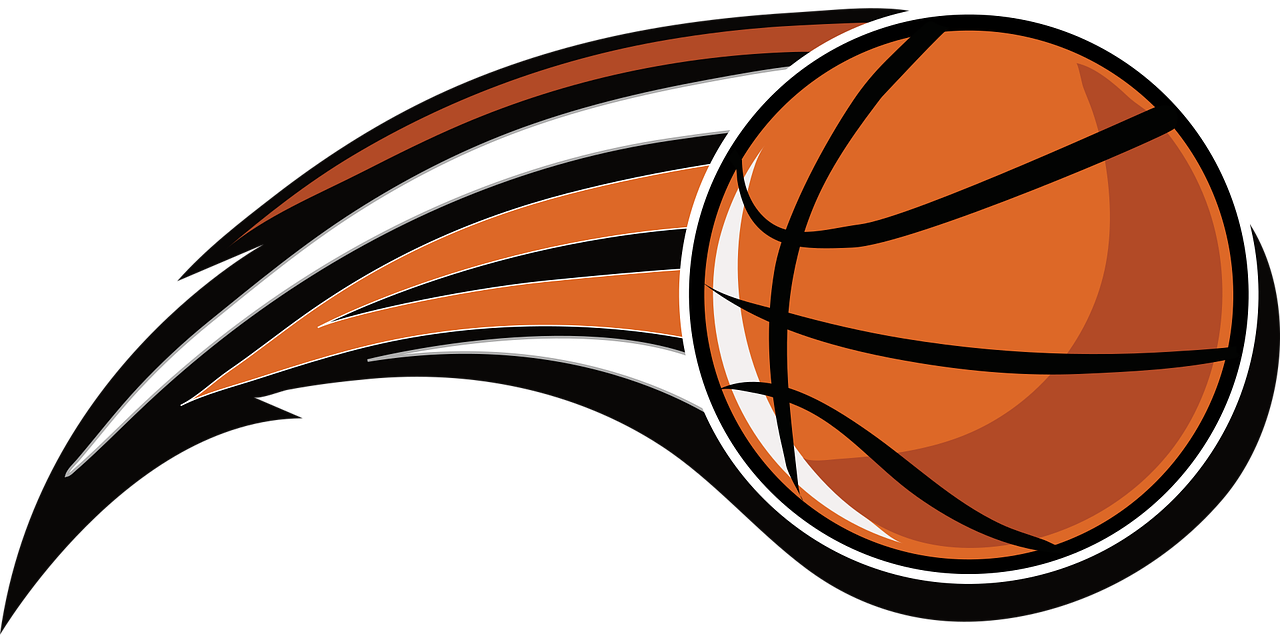 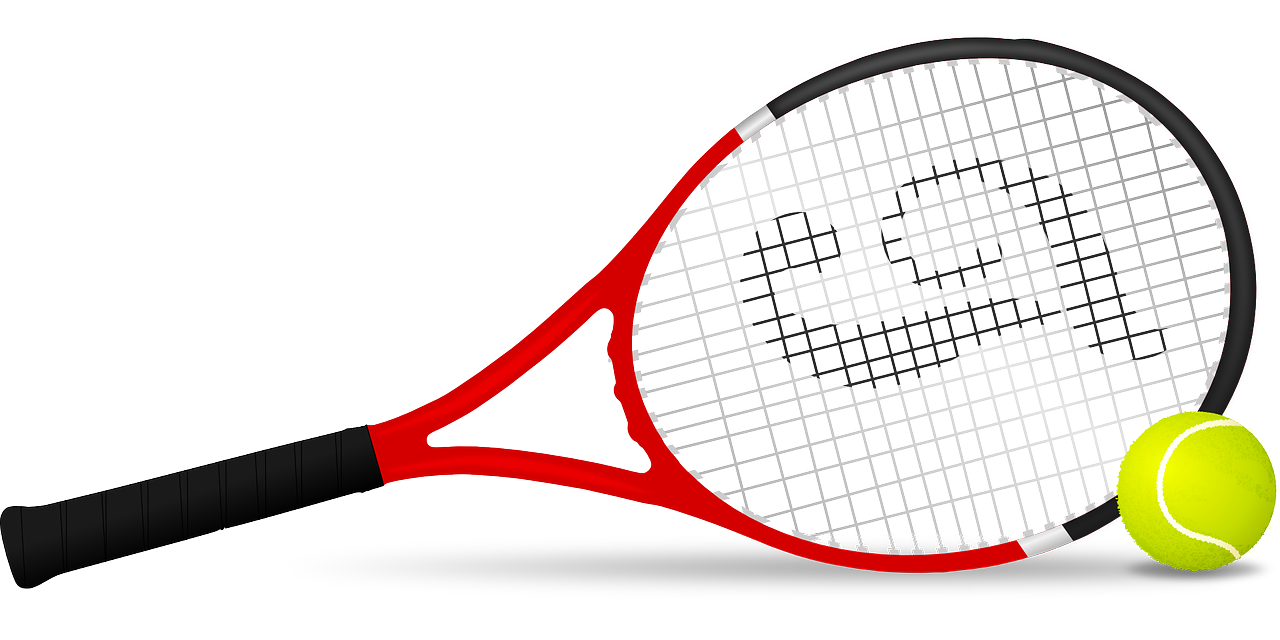 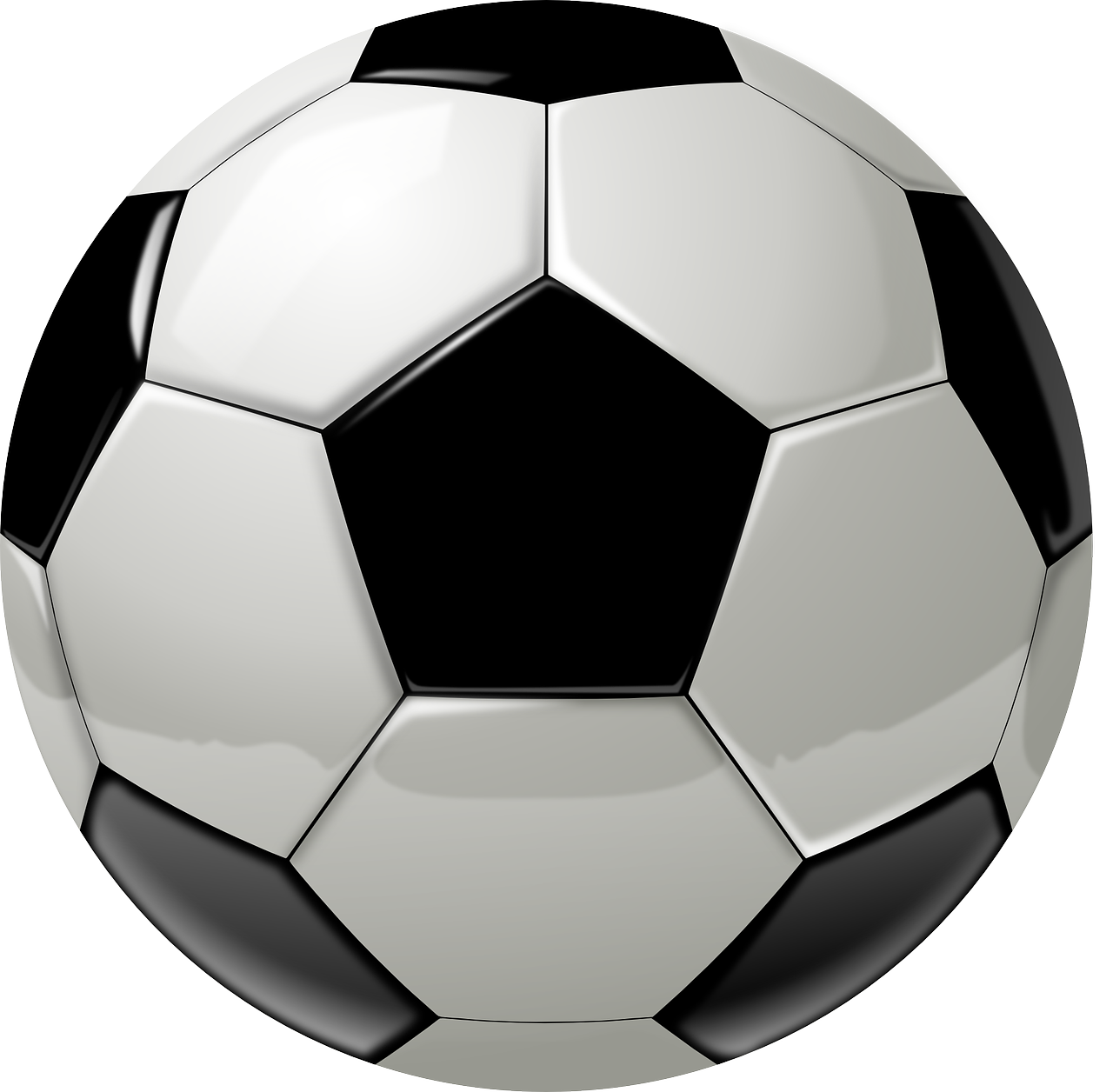 (el) verano = summer
[Speaker Notes: Aim: to practise more independent written production of singular persons of –ar, -er verbs, drawing on a variety of previously taught vocabulary.

Procedure:
Pupils write sentences using the third person singular and plural of –AR and –ER verbs to describe (with 6 sentences) any of the activities that Sofía, Quique and Pedro do in Summer. 
The Venn diagramm shows what Quique, Sofía and Pedro do and what Sofía / Pedro do. This encourages pupils to practise the singular persons of the verbs introduced this year.
Encourage pupils to extend their sentences with extra details. Model an example with them.

[Yo] + [eat] = como un bocabdillo por la mañana. 

Note: Teachers can add a list of verbs to the slide to help pupils, if needed. E.g.comer, aprender, participar, tener, cantar, necesitar, leer, llevar, nadar


verano [1139]]

Follow up extra
Escribe en inglés: can you get at least 15 points?
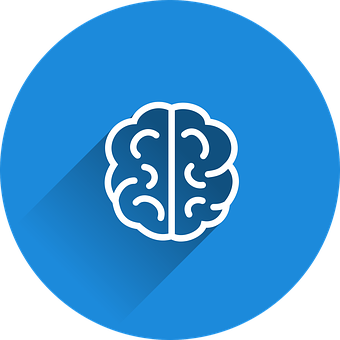 vocabulario
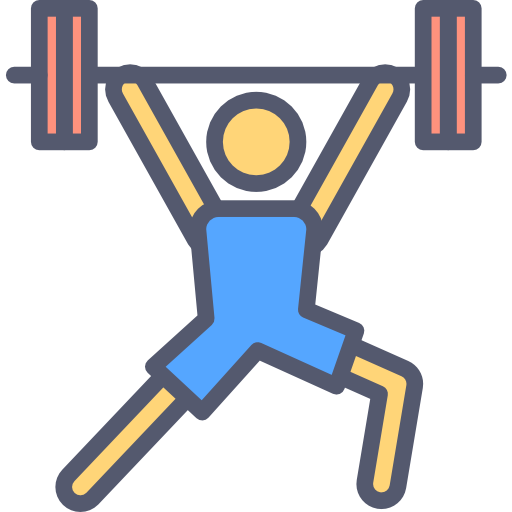 to read, reading
after
(the) cake
x3
(the) ball
(the) cheese
(the) hat
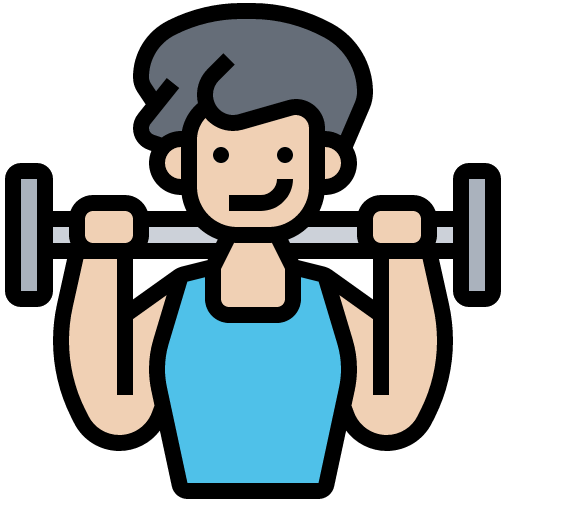 (the) thirst
(the) balloon
(the) fruit
x2
(the) reason
(the) year
(the) hunger
to show, teach; showing, teaching
to participate,   participating
to look after, looking after
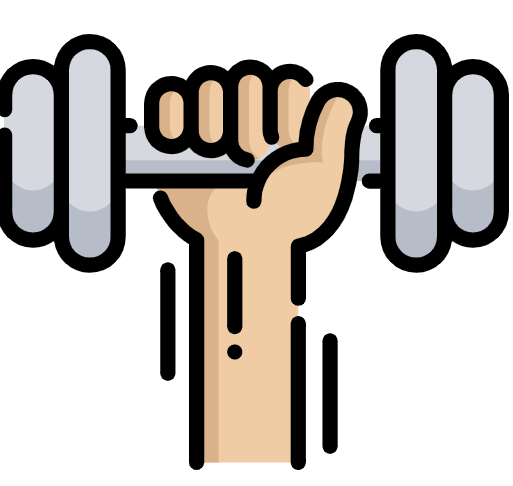 x1
(the) guitar
(the) girl
(the) work(place)
[Speaker Notes: Timing: 5 minutes

Aim: to practise written production of vocabulary from this week and this week’s revisited sets.

Procedure:1. Give pupils a blank grid.  They fill in the English meanings of any of the words they know, trying to reach 15 points in total.

Note:The most recently learnt and practised words are pink, words from the first revisit are green and those from the second revisit are blue, thus more points are awarded for them, to recognise that memories fade and more effort (heavy lifting!) is needed to retrieve them.]

Follow up extra:
Escribe en español: can you get at least 15 points?
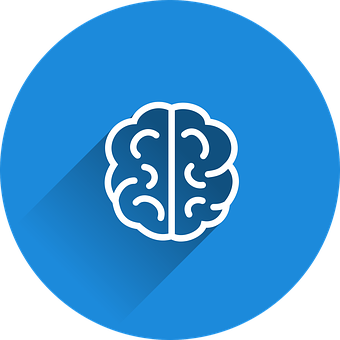 vocabulario
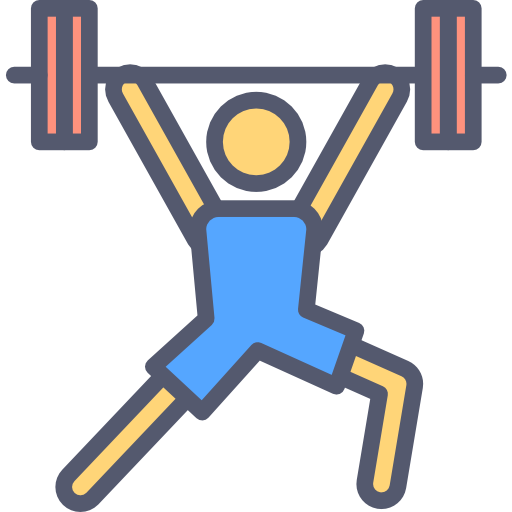 la tarta
el queso
leer
x3
la pelota
después
el sombrero
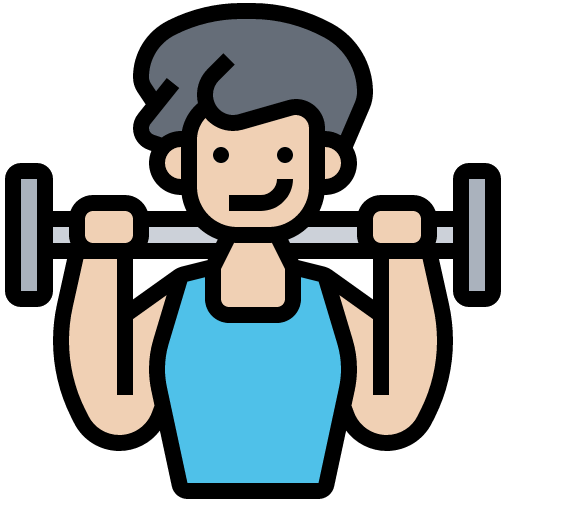 la razón
la fruta
el año
x2
la sed
el hambre
el globo
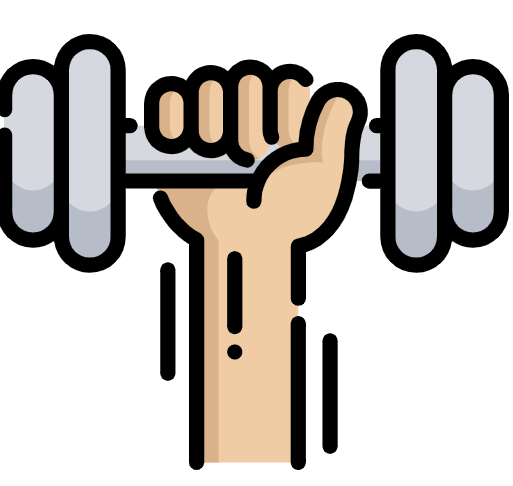 la guitarra
cuidar
participar
x1
la niña
el trabajo
enseñar
[Speaker Notes: Timing: 5 minutes

Aim: to practise written production of vocabulary from this week and this week’s revisited sets.

Procedure:1. Give pupils a blank grid.  They fill in the Spanish meanings of any of the words they know, trying to reach 15 points in total.

Note:The most recently learnt and practised words are pink, words from the first revisit are green and those from the second revisit are blue, thus more points are awarded for them, to recognise that memories fade and more effort (heavy lifting!) is needed to retrieve them.]
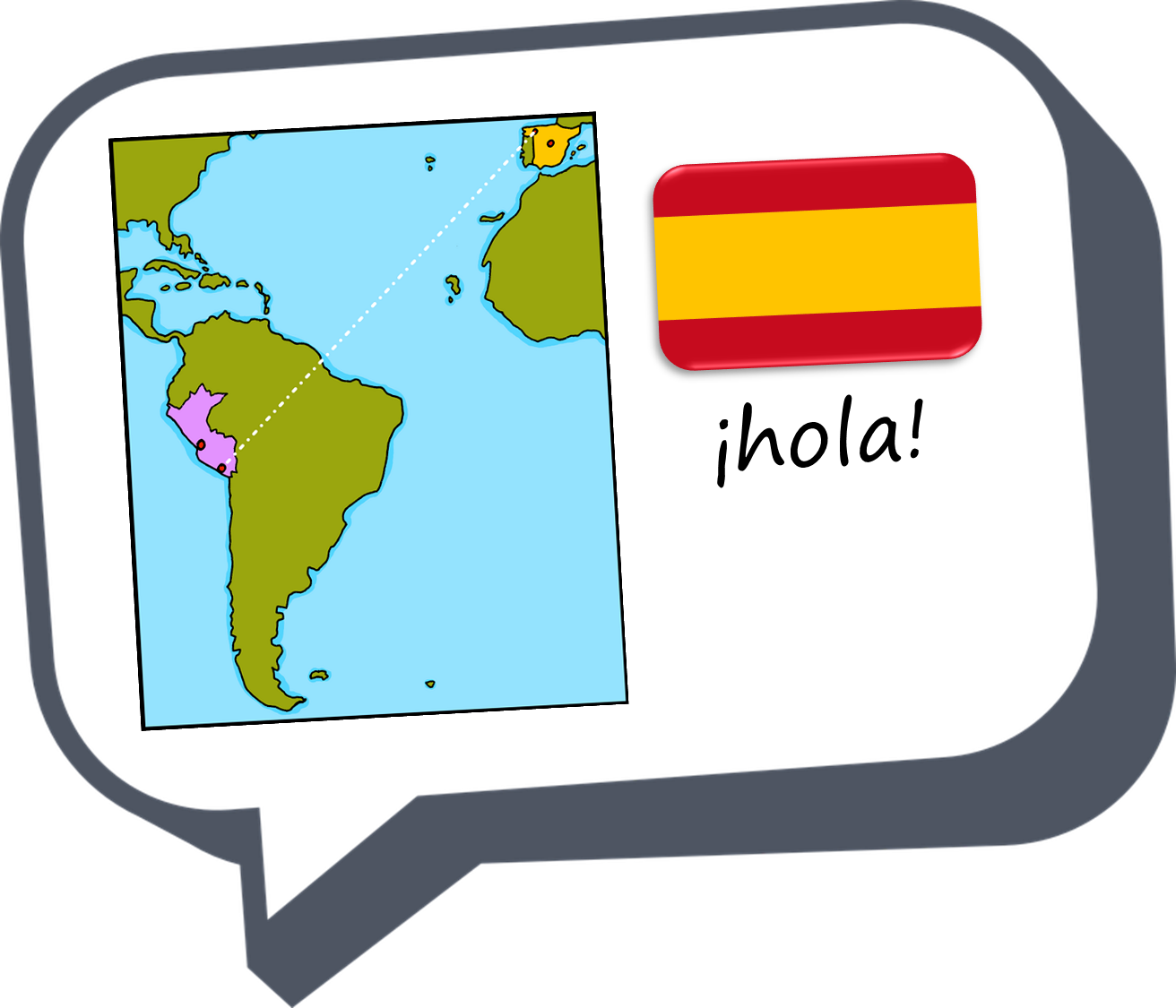 ¡adiós!
rojo

follow up 2b:
Handout 5
Escribe en inglés: can you get at least 15 points?
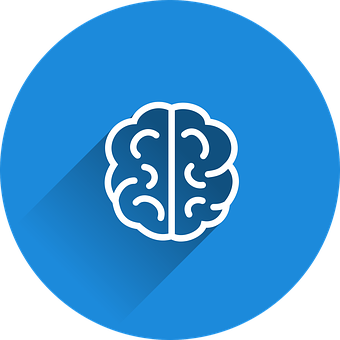 vocabulario
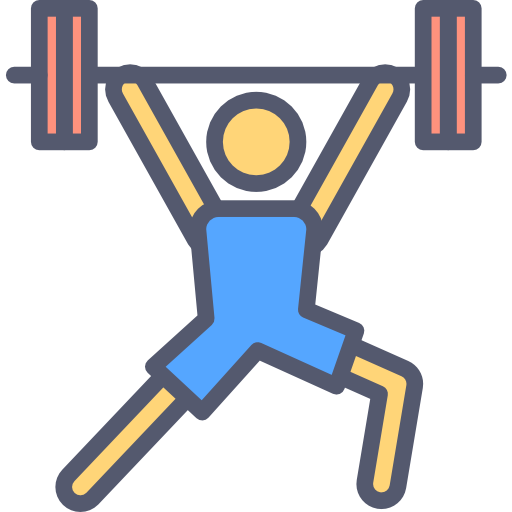 x3
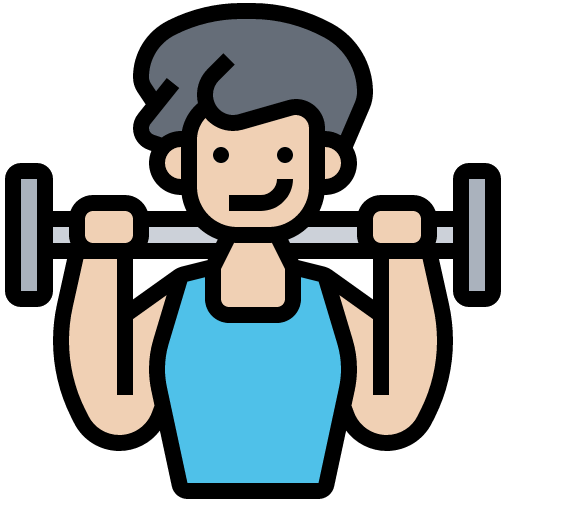 x2
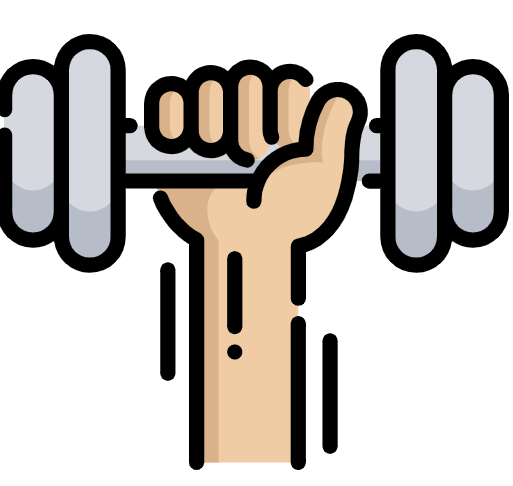 x1
[Speaker Notes: HANDOUT 5]

follow up 2b:
Handout 5
Escribe en español: can you get at least 15 points?
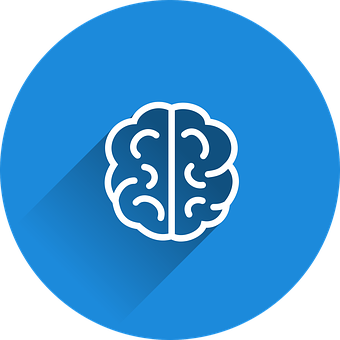 vocabulario
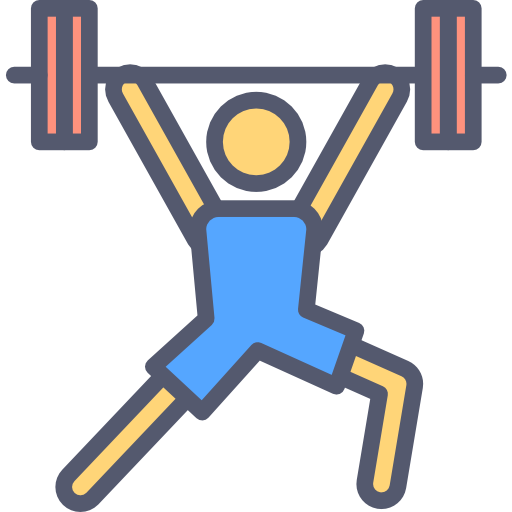 x3
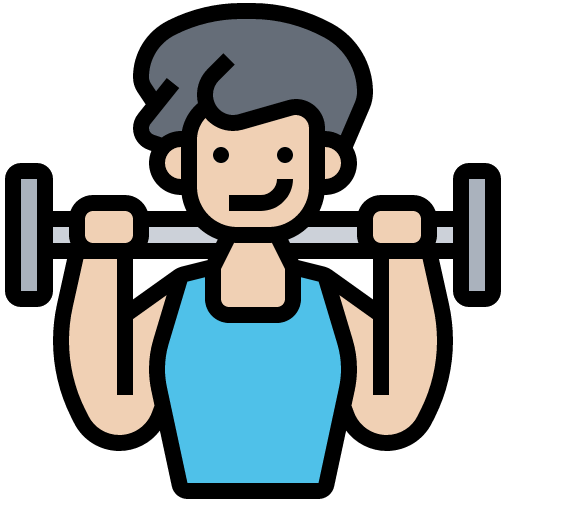 x2
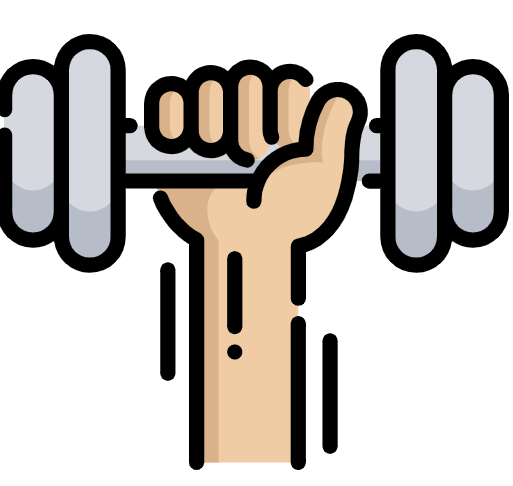 x1
[Speaker Notes: HANDOUT 5]